Big Data Analysis
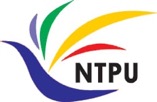 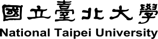 ChatGPT and Large Language Models (LLM) for Big Data Analysis
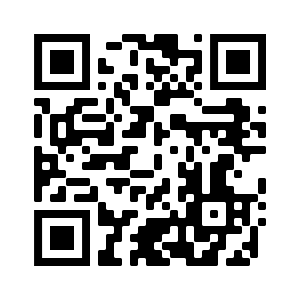 1112BDA08
MBA, IM, NTPU (M6031) (Spring 2023) Tue 2, 3, 4 (9:10-12:00) (B8F40)
Min-Yuh Day, Ph.D, Associate Professor
Institute of Information Management, National Taipei University
https://web.ntpu.edu.tw/~myday
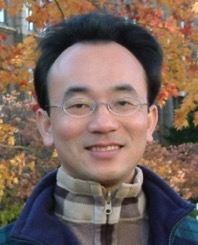 https://meet.google.com/paj-zhhj-mya
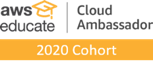 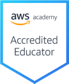 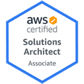 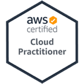 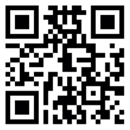 1
2023-05-16
Syllabus
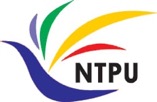 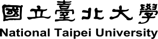 Week    Date    Subject/Topics
1  2023/02/21  Introduction to Big Data Analysis
2  2023/02/28  (Day Off)
3  2023/03/07  AI, Data Science, and Big Data Analysis
4  2023/03/14  Foundations of Big Data Analysis in Python
5  2023/03/21  Case Study on Big Data Analysis I
6  2023/03/28  Machine Learning: SAS Viya, Data Preparation and                                                                Algorithm Selection
2
Syllabus
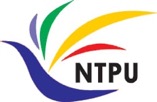 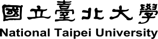 Week    Date    Subject/Topics
7  2023/04/04  (Children's Day) (Day off)
8  2023/04/11  Midterm Project Report
9  2023/04/18  Machine Learning: Decision Trees and Ensembles of Trees
10  2023/04/25  Machine Learning: Neural Networks (NN) and                                                                  Support Vector Machines (SVM)
11  2023/05/02  Case Study on Big Data Analysis II
12  2023/05/09  Machine Learning: Model Assessment and Deployment
3
Syllabus
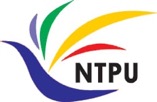 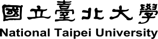 Week    Date    Subject/Topics
13  2023/05/16  ChatGPT and Large Language Models (LLM)                               for Big Data Analysis
14  2023/05/23  Deep Learning for Finance Big Data Analysis
15  2023/05/30  Final Project Report I
16  2023/06/06  Final Project Report II
17  2023/06/13  Self-learning
18  2023/06/20  Self-learning
4
Outline
ChatGPT
Large Language Models (LLMs)
Foundation Models for Big Data Analytics
5
ChatGPTLarge Language Models (LLM)Foundation Models
6
Generative AI(Gen AI)AI Generated Content (AIGC)
7
Generative AI (Gen AI)AI Generated Content (AIGC)
Image Generation
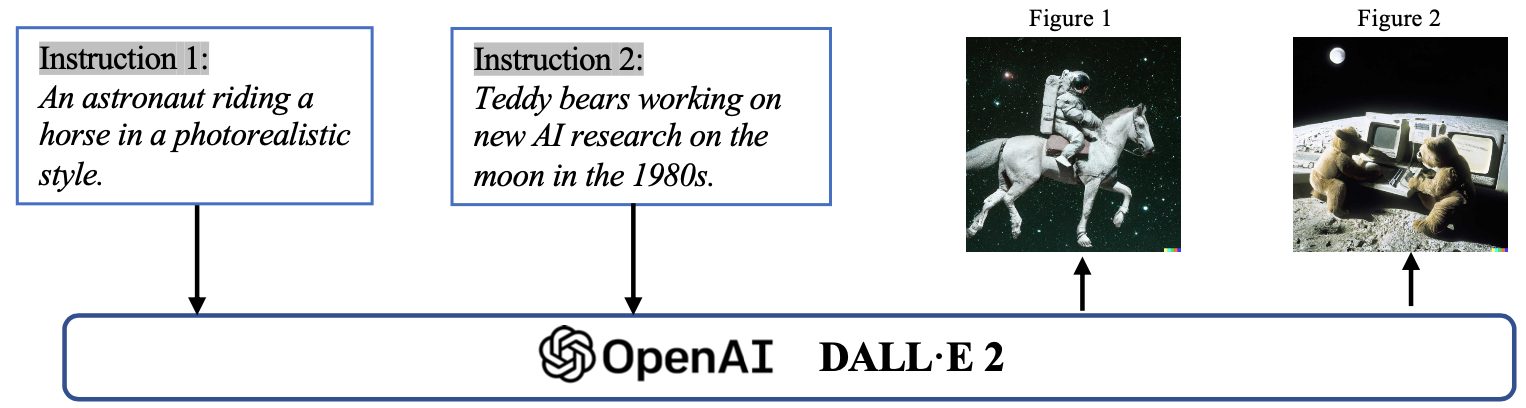 Source: Yihan Cao, Siyu Li, Yixin Liu, Zhiling Yan, Yutong Dai, Philip S. Yu, and Lichao Sun (2023). "A Comprehensive Survey of AI-Generated Content (AIGC): A History of Generative AI from GAN to ChatGPT." arXiv preprint arXiv:2303.04226.
8
Generative AI (Gen AI)AI Generated Content (AIGC)
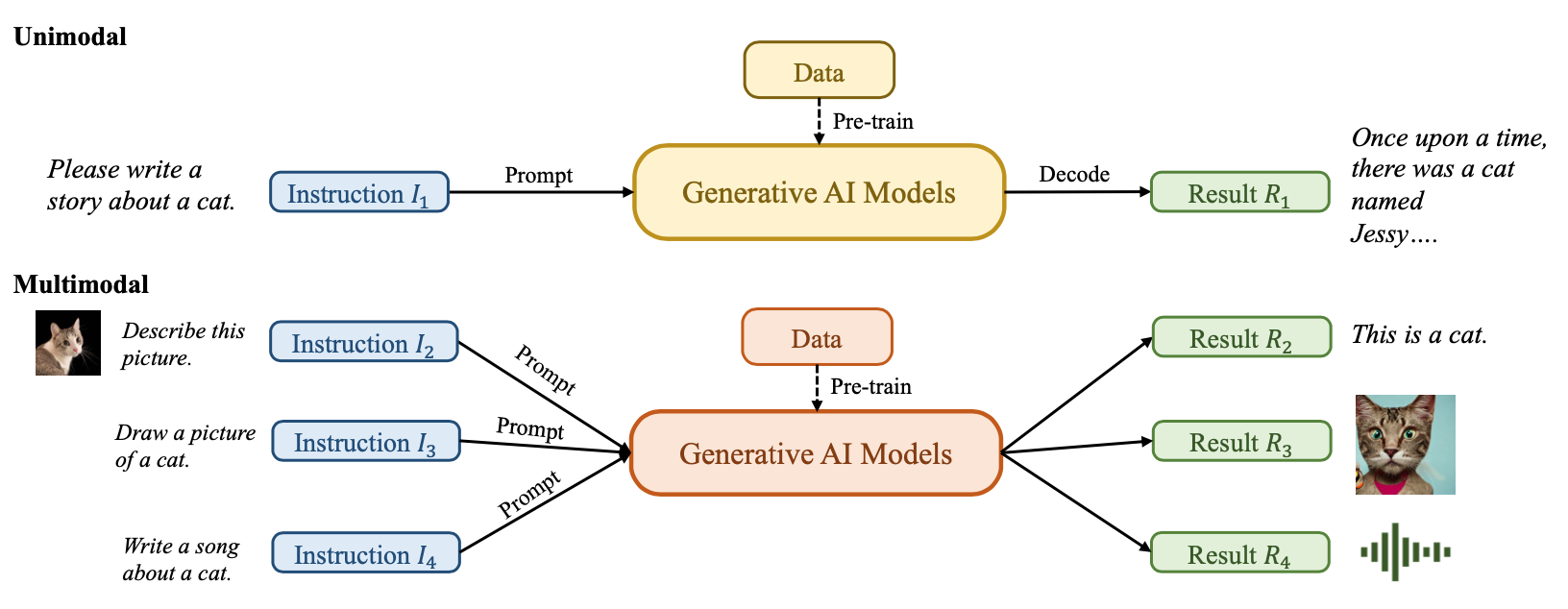 Source: Yihan Cao, Siyu Li, Yixin Liu, Zhiling Yan, Yutong Dai, Philip S. Yu, and Lichao Sun (2023). "A Comprehensive Survey of AI-Generated Content (AIGC): A History of Generative AI from GAN to ChatGPT." arXiv preprint arXiv:2303.04226.
9
The history of Generative AI in CV, NLP and VL
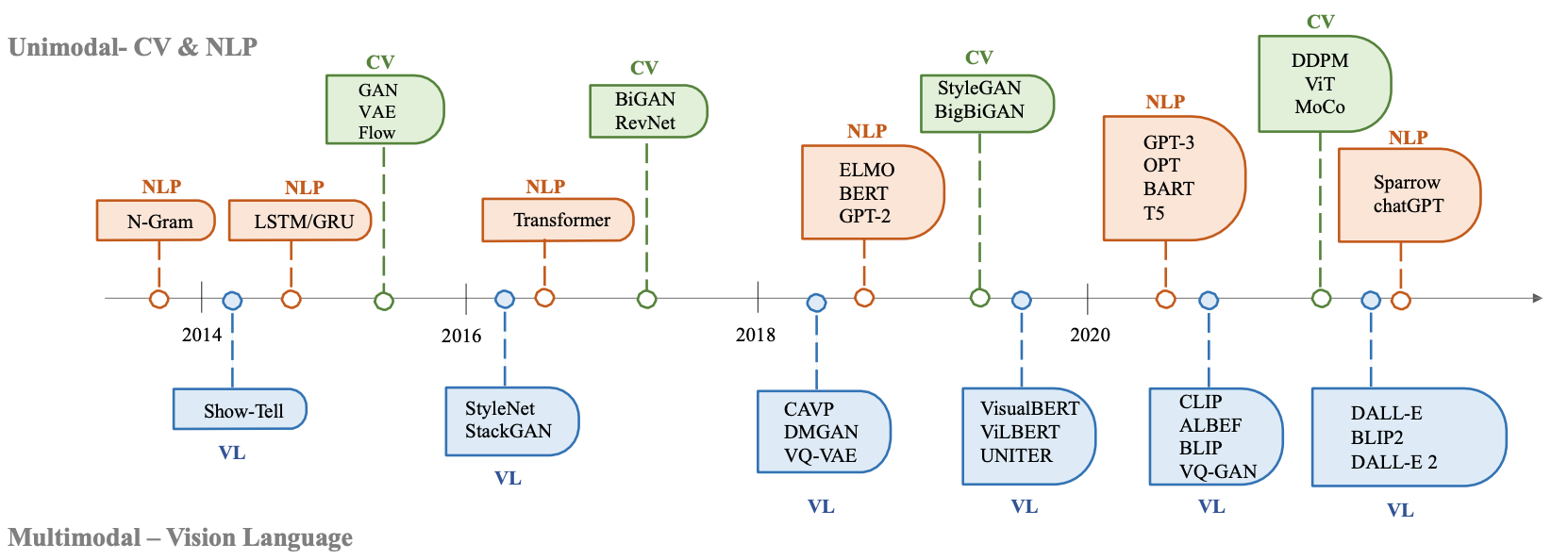 Source: Yihan Cao, Siyu Li, Yixin Liu, Zhiling Yan, Yutong Dai, Philip S. Yu, and Lichao Sun (2023). "A Comprehensive Survey of AI-Generated Content (AIGC): A History of Generative AI from GAN to ChatGPT." arXiv preprint arXiv:2303.04226.
10
Generative AI Foundation Models
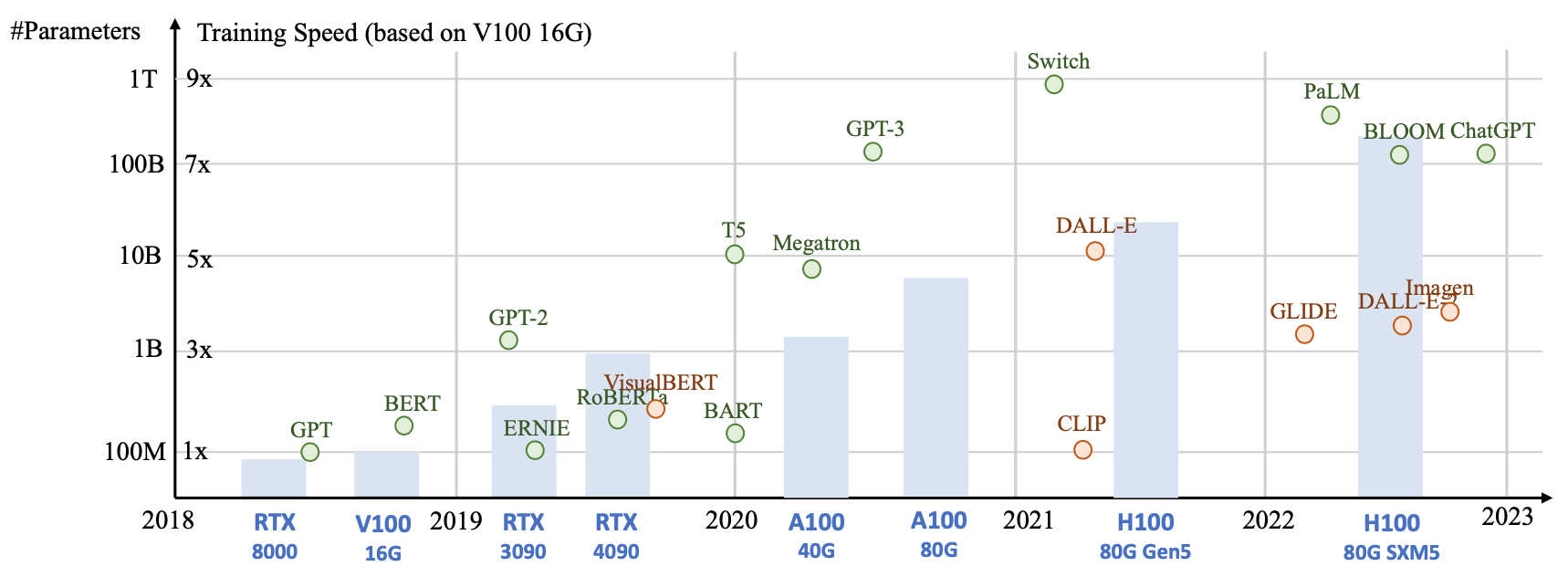 Source: Yihan Cao, Siyu Li, Yixin Liu, Zhiling Yan, Yutong Dai, Philip S. Yu, and Lichao Sun (2023). "A Comprehensive Survey of AI-Generated Content (AIGC): A History of Generative AI from GAN to ChatGPT." arXiv preprint arXiv:2303.04226.
11
Categories of Vision Generative Models
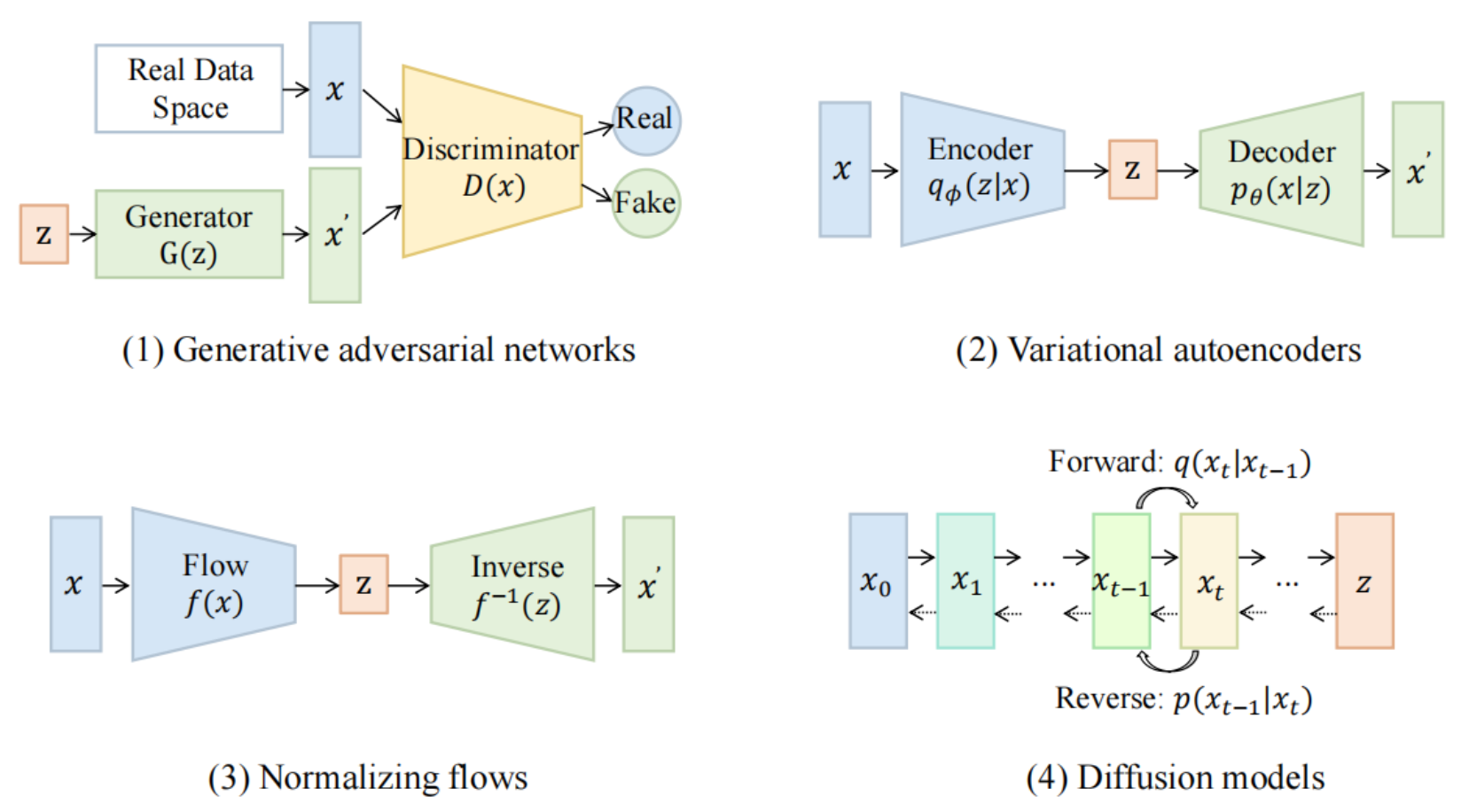 Source: Yihan Cao, Siyu Li, Yixin Liu, Zhiling Yan, Yutong Dai, Philip S. Yu, and Lichao Sun (2023). "A Comprehensive Survey of AI-Generated Content (AIGC): A History of Generative AI from GAN to ChatGPT." arXiv preprint arXiv:2303.04226.
12
The General Structure of Generative Vision Language
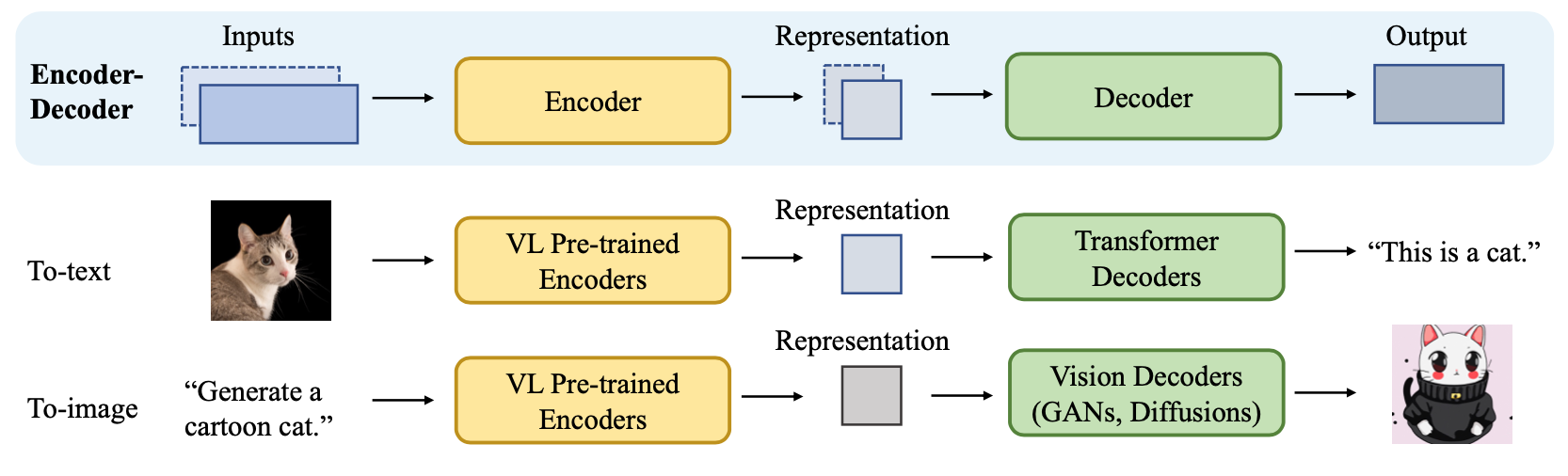 Source: Yihan Cao, Siyu Li, Yixin Liu, Zhiling Yan, Yutong Dai, Philip S. Yu, and Lichao Sun (2023). "A Comprehensive Survey of AI-Generated Content (AIGC): A History of Generative AI from GAN to ChatGPT." arXiv preprint arXiv:2303.04226.
13
Two Types of Vision Language Encoders: Concatenated Encoders and Cross-aligned Encoders
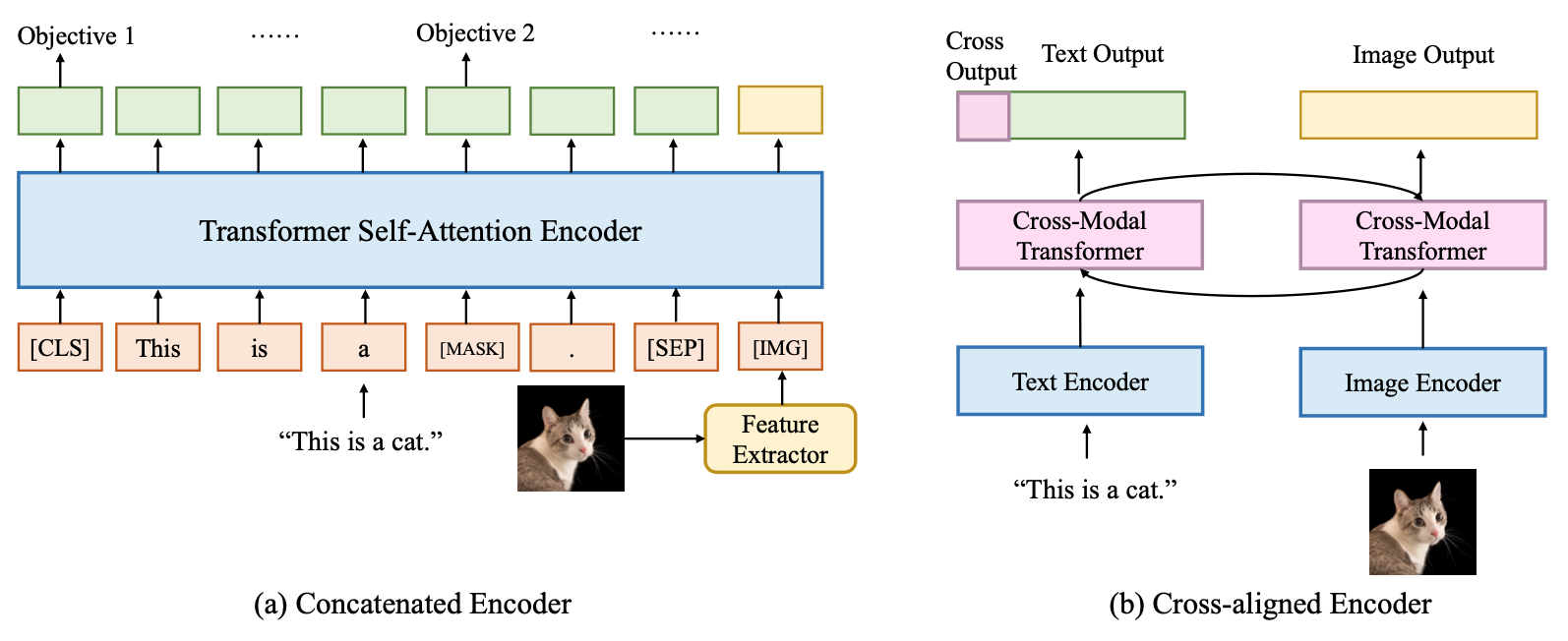 Source: Yihan Cao, Siyu Li, Yixin Liu, Zhiling Yan, Yutong Dai, Philip S. Yu, and Lichao Sun (2023). "A Comprehensive Survey of AI-Generated Content (AIGC): A History of Generative AI from GAN to ChatGPT." arXiv preprint arXiv:2303.04226.
14
Two Types of to-language Decoder Models: Jointly-trained Models and Frozen Models
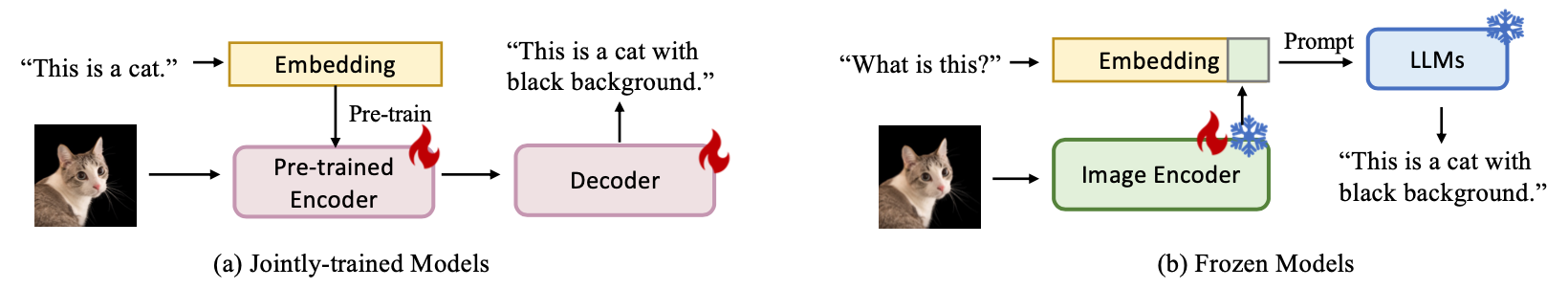 Source: Yihan Cao, Siyu Li, Yixin Liu, Zhiling Yan, Yutong Dai, Philip S. Yu, and Lichao Sun (2023). "A Comprehensive Survey of AI-Generated Content (AIGC): A History of Generative AI from GAN to ChatGPT." arXiv preprint arXiv:2303.04226.
15
Large Language Models (LLM) (GPT-3, ChatGPT, PaLM, BLOOM, OPT-175B, LLaMA)
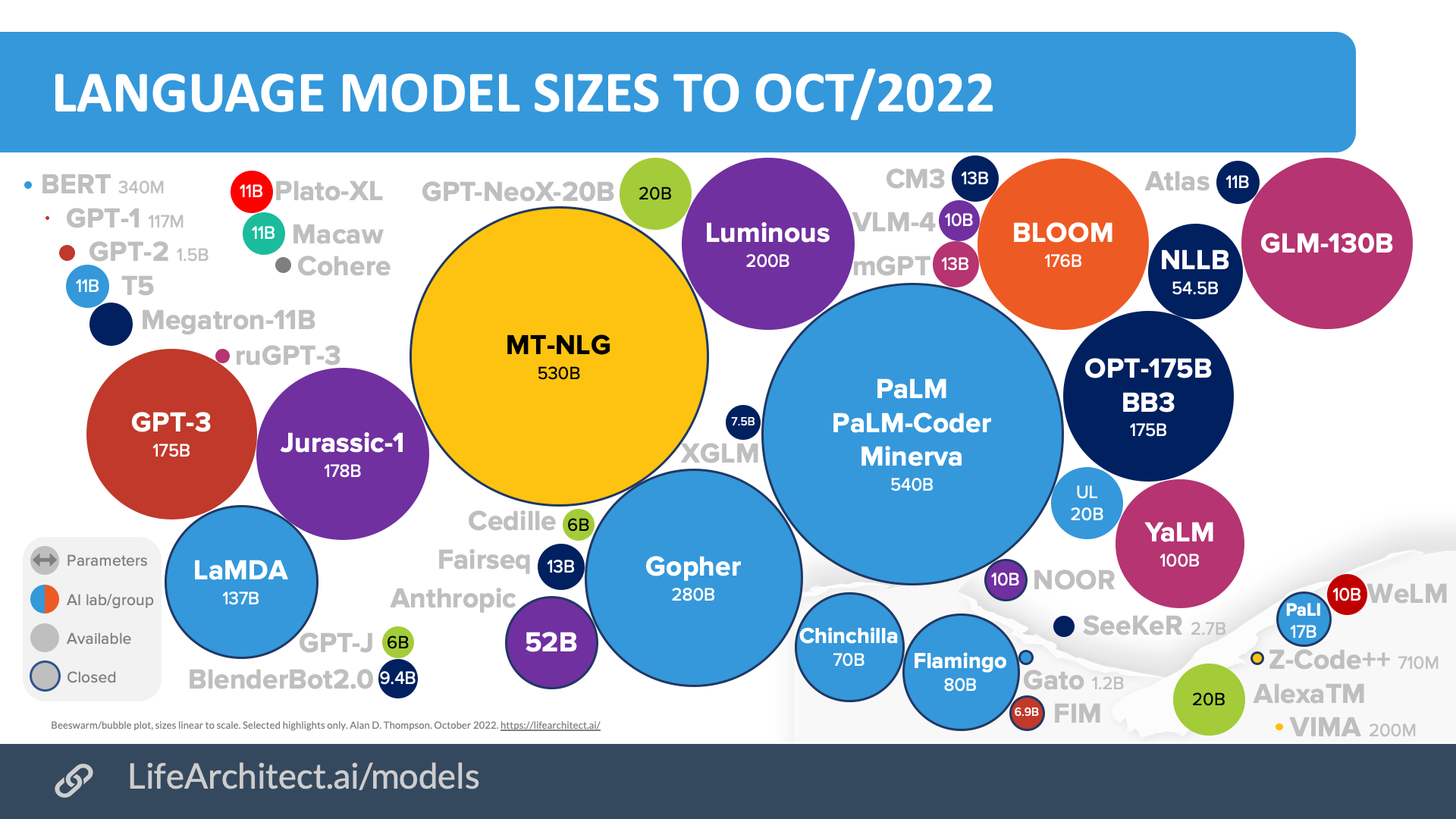 LLaMA
65B
ChatGPT
175B
16
Source: https://lifearchitect.ai/models/
The Transformers Timeline
Alpaca
BLOOM
ULMFit
BERT
RoBERTa
XLM-R
DeBERTa
GPT-Neo
T5
PaLM
ChatGPT
DistrilBERT
Transformer
GPT
GPT-2
GPT-3
GPT-J
OPT-175B
LLaMA
2023
2022
2017
2018
2019
2020
2021
17
Source: Lewis Tunstall, Leandro von Werra, and Thomas Wolf (2022), Natural Language Processing with Transformers:  Building Language Applications with Hugging Face,  O'Reilly Media.
Transformer Models
Transformer
Encoder
Decoder
DistilBERT
BERT
GPT
T5
RoBERTa
BART
GPT-2
CTRL
XLM
M2M-100
GPT-3
XLM-R
GPT-J
ALBERT
BigBird
GPT-Neo
BLOOMZ
BLOOM
ELECTRA
mT0
DeBERTa
GPT-4
ChatGPT
18
Source: Lewis Tunstall, Leandro von Werra, and Thomas Wolf (2022), Natural Language Processing with Transformers:  Building Language Applications with Hugging Face,  O'Reilly Media.
OpenAI ChatGPT
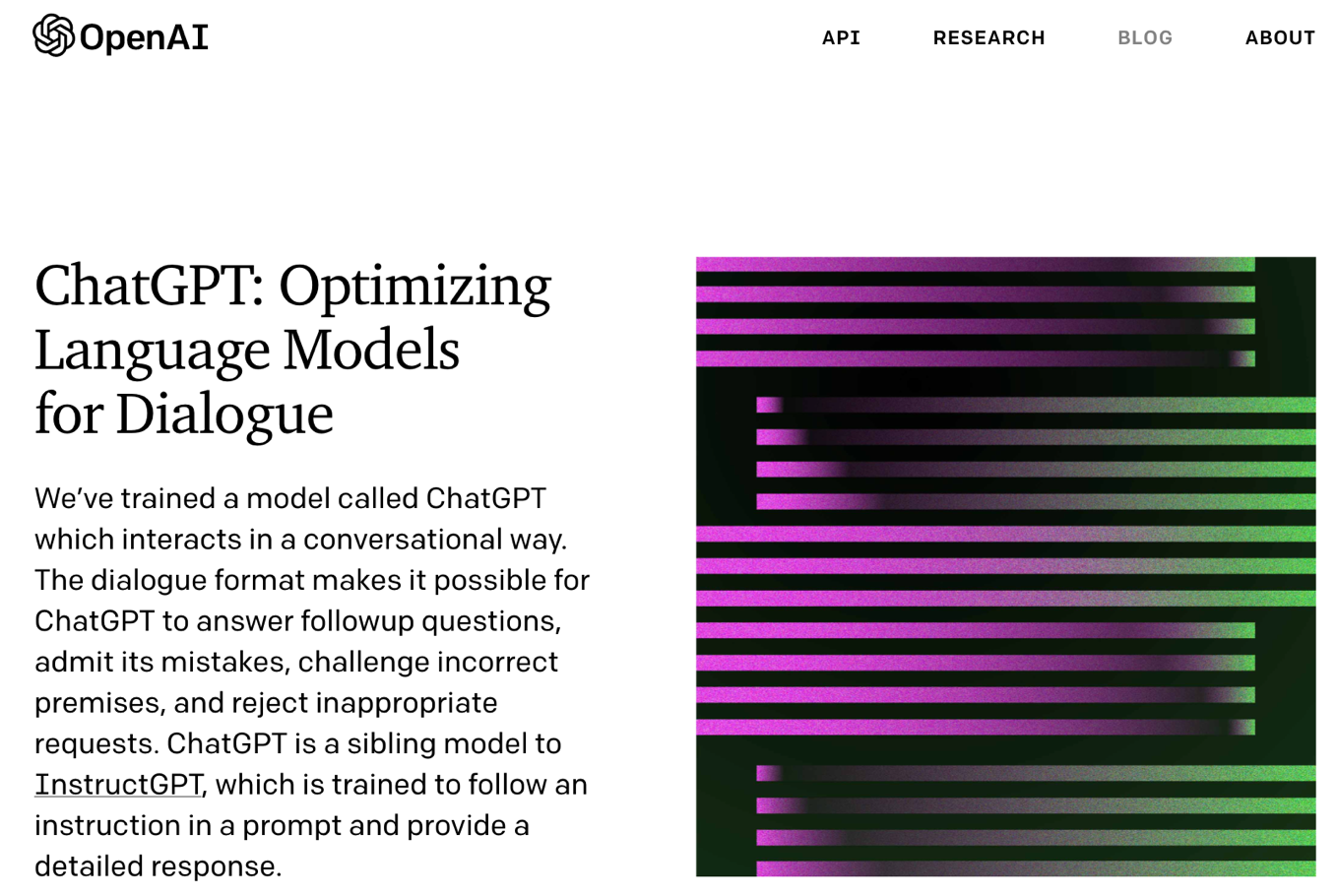 Source: https://openai.com/blog/chatgpt/
19
Conversational AI to deliver contextual and personal experience to users
Source: Huynh-The, Thien, Quoc-Viet Pham, Xuan-Qui Pham, Thanh Thi Nguyen, Zhu Han, and Dong-Seong Kim  (2022). "Artificial Intelligence for the Metaverse: A Survey." arXiv preprint arXiv:2202.10336.
20
OpenAI ChatGPT
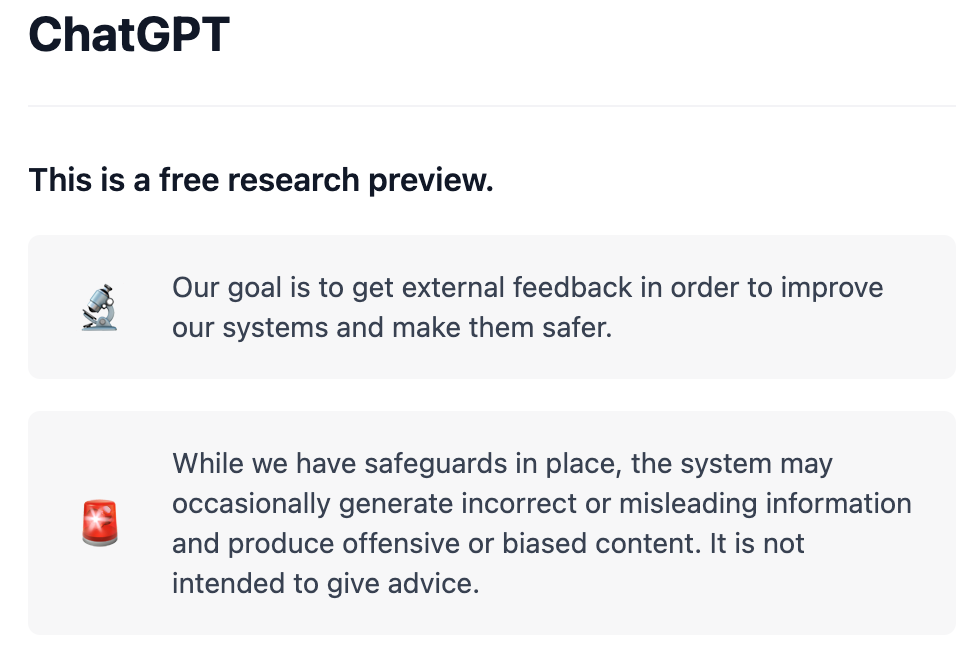 Source: https://chat.openai.com/chat
21
OpenAI ChatGPT
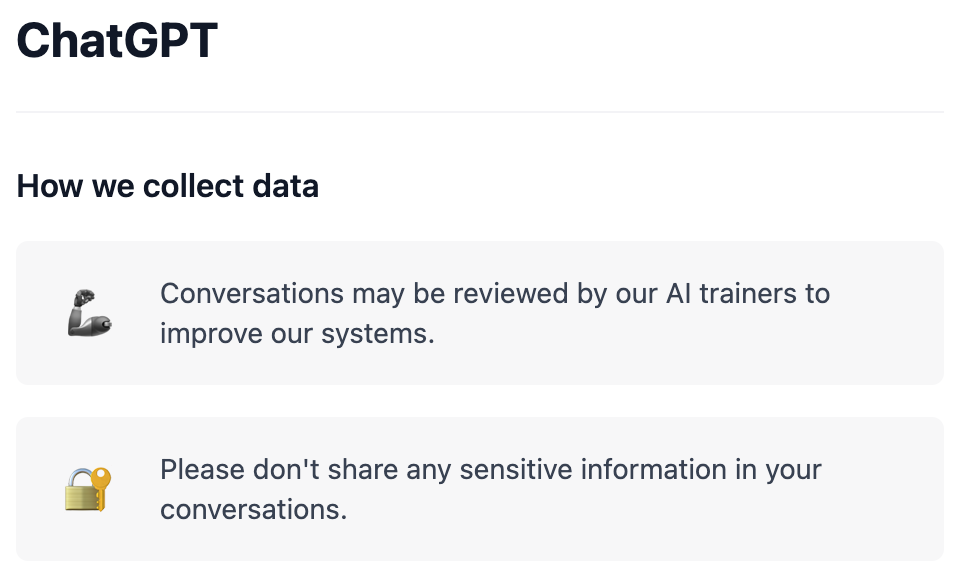 Source: https://chat.openai.com/chat
22
OpenAI ChatGPT
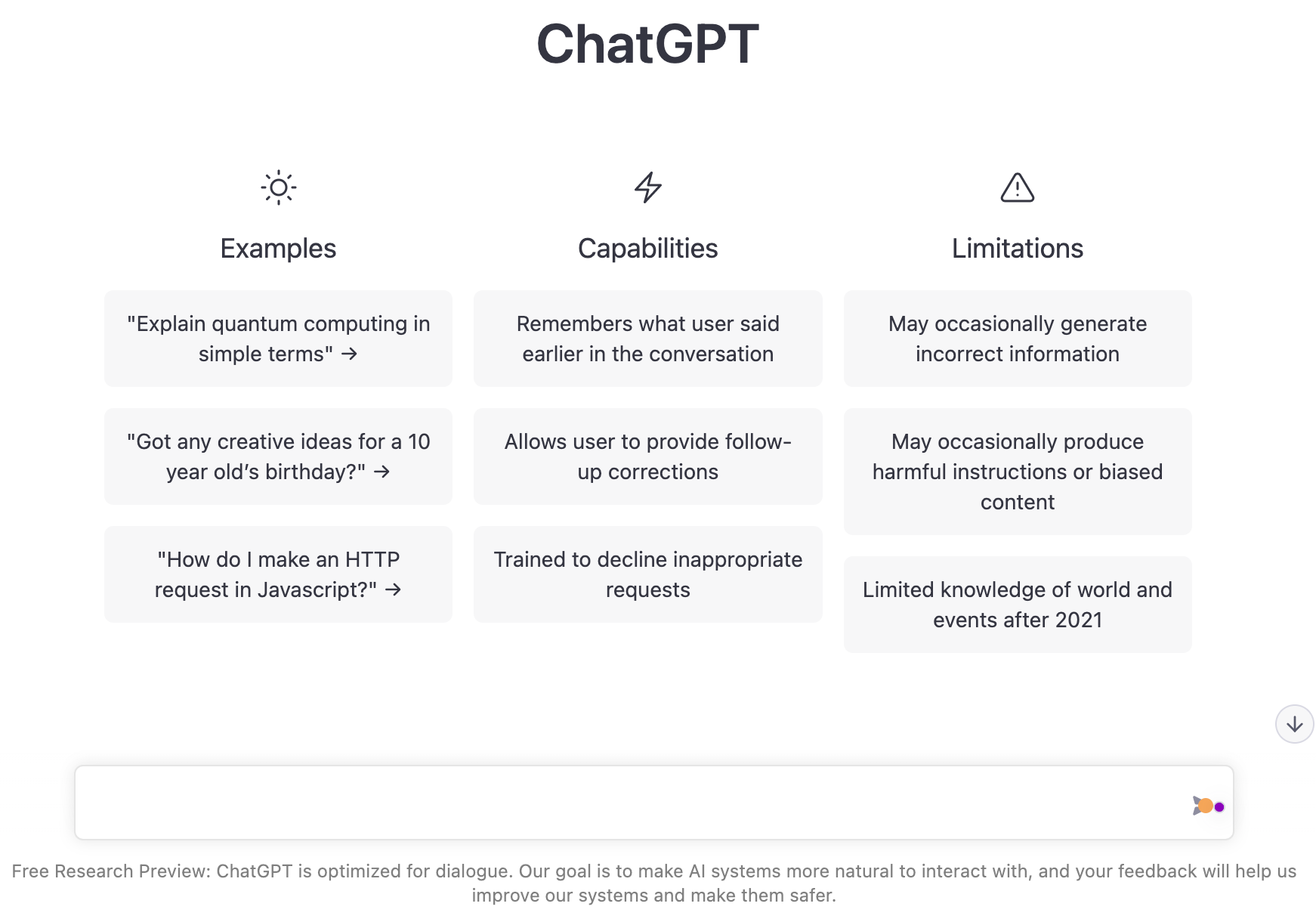 Source: https://chat.openai.com/chat
23
OpenAI ChatGPT
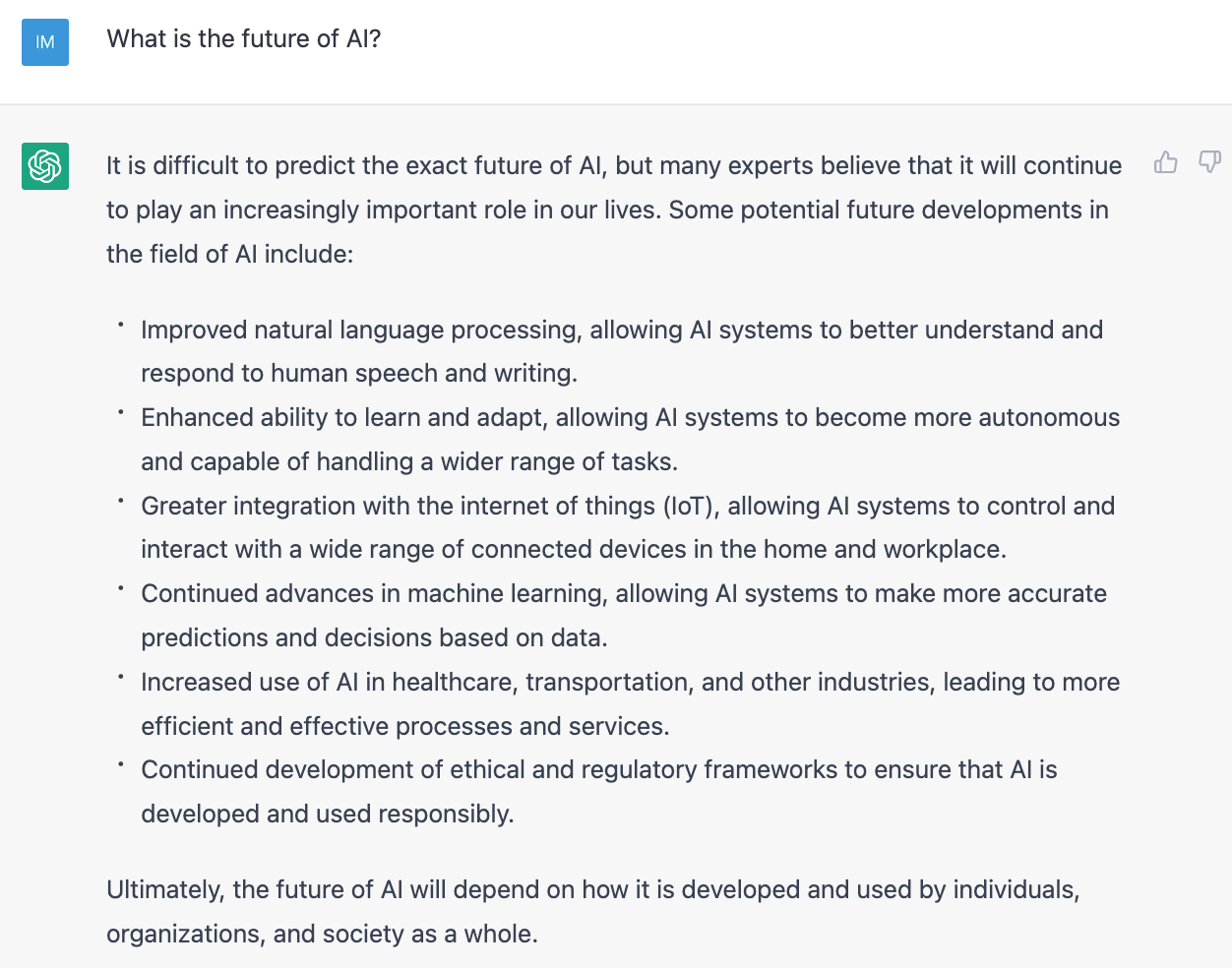 Source: https://chat.openai.com/chat
24
ChatGPT and GPT-3 Family(GPT-3, InstructGPT, GPT-3.5, ChatGPT)
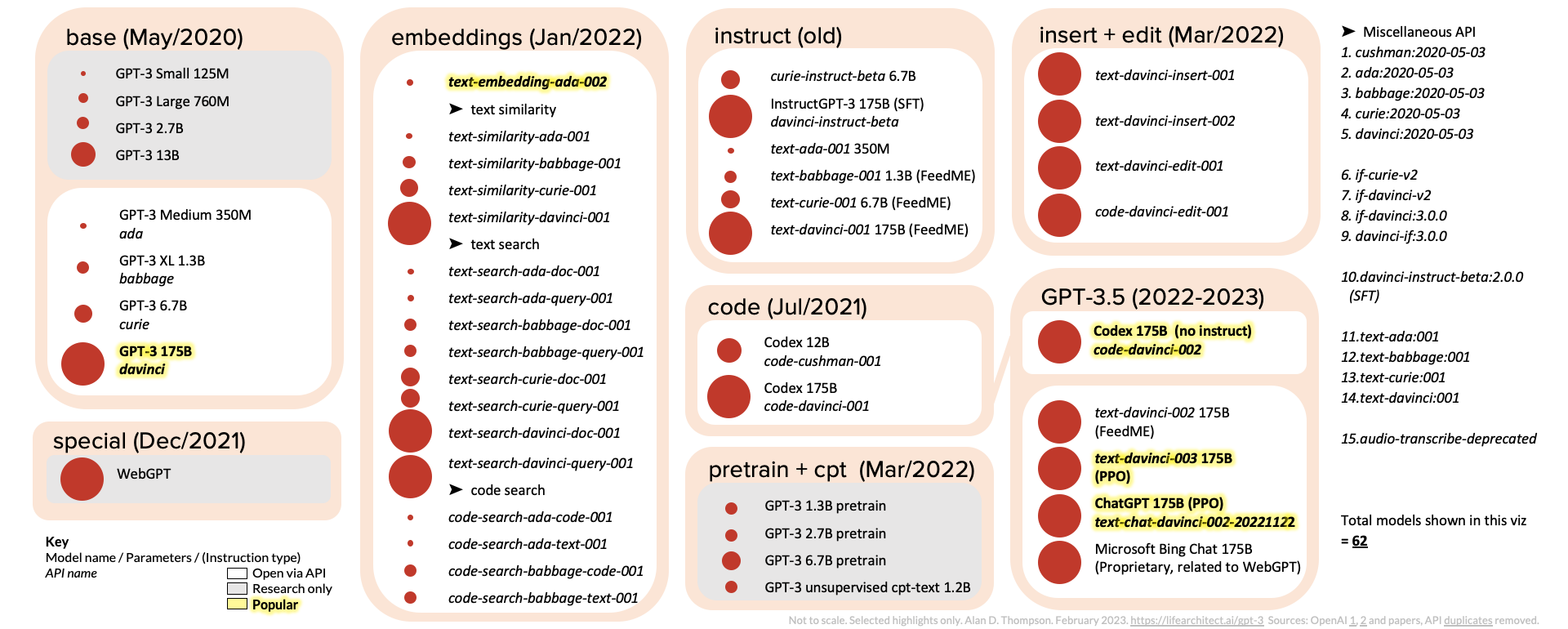 25
Source: https://lifearchitect.ai/gpt-3/
OpenAI ChatGPT and Open LLMGPT-4, LLaMA, Alpaca, Dolly, Cerebras-GPT, GPT4All, Vicuna, ColossalChat, Koala, Phoenix
OpenAI GPT-4
Deepmind Chinchilla
Meta OPT (LLaMA)
Pythia
Stanford Alpaca
Databricks Dolly
Cerebras-GPT
GPT4All
Vicuna
ColossalChat
BAIR Koala
26
Source:  https://www.cerebras.net/blog/cerebras-gpt-a-family-of-open-compute-efficient-large-language-models/
Large Language Models (LMM)Openness and Training Philosophy
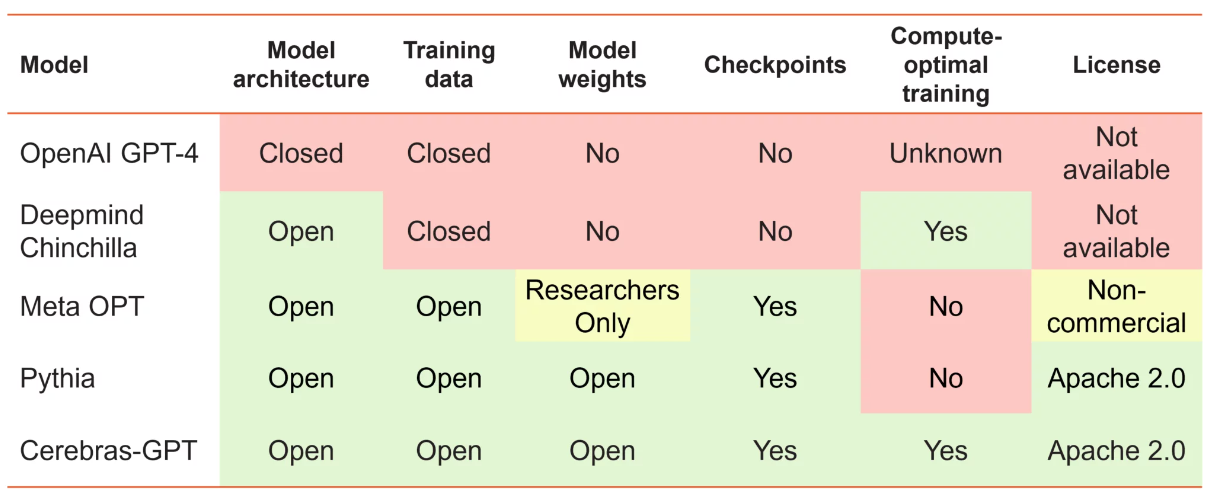 27
Source:  https://www.cerebras.net/blog/cerebras-gpt-a-family-of-open-compute-efficient-large-language-models/
Phoenix: Democratizing ChatGPT across Languages
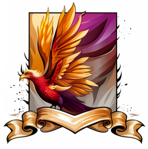 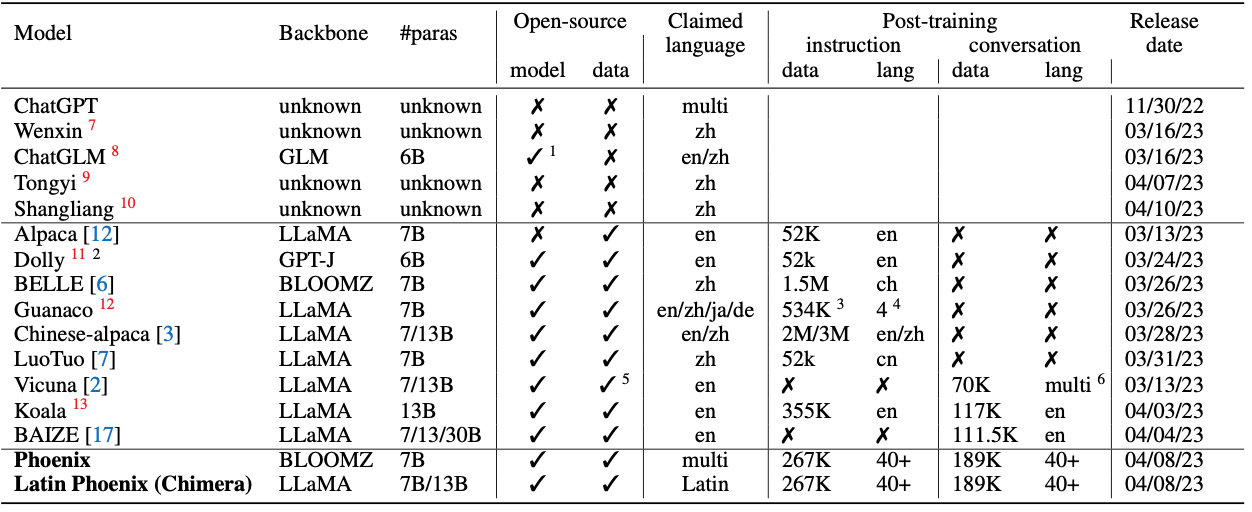 28
Source:  https://github.com/FreedomIntelligence/LLMZoo
Stanford Alpaca: A Strong, Replicable Instruction-Following Model
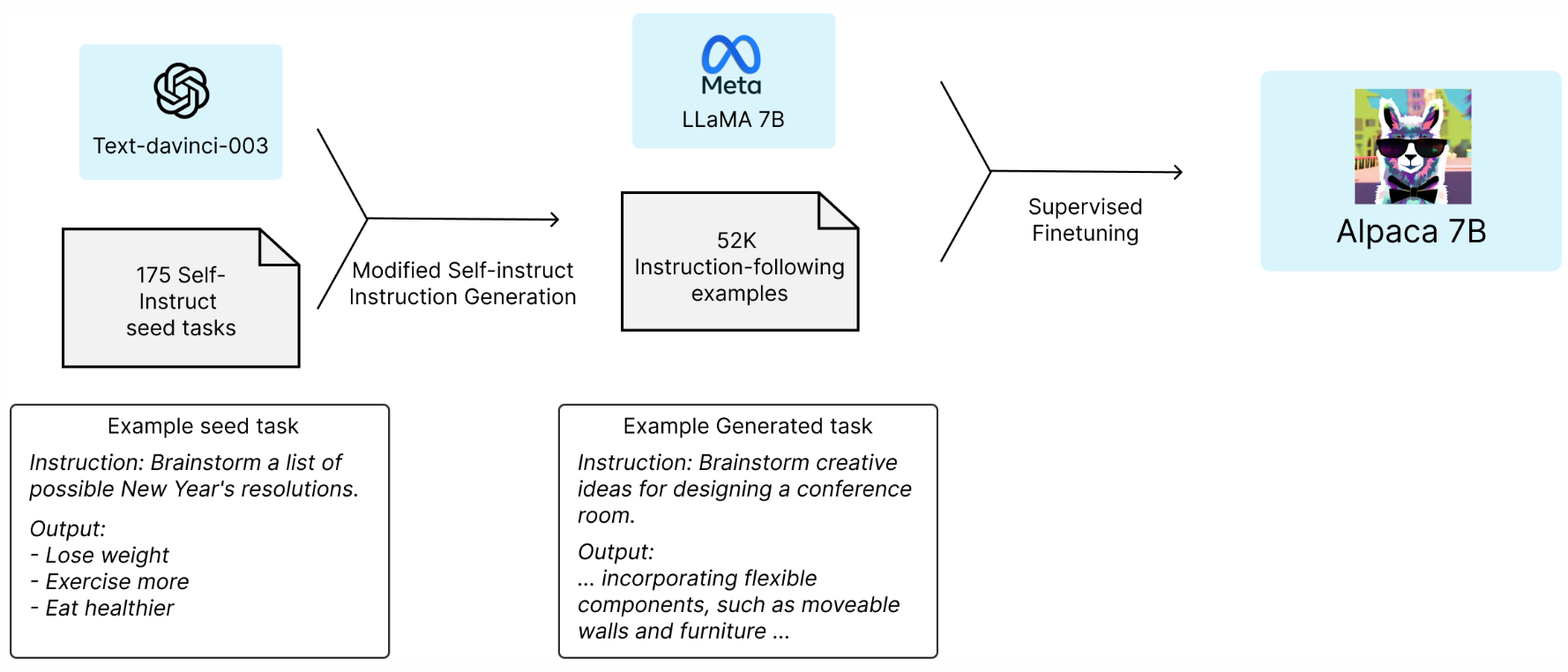 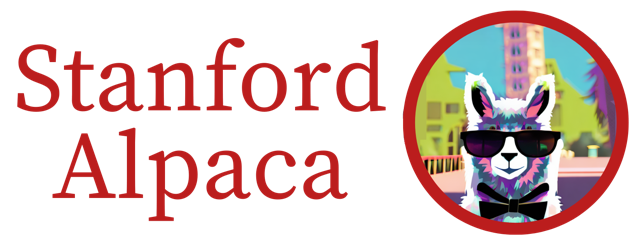 29
Source:  https://crfm.stanford.edu/2023/03/13/alpaca.html
GPT4All: Training an Assistant-style Chatbot with Large Scale Data Distillation from GPT-3.5-Turbo
Demo, data and code to train an assistant-style large language model with ~800k GPT-3.5-Turbo Generations based on LLaMa
Reproducibility
Trained LoRa Weights:
gpt4all-lora (four full epochs of training):
https://huggingface.co/nomic-ai/gpt4all-lora
30
Source: https://github.com/nomic-ai/gpt4all
GPT4All-JAn Apache-2 Licensed Assistant-Style Chatbot
GPT4All-J (GPT4All v2) based on Open Source GPT-J model
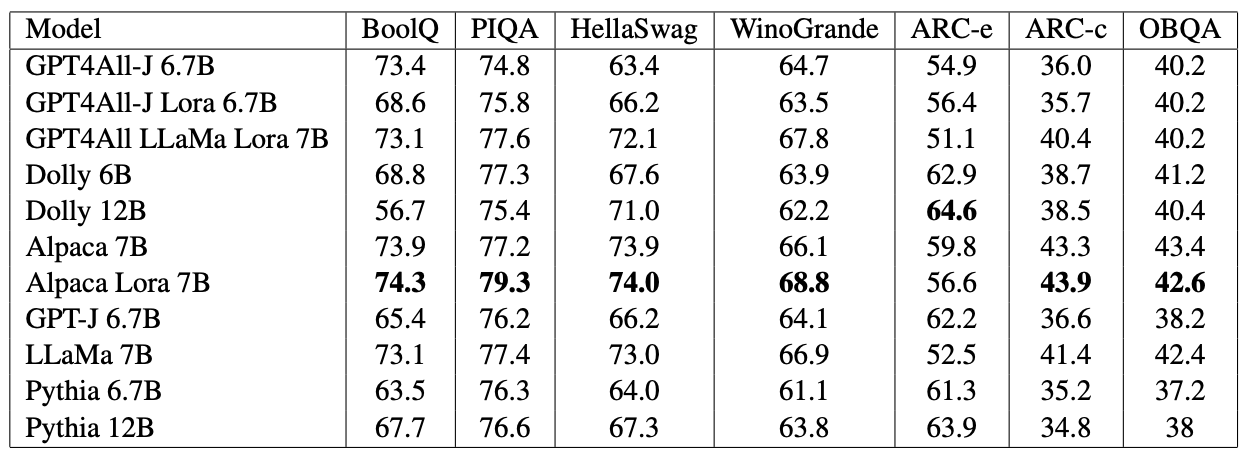 31
Source: https://github.com/nomic-ai/gpt4all
Vicuna: An Open-Source Chatbot Impressing GPT-4 with 90%* ChatGPT Qualityby the Team with members from UC Berkeley, CMU, Stanford, and UC San Diego
Vicuna-13B: an open-source chatbot trained by fine-tuning LLaMA on user-shared conversations collected from ShareGPT. 
The cost of training Vicuna-13B is around $300.
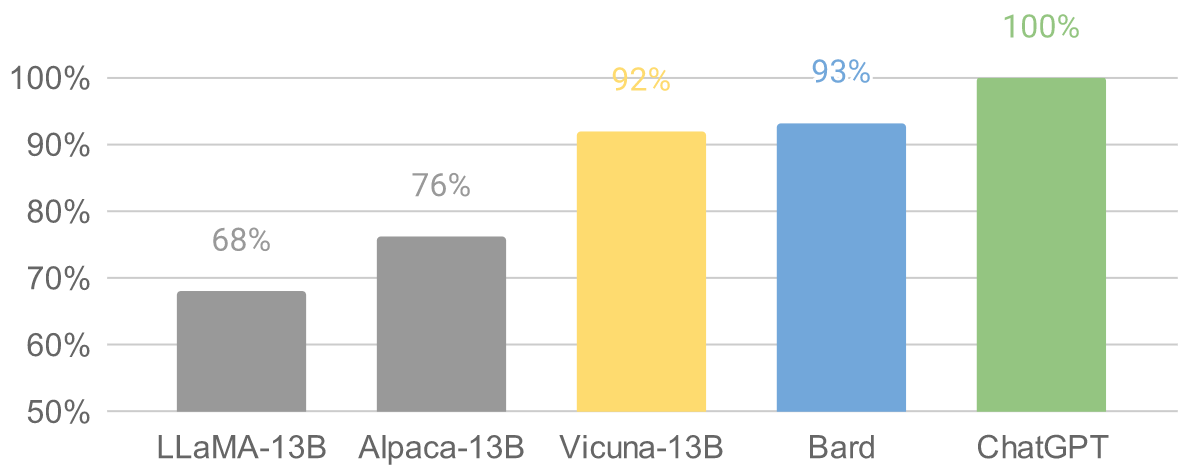 32
Source: https://vicuna.lmsys.org/
Chinese-Vicuna: A Chinese Instruction-following LLaMA-based Model 一個中文低資源的 llama+lora方案
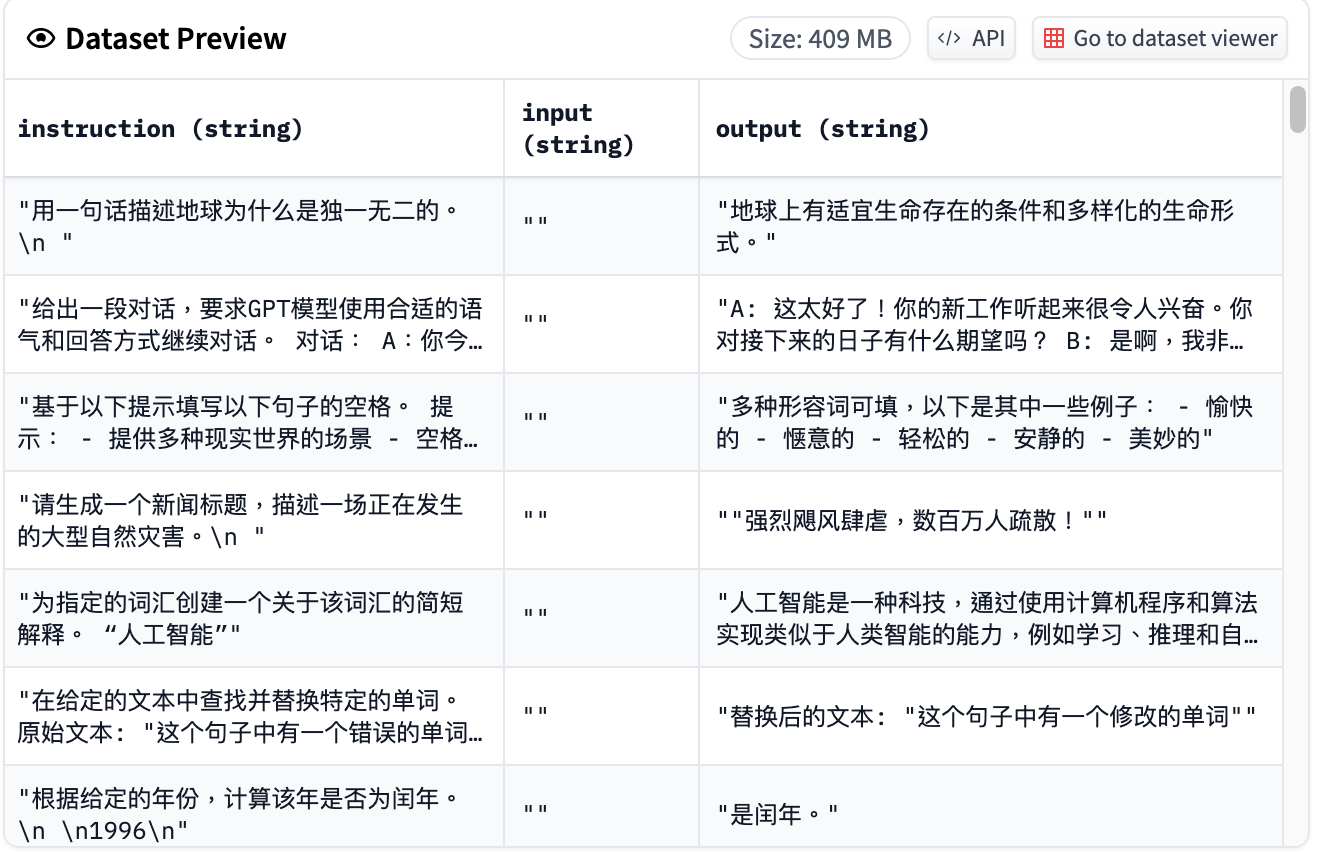 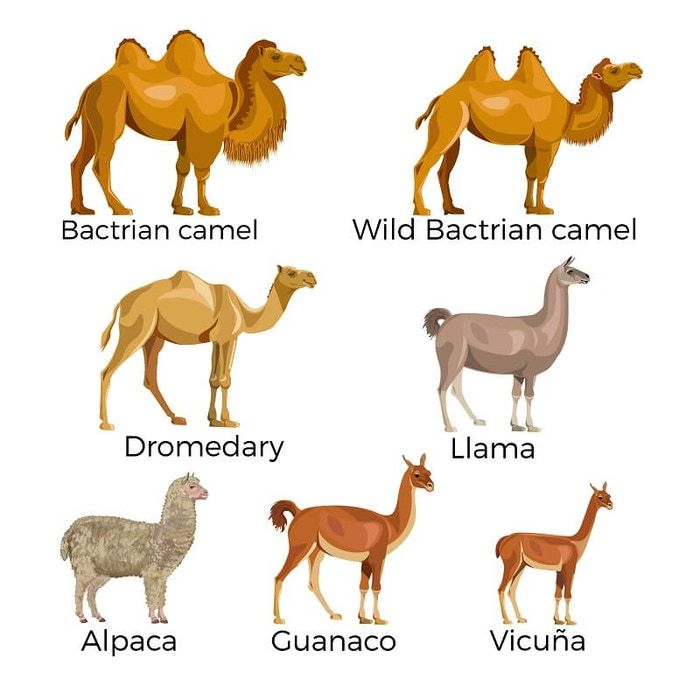 Chinese-Vicuna based on Guanaco Dataset and Belle Dataset
Source: https://huggingface.co/datasets/Chinese-Vicuna/guanaco_belle_merge_v1.0
33
Source: https://github.com/Facico/Chinese-Vicuna
ColossalChat
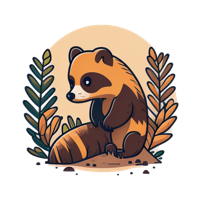 ColossalChat is the project to implement LLM with RLHF, powered by the Colossal-AI project.
Coati stands for ColossalAI Talking Intelligence.
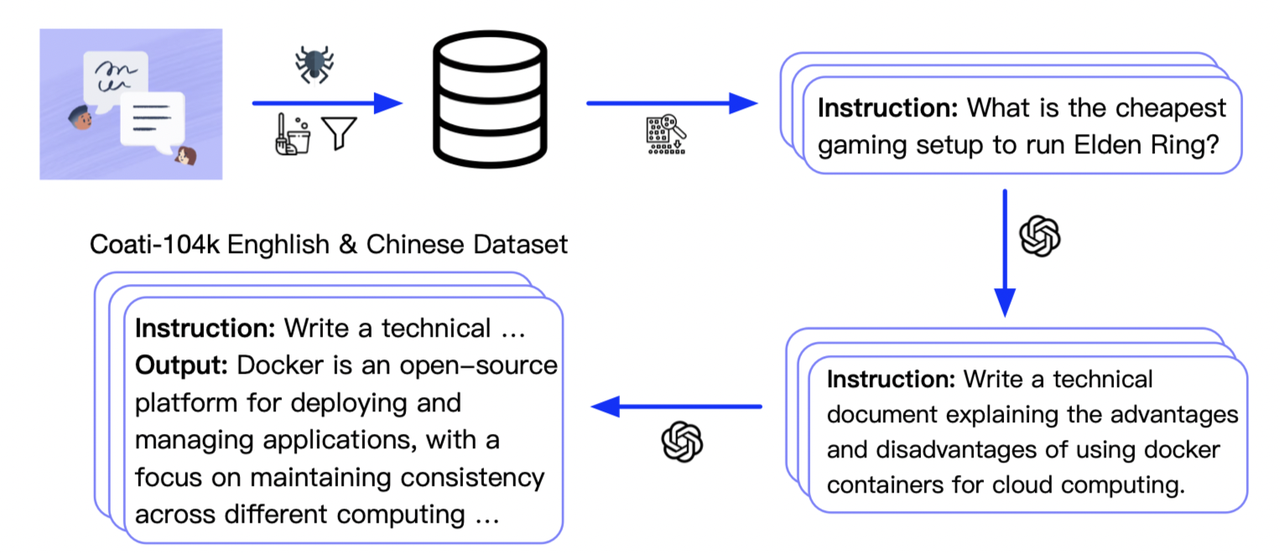 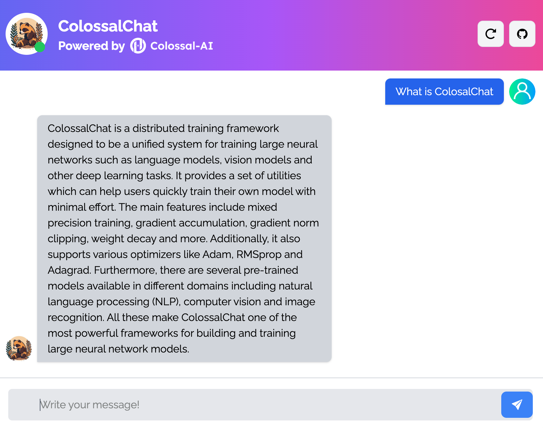 34
Source: https://chat.colossalai.org/
https://github.com/hpcaitech/ColossalAI/tree/main/applications/Chat
Dolly v2Open Source Instruction-Tuned LLM
Databricks’ Dolly is an instruction-following large language model trained on the Databricks machine learning platform that is licensed for commercial use. 
Based on pythia-12b, Dolly is trained on ~15k instruction/response fine tuning records databricks-dolly-15k generated by Databricks employees in capability domains from the InstructGPT paper, including brainstorming, classification, closed QA, generation, information extraction, open QA and summarization. 
dolly-v2-12b is not a state-of-the-art model, but does exhibit surprisingly high quality instruction following behavior not characteristic of the foundation model on which it is based.
35
Source: https://github.com/databrickslabs/dolly
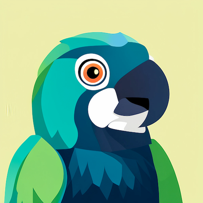 StableLMStability AI Language Models
StableLM-Alpha models are trained on the new dataset that build on The Pile, which contains 1.5 trillion tokens, roughly 3x the size of The Pile. 
These models will be trained on up to 1.5 trillion tokens. 
The context length for these models is 4096 tokens.
Fine-tuned the model with Stanford Alpaca's procedure using a combination of five recent datasets for conversational agents: Stanford's Alpaca, Nomic-AI's gpt4all, RyokoAI's ShareGPT52K datasets, Databricks labs' Dolly, and Anthropic's HH.
36
Source: https://github.com/Stability-AI/StableLM
RedPajamaa project to create leading open-source models, starts by reproducing LLaMA training dataset of over 1.2 trillion tokens
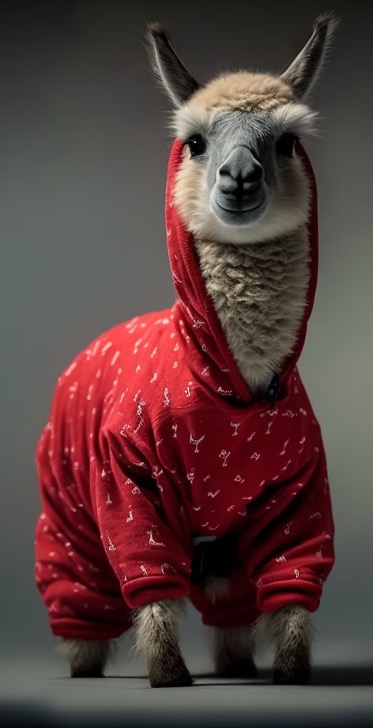 37
Source: https://github.com/togethercomputer/RedPajama-Data
Chat with Open Large Language Models
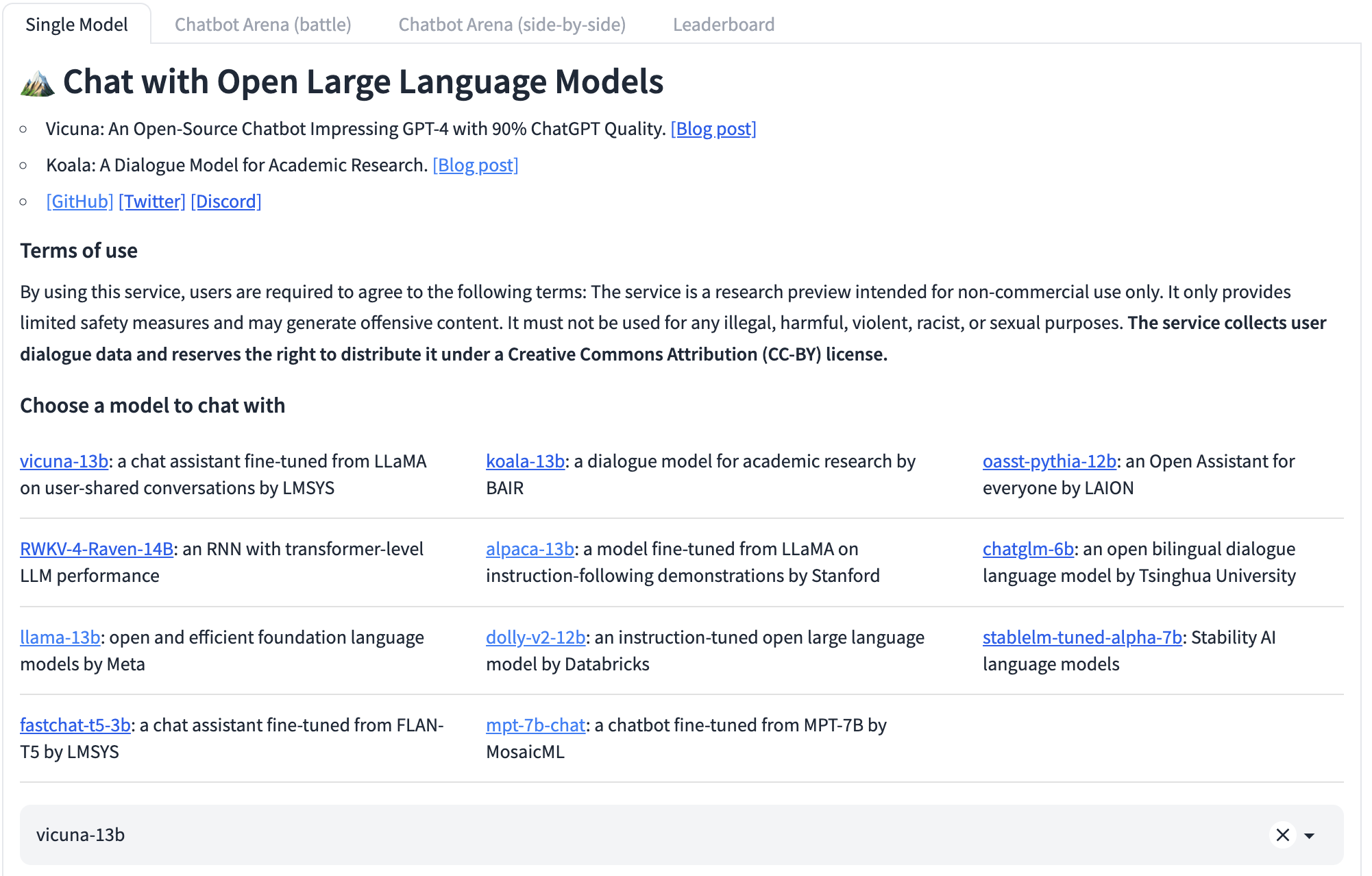 https://chat.lmsys.org/
38
Chat with Open Large Language Models:Chatbot Arena
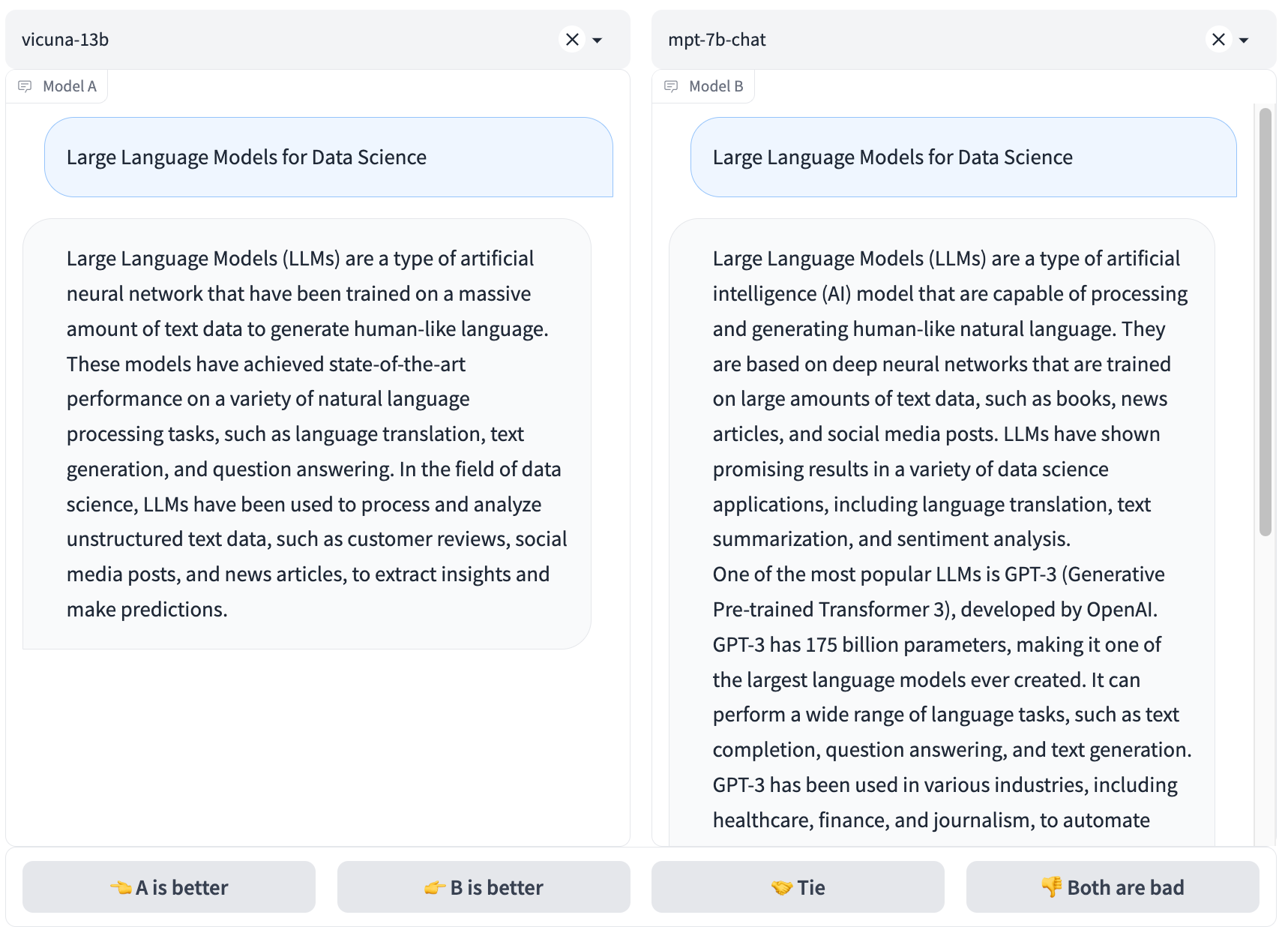 https://chat.lmsys.org/
39
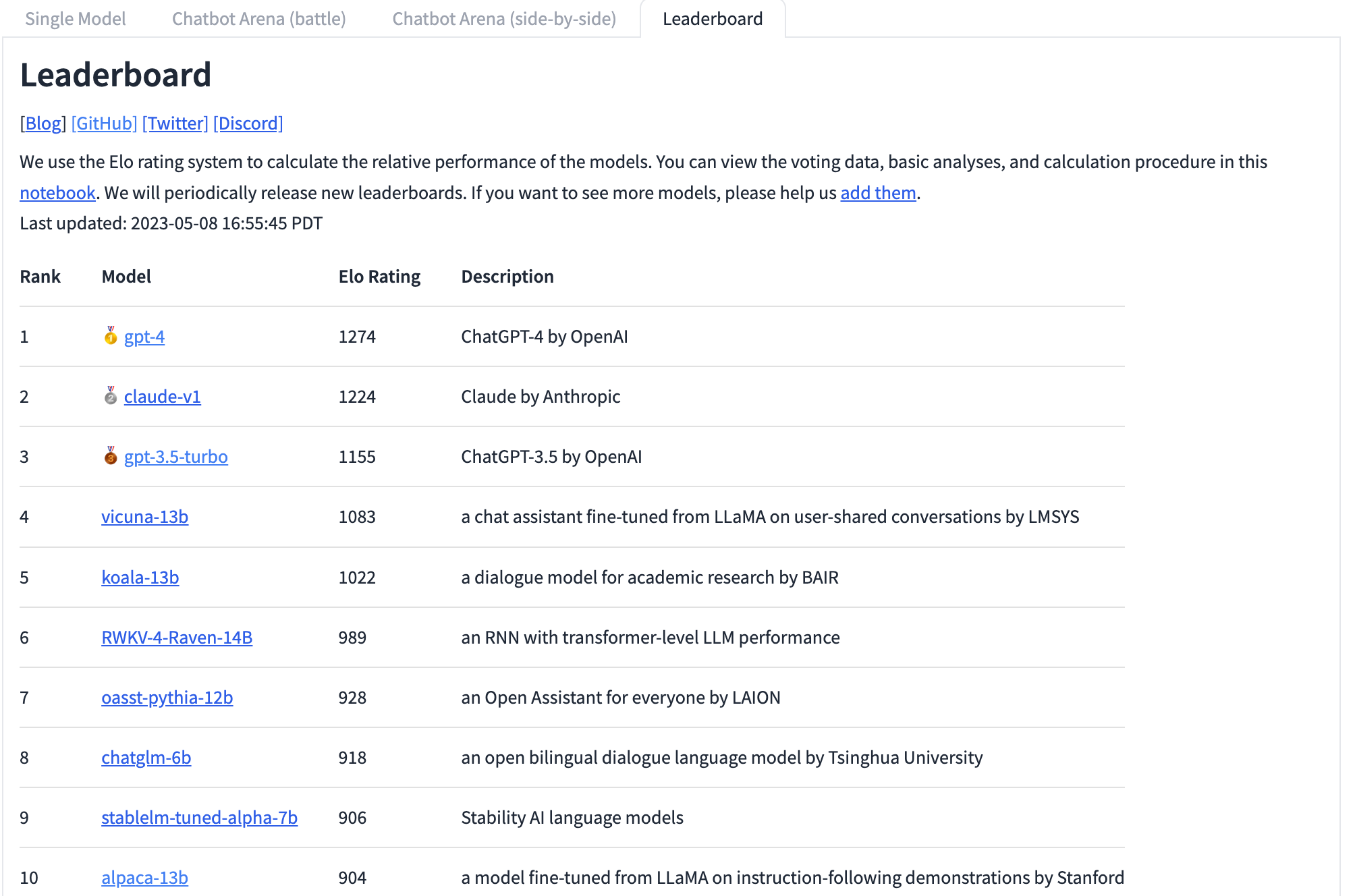 Chat withOpen Large Language Models:Leaderboard
https://chat.lmsys.org/
40
Perplexity.ai
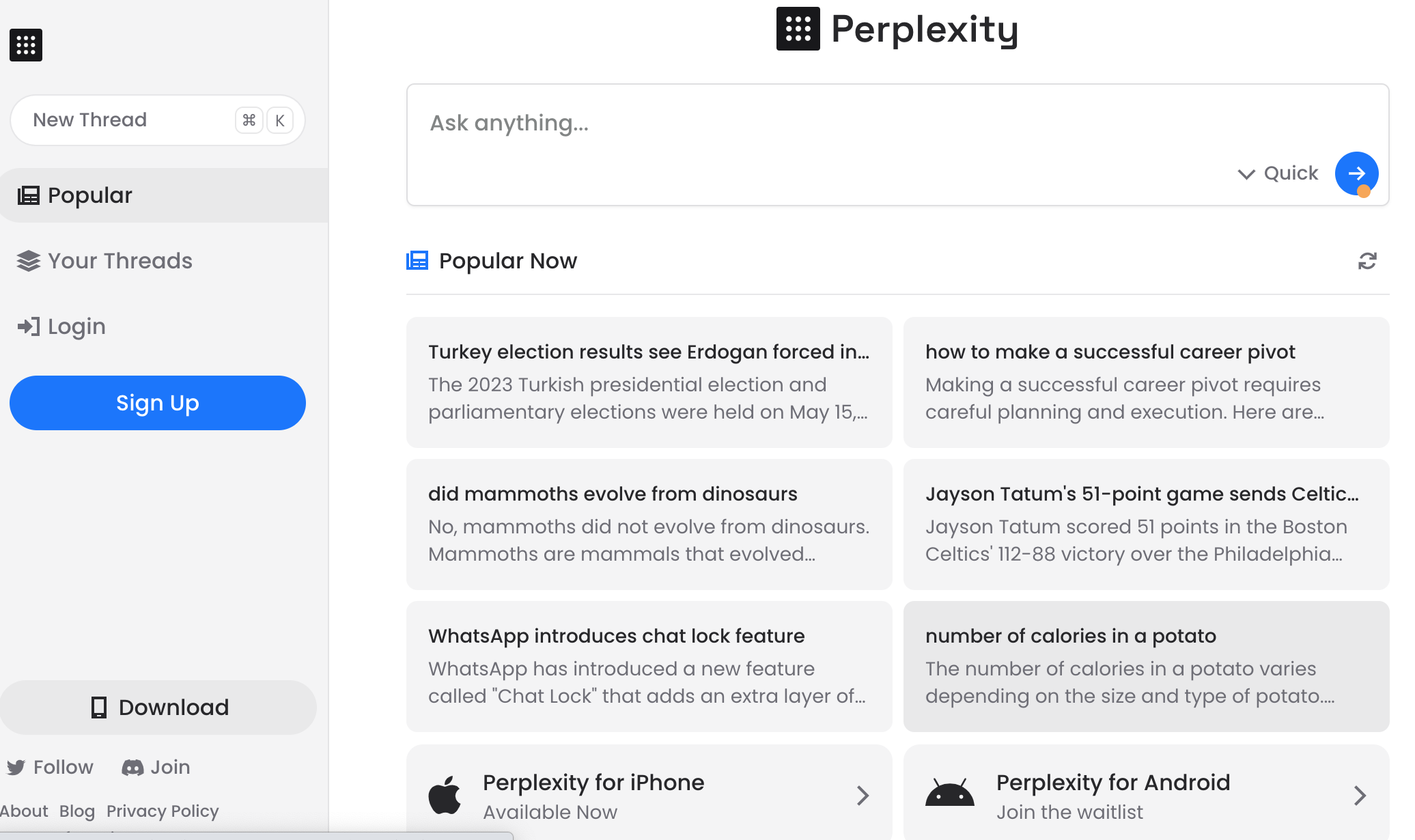 https://www.perplexity.ai/
41
MiniGPT-4:Enhancing Vision-language Understanding with Advanced Large Language Models
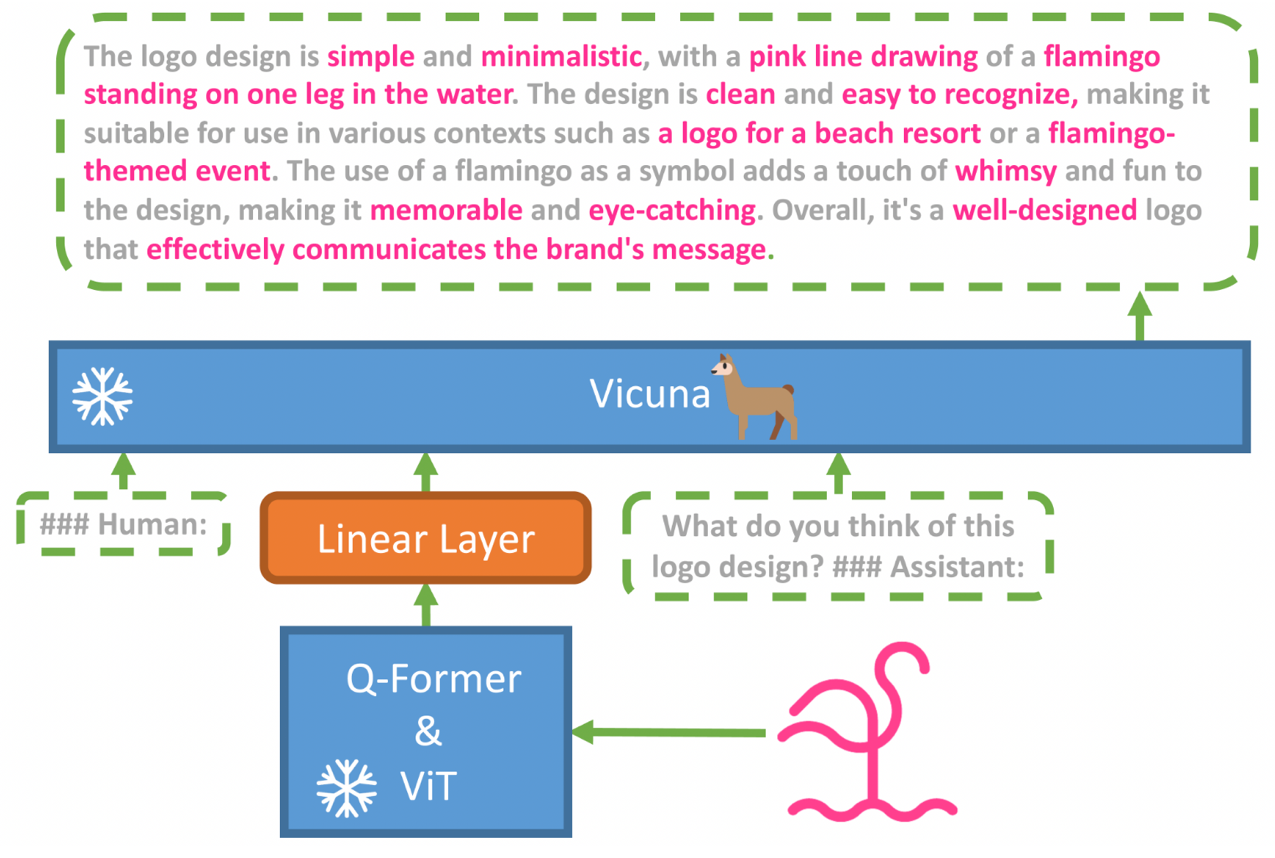 42
Source: https://minigpt-4.github.io/
LLaVA: Large Language and Vision Assistant
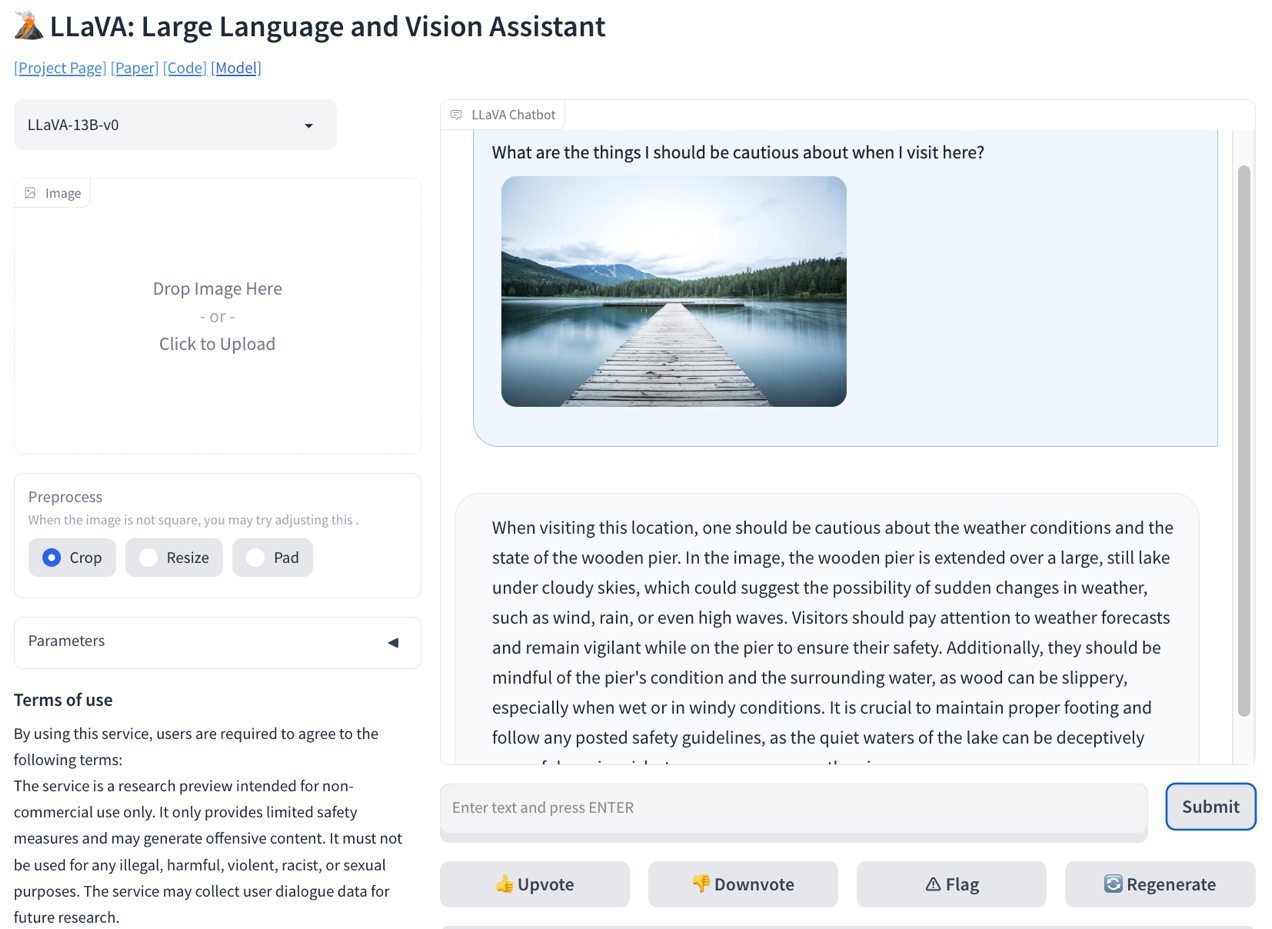 43
Source: https://llava-vl.github.io/
Visual Instruction TuningLLaVA: Large Language and Vision AssistantUniversity of Wisconsin-Madison, Microsoft Research, Columbia University
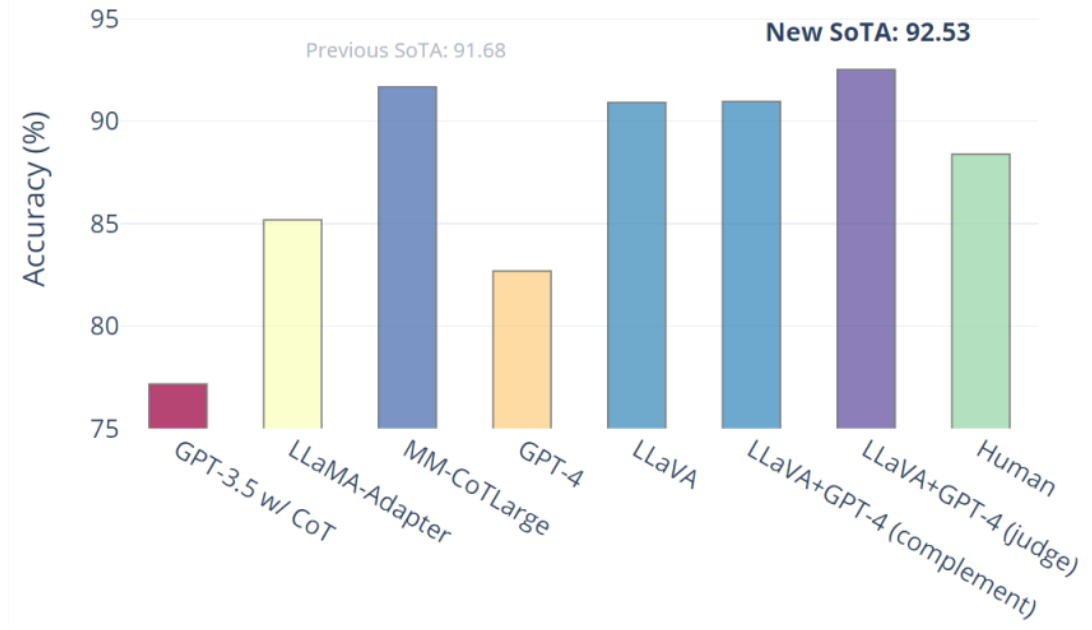 Science QA: New SoTA with the synergy of LLaVA with GPT-4
LLaVA represents a novel end-to-end trained large multimodal model that combines a vision encoder and Vicuna for general-purpose visual and language understanding, achieving impressive chat capabilities mimicking spirits of the multimodal GPT-4 and setting a new state-of-the-art accuracy on Science QA.
44
Source: https://llava-vl.github.io/
MPT-7B:A New Standard for Open-Source, Commercially Usable LLMs
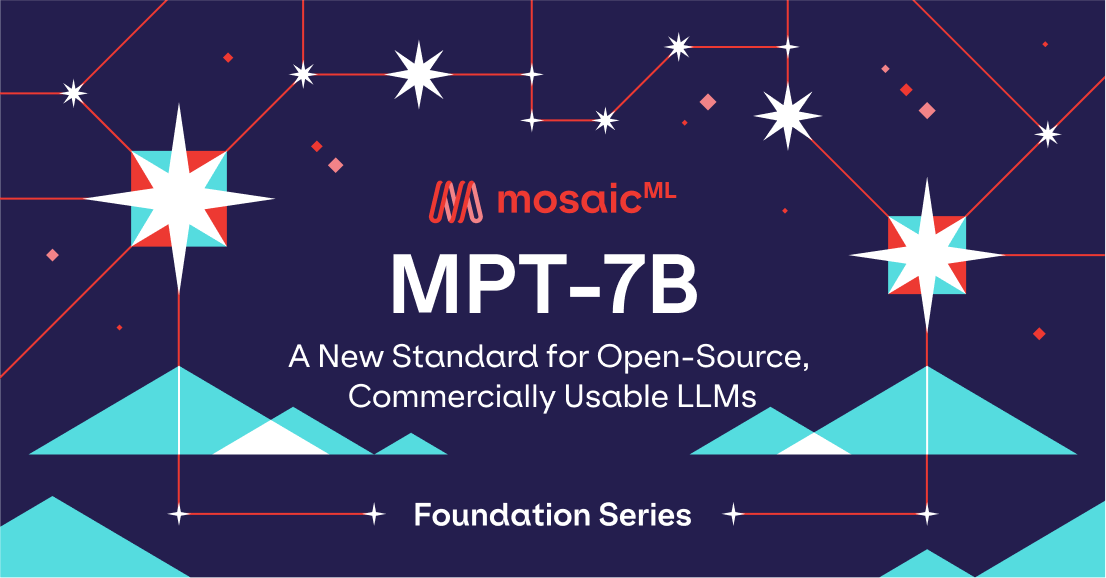 45
Source: https://www.mosaicml.com/blog/mpt-7b
MPT-7B (MosaicML Pretrained Transformer) vs. open source models on academic tasks
46
Source: https://www.mosaicml.com/blog/mpt-7b
MPT-7B-StoryWriter-65k+
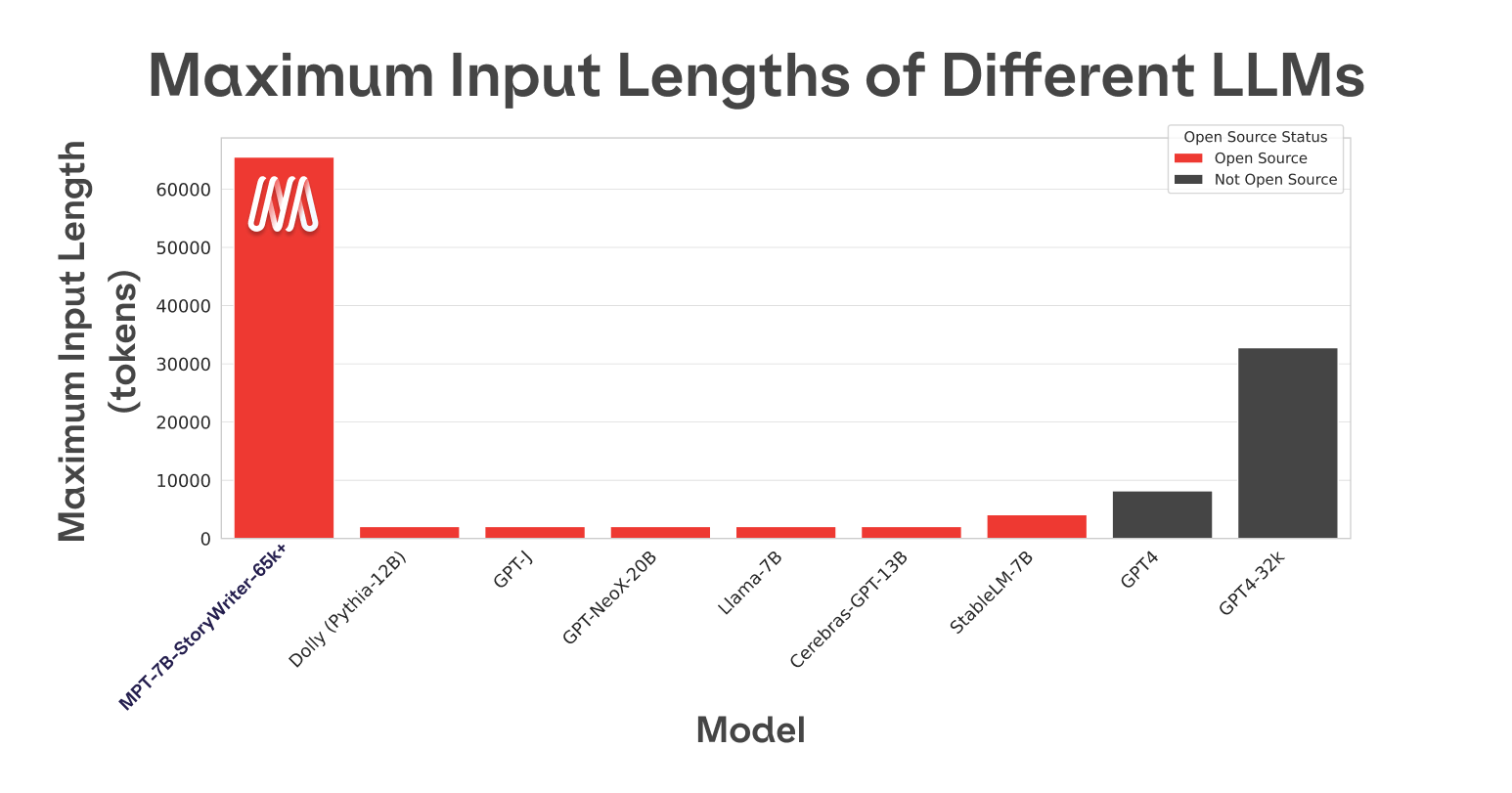 47
Source: https://www.mosaicml.com/blog/mpt-7b
InstructBLIPVision-Language Models with Instruction Tuning
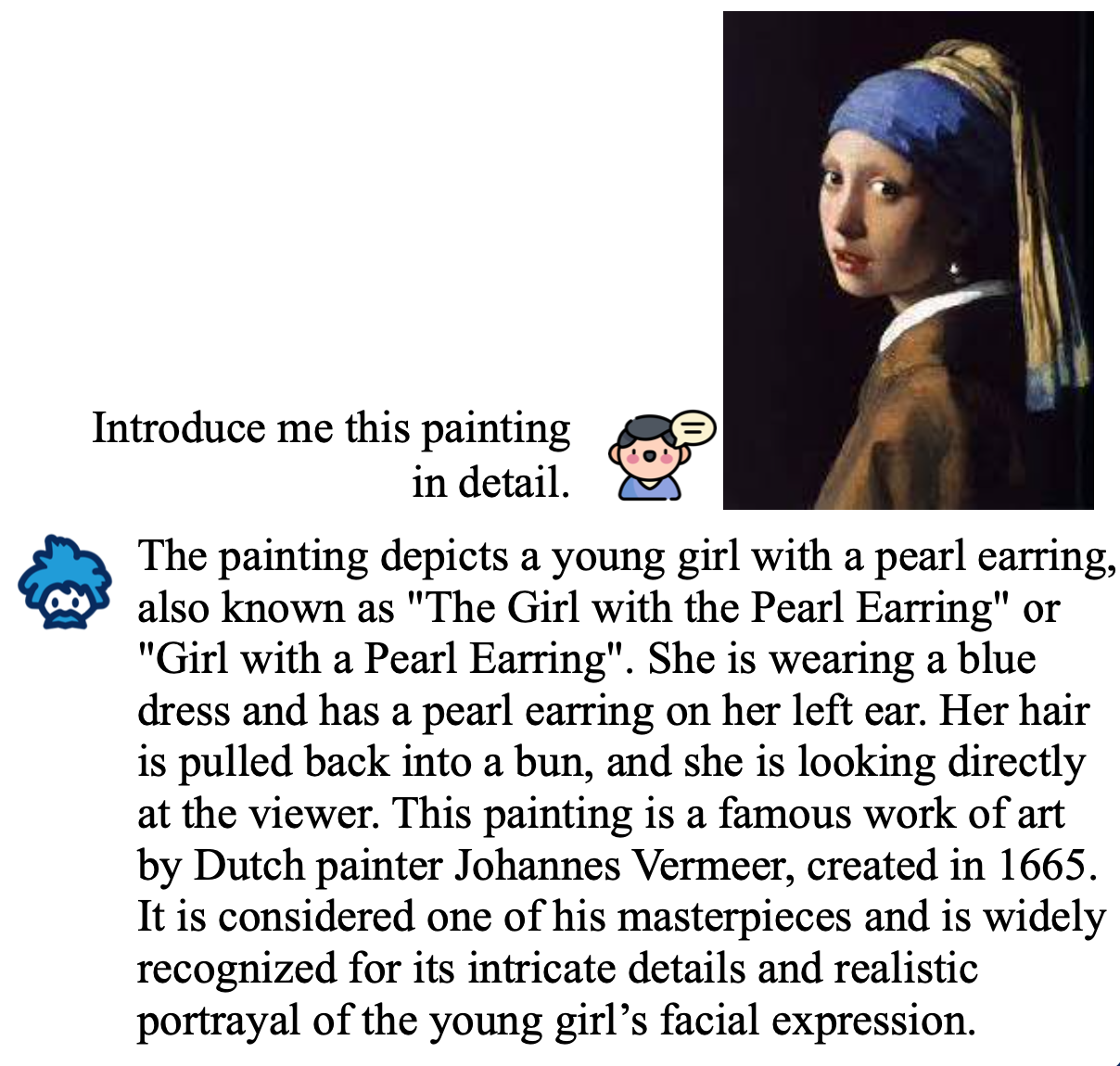 Source: Dai, Wenliang, Junnan Li, Dongxu Li, Anthony Meng Huat Tiong, Junqi Zhao, Weisheng Wang, Boyang Li, Pascale Fung, and Steven Hoi. "InstructBLIP: Towards General-purpose Vision-Language Models with Instruction Tuning." arXiv preprint arXiv:2305.06500 (2023).
48
Model Architecture of InstructBLIPVision-Language Models with Instruction Tuning
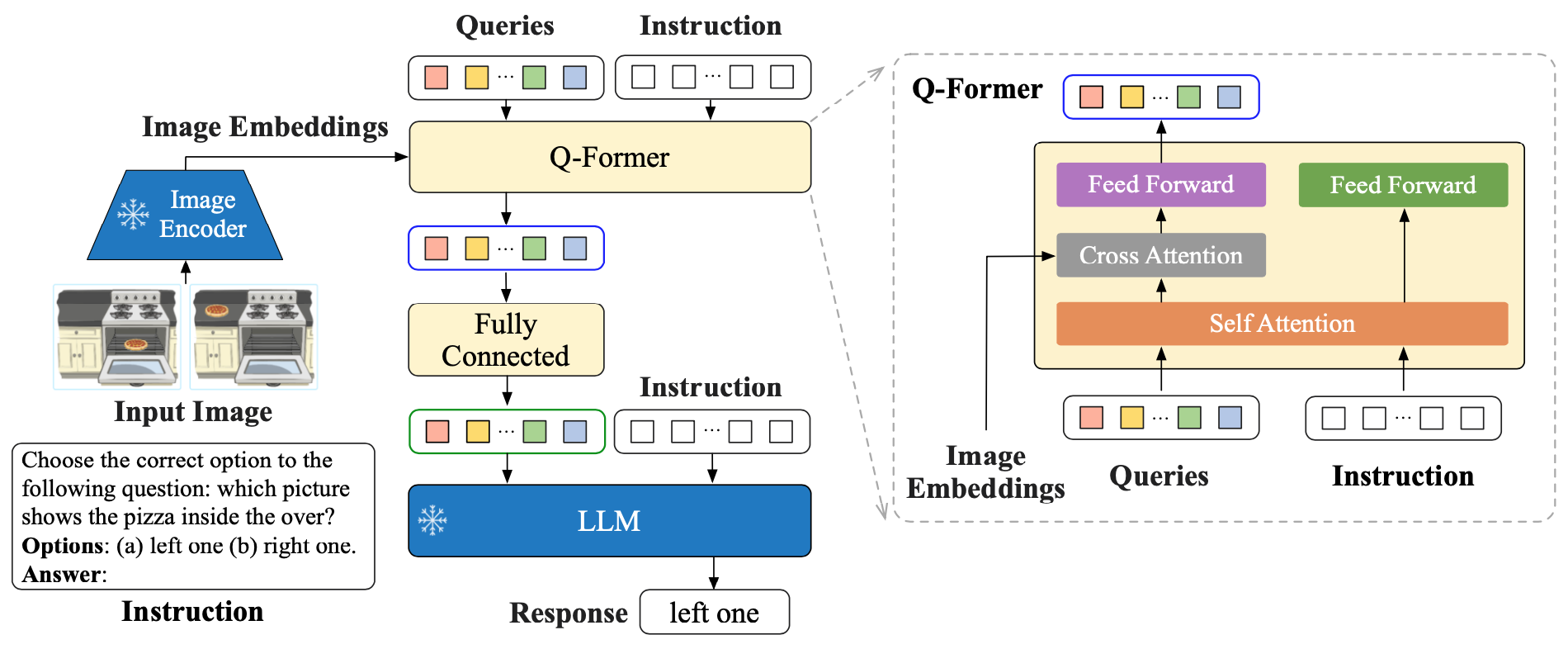 Source: Dai, Wenliang, Junnan Li, Dongxu Li, Anthony Meng Huat Tiong, Junqi Zhao, Weisheng Wang, Boyang Li, Pascale Fung, and Steven Hoi. "InstructBLIP: Towards General-purpose Vision-Language Models with Instruction Tuning." arXiv preprint arXiv:2305.06500 (2023).
49
Vision-Language Instruction Tuning: Datasets
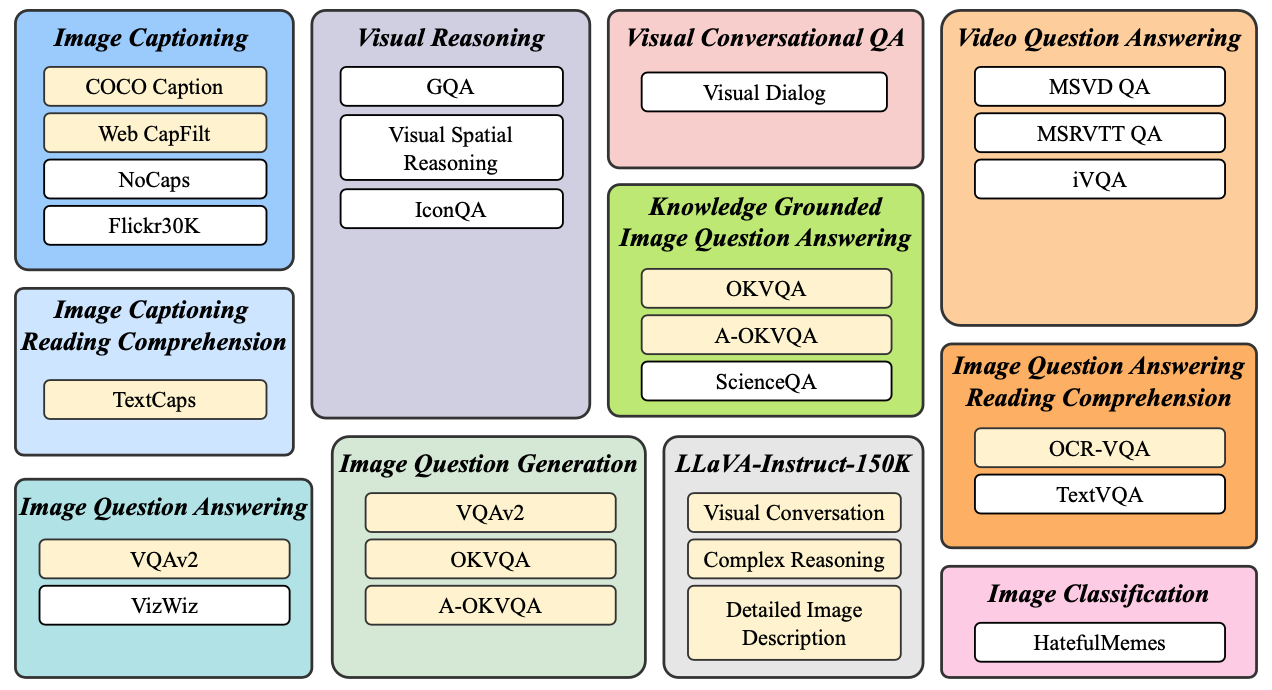 Source: Dai, Wenliang, Junnan Li, Dongxu Li, Anthony Meng Huat Tiong, Junqi Zhao, Weisheng Wang, Boyang Li, Pascale Fung, and Steven Hoi. "InstructBLIP: Towards General-purpose Vision-Language Models with Instruction Tuning." arXiv preprint arXiv:2305.06500 (2023).
50
Instruction Tuning vs. Multitask Learning based on BLIP-2 FlanT5XL
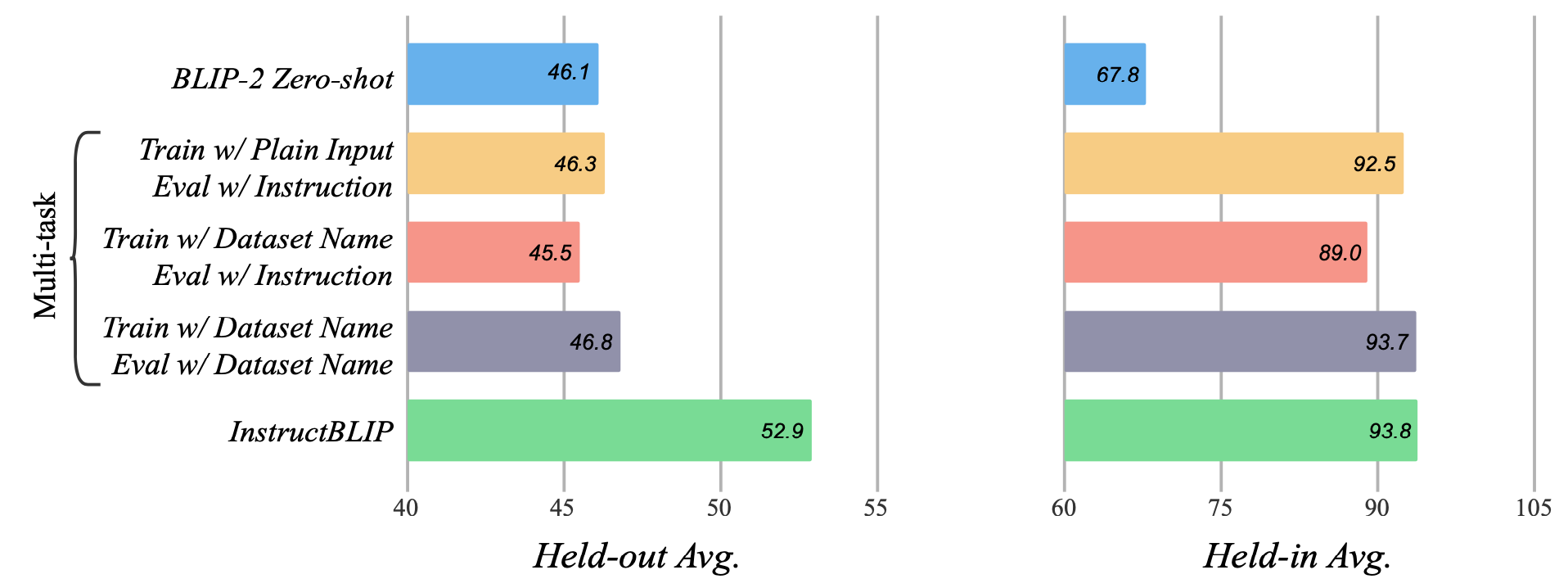 Source: Dai, Wenliang, Junnan Li, Dongxu Li, Anthony Meng Huat Tiong, Junqi Zhao, Weisheng Wang, Boyang Li, Pascale Fung, and Steven Hoi. "InstructBLIP: Towards General-purpose Vision-Language Models with Instruction Tuning." arXiv preprint arXiv:2305.06500 (2023).
51
Finetuning BLIP-2 and InstructBLIP on downstream datasets
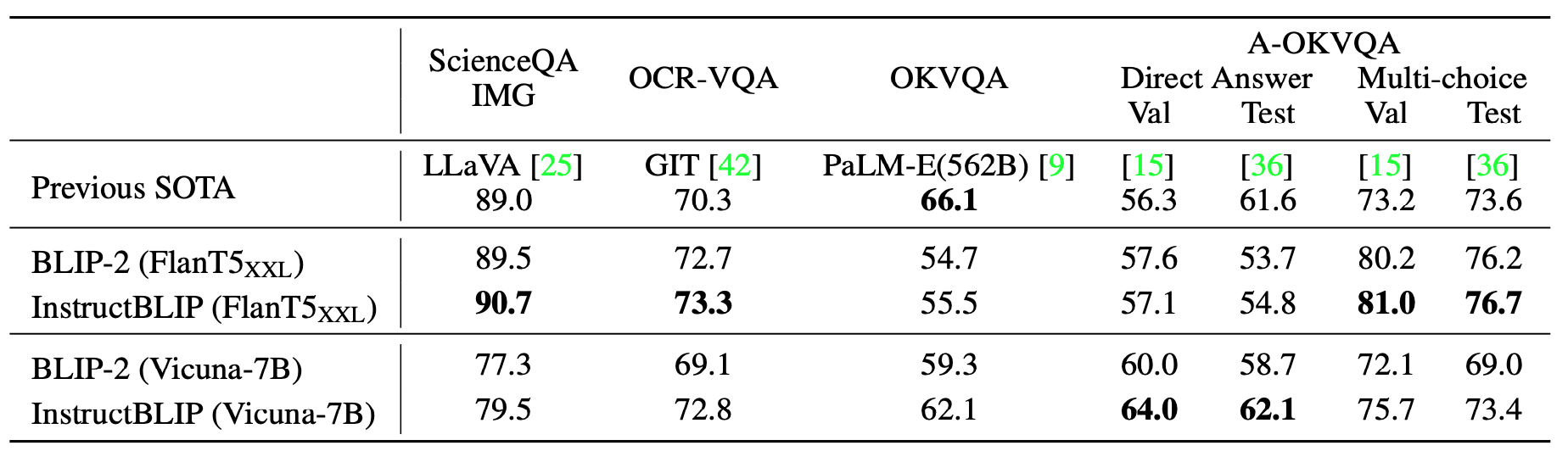 Source: Dai, Wenliang, Junnan Li, Dongxu Li, Anthony Meng Huat Tiong, Junqi Zhao, Weisheng Wang, Boyang Li, Pascale Fung, and Steven Hoi. "InstructBLIP: Towards General-purpose Vision-Language Models with Instruction Tuning." arXiv preprint arXiv:2305.06500 (2023).
52
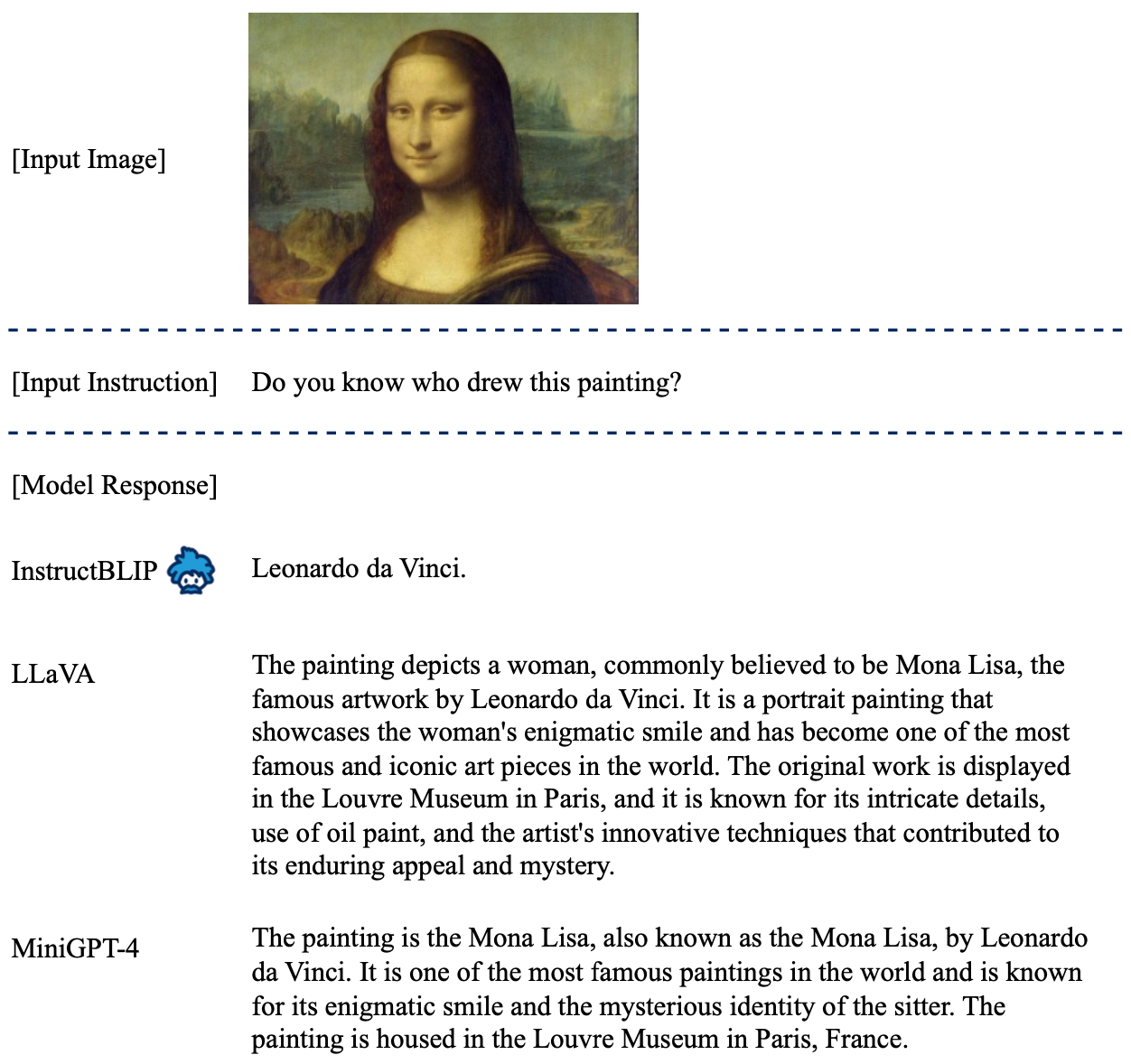 InstructBLIPVision-Language Models with Instruction TuningLLaVALarge Language and Vision AssistantMiniGPT-4
Source: Dai, Wenliang, Junnan Li, Dongxu Li, Anthony Meng Huat Tiong, Junqi Zhao, Weisheng Wang, Boyang Li, Pascale Fung, and Steven Hoi. "InstructBLIP: Towards General-purpose Vision-Language Models with Instruction Tuning." arXiv preprint arXiv:2305.06500 (2023).
53
Instruction Tuning Datasets
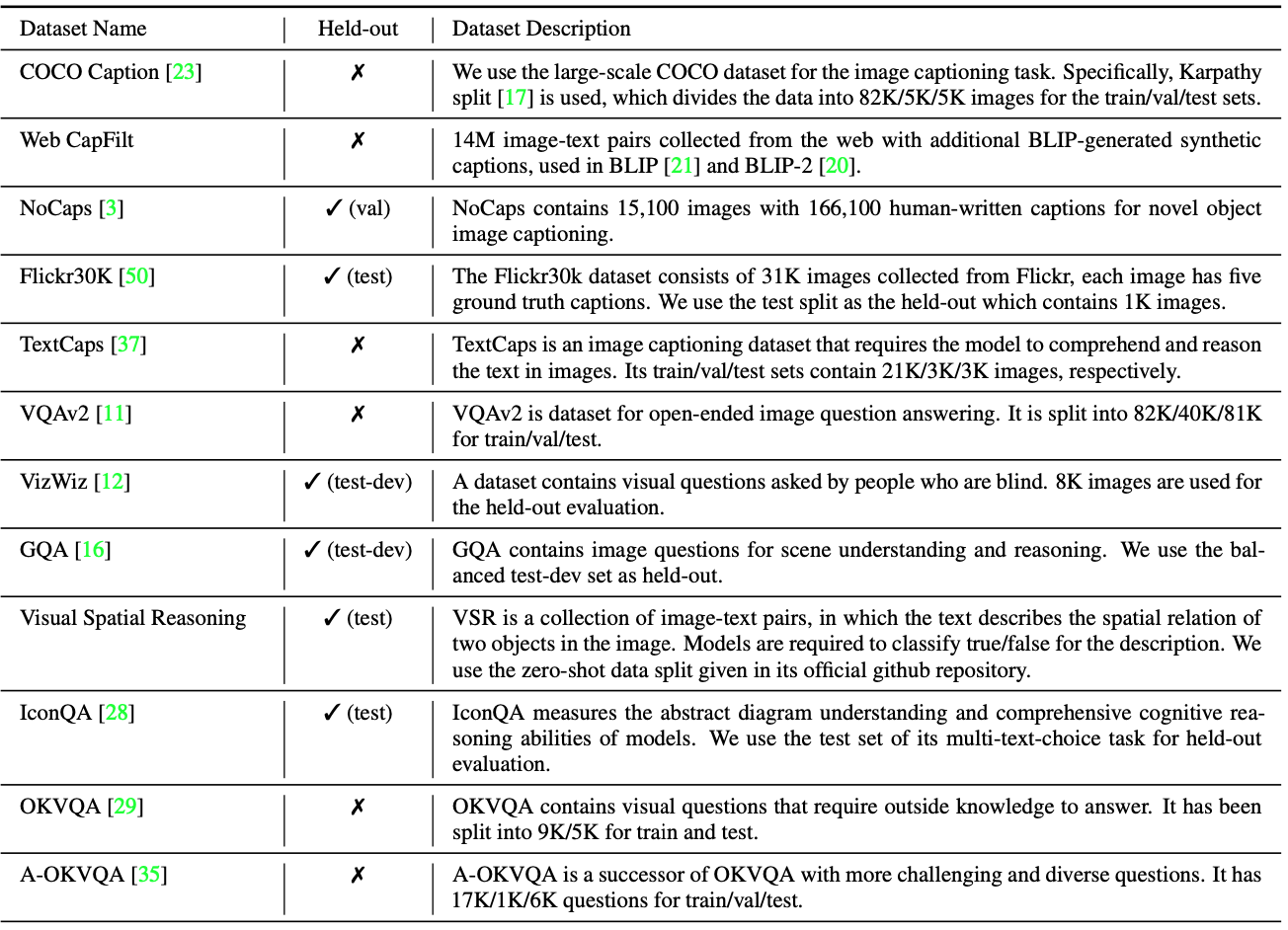 Source: Dai, Wenliang, Junnan Li, Dongxu Li, Anthony Meng Huat Tiong, Junqi Zhao, Weisheng Wang, Boyang Li, Pascale Fung, and Steven Hoi. "InstructBLIP: Towards General-purpose Vision-Language Models with Instruction Tuning." arXiv preprint arXiv:2305.06500 (2023).
54
Instruction Tuning Datasets
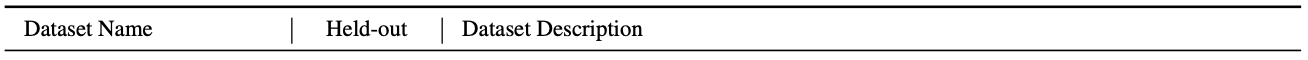 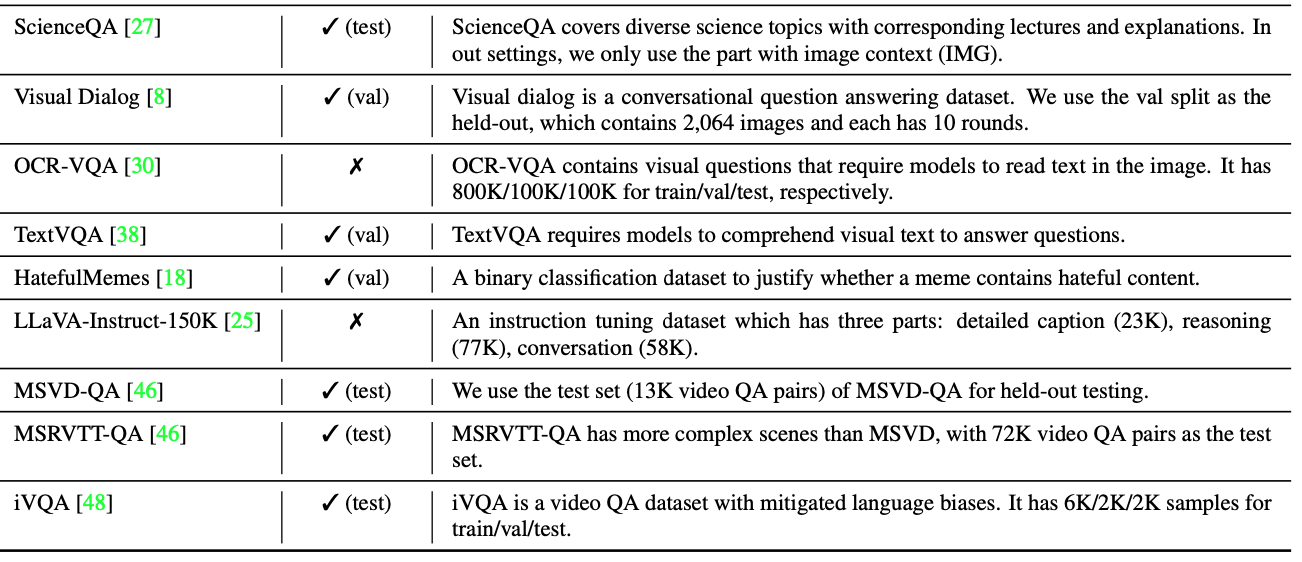 Source: Dai, Wenliang, Junnan Li, Dongxu Li, Anthony Meng Huat Tiong, Junqi Zhao, Weisheng Wang, Boyang Li, Pascale Fung, and Steven Hoi. "InstructBLIP: Towards General-purpose Vision-Language Models with Instruction Tuning." arXiv preprint arXiv:2305.06500 (2023).
55
Instruction Templates
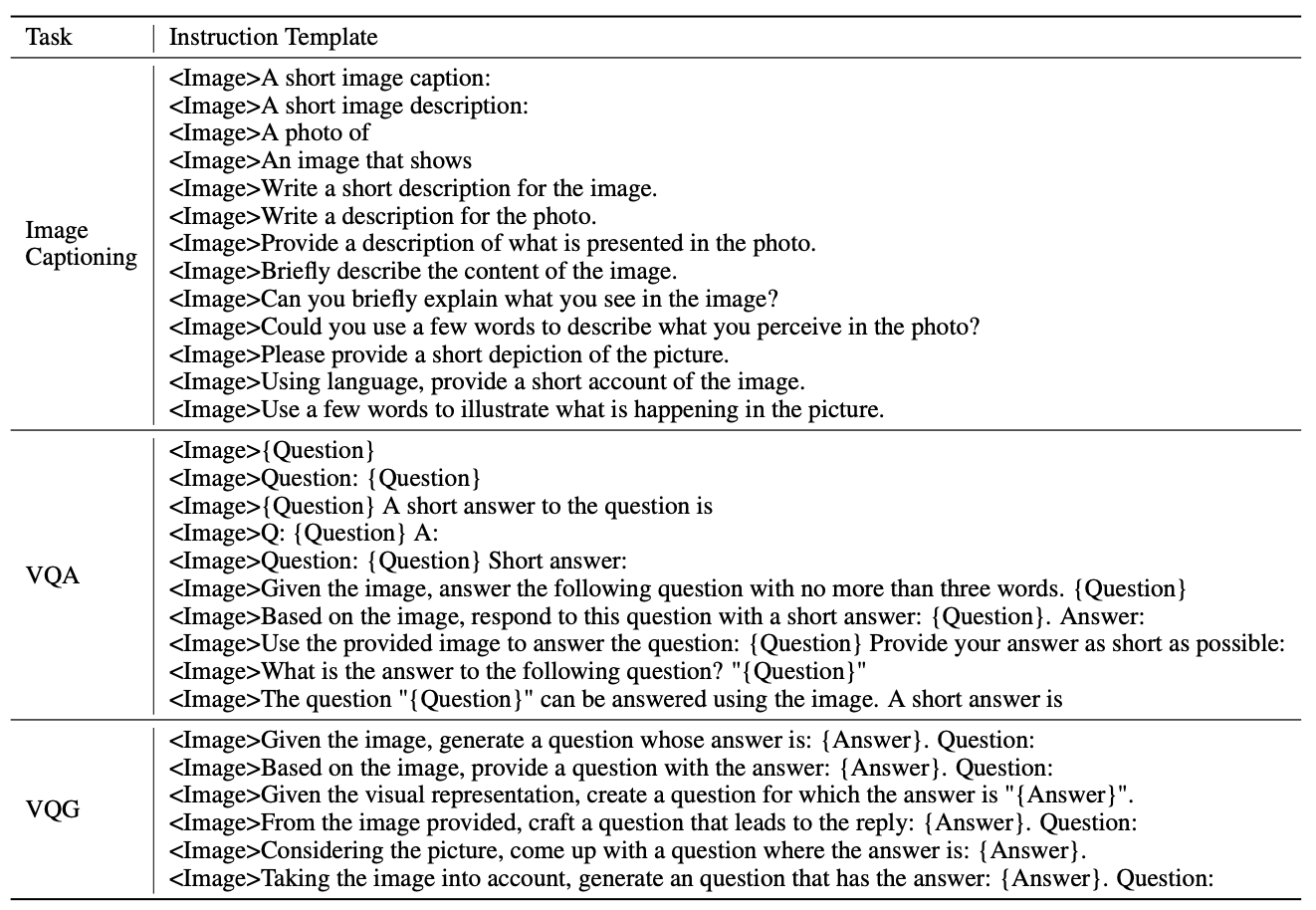 Image Captioning


VQA
Vision Question Answering

VQG
Vision Question Generation
Source: Dai, Wenliang, Junnan Li, Dongxu Li, Anthony Meng Huat Tiong, Junqi Zhao, Weisheng Wang, Boyang Li, Pascale Fung, and Steven Hoi. "InstructBLIP: Towards General-purpose Vision-Language Models with Instruction Tuning." arXiv preprint arXiv:2305.06500 (2023).
56
X-LLM:Bootstrapping Advanced Large Language Models byTreating Multi-Modalities as Foreign Languages
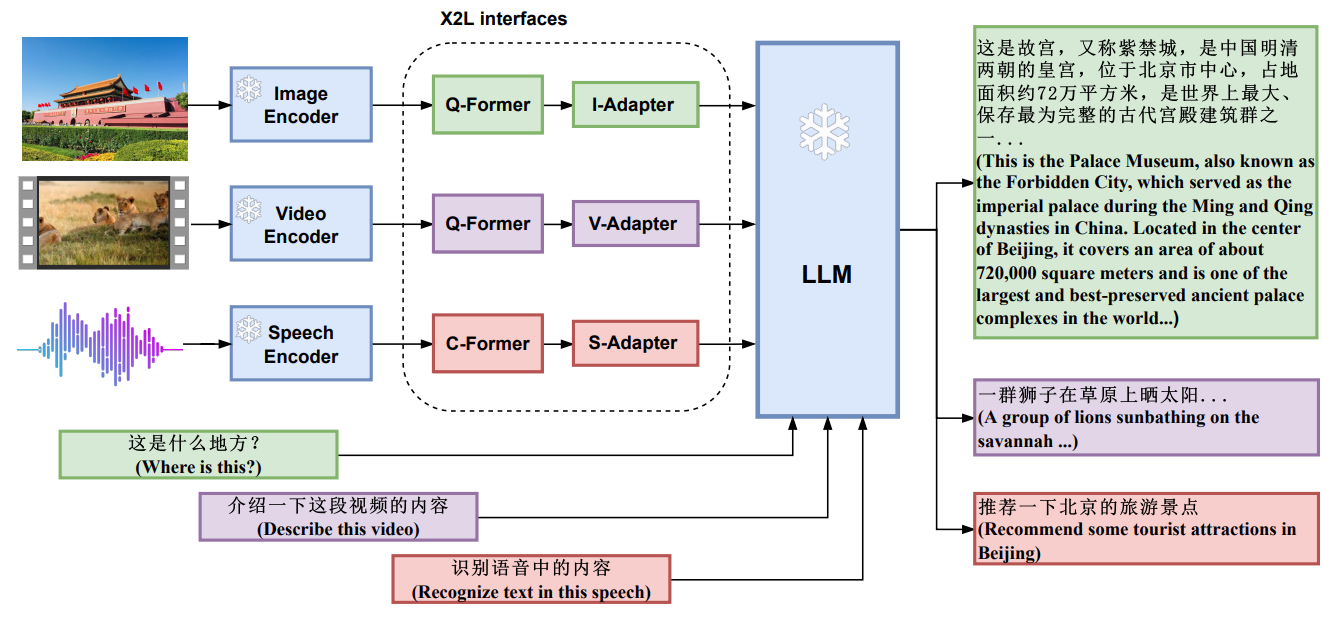 Source: Chen, Feilong, Minglun Han, Haozhi Zhao, Qingyang Zhang, Jing Shi, Shuang Xu, and Bo Xu. "X-LLM: Bootstrapping Advanced Large Language Models by Treating Multi-Modalities as Foreign Languages." arXiv preprint arXiv:2305.04160 (2023).
57
Large Language Models (LLMs)Foundation Models
58
Large Language Models (LLMs) (larger than 10B)
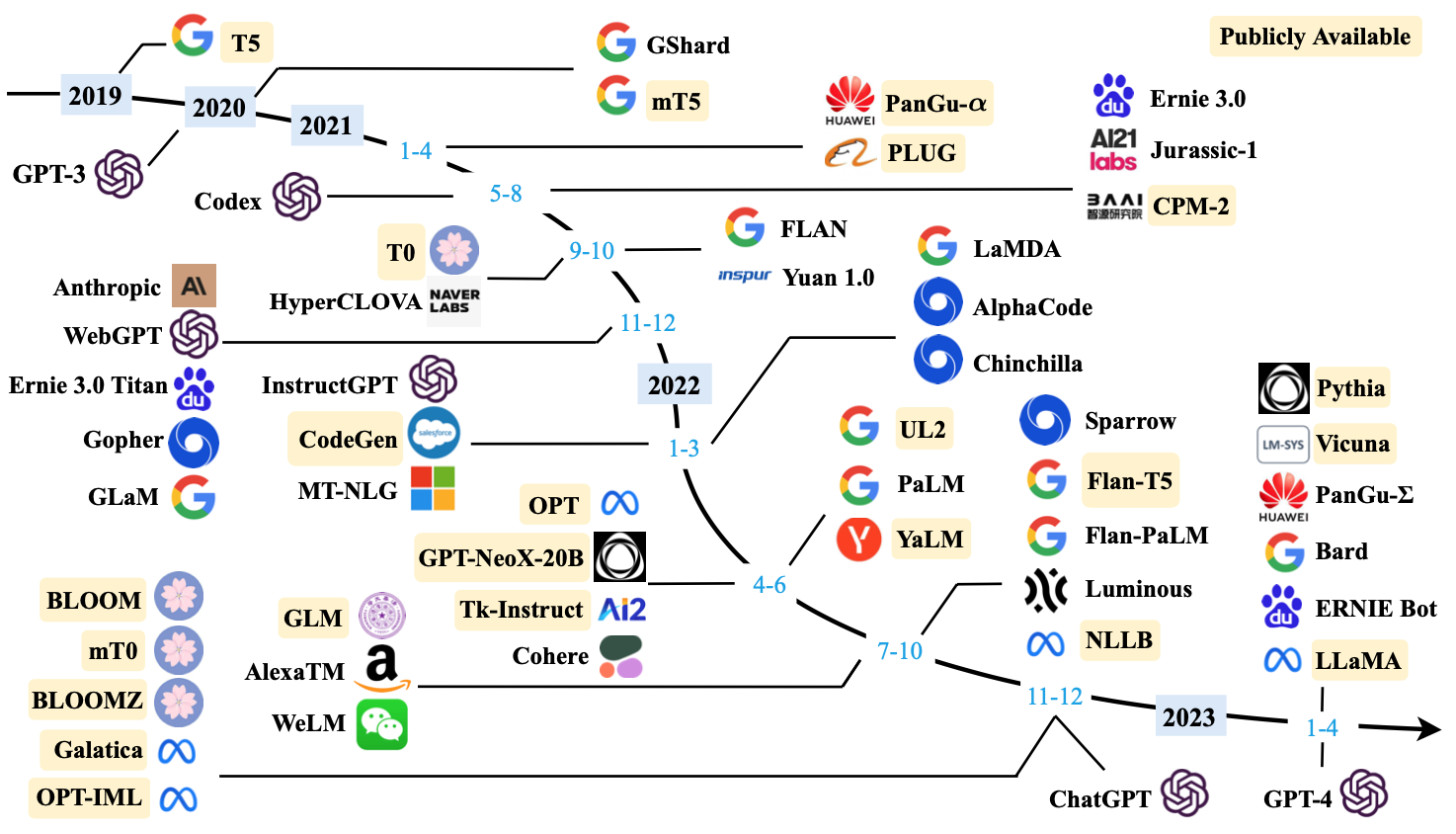 59
Source: Wayne Xin Zhao, Kun Zhou, Junyi Li, Tianyi Tang, Xiaolei Wang, Yupeng Hou, Yingqian Min et al. (2023) "A Survey of Large Language Models." arXiv preprint arXiv:2303.18223.
Large Language Models (LLMs) (larger than 10B)
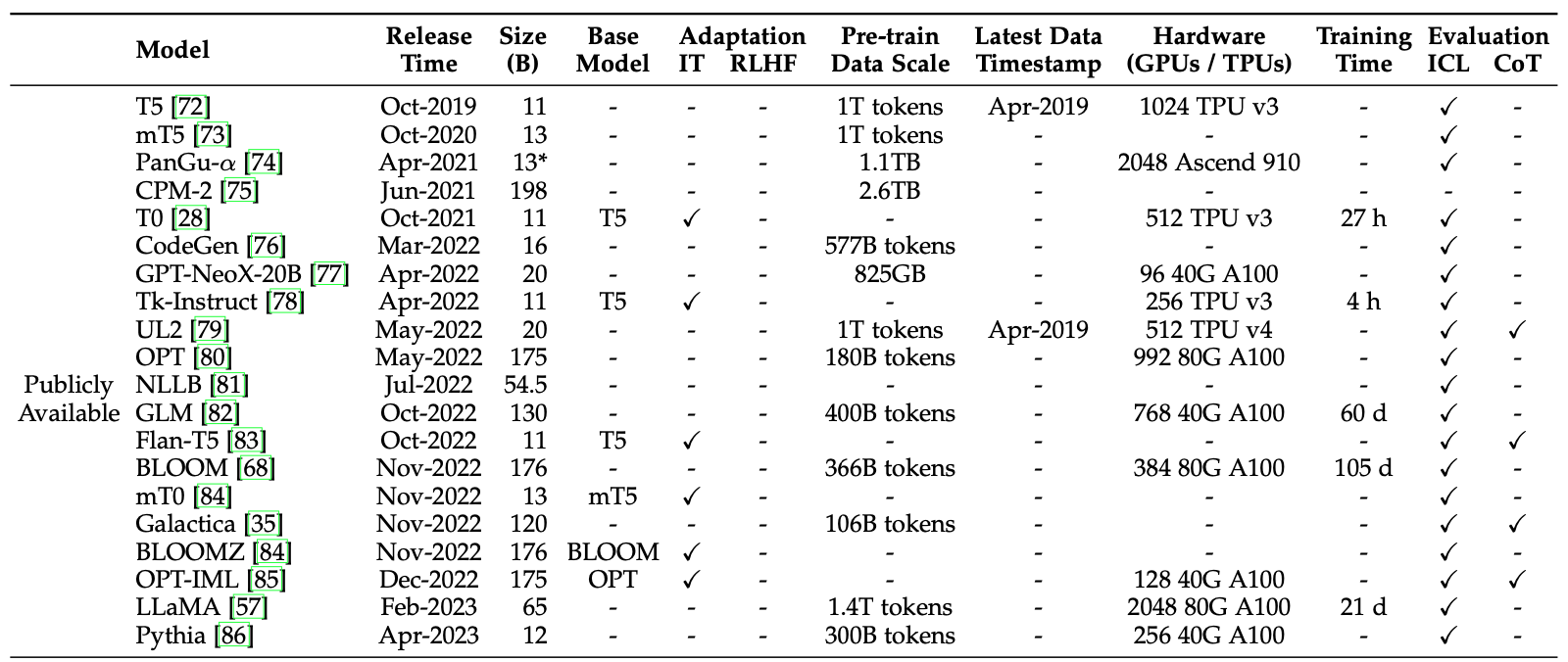 60
Source: Wayne Xin Zhao, Kun Zhou, Junyi Li, Tianyi Tang, Xiaolei Wang, Yupeng Hou, Yingqian Min et al. (2023) "A Survey of Large Language Models." arXiv preprint arXiv:2303.18223.
Large Language Models (LLMs) (larger than 10B)
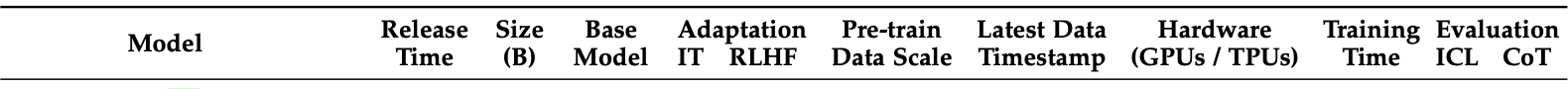 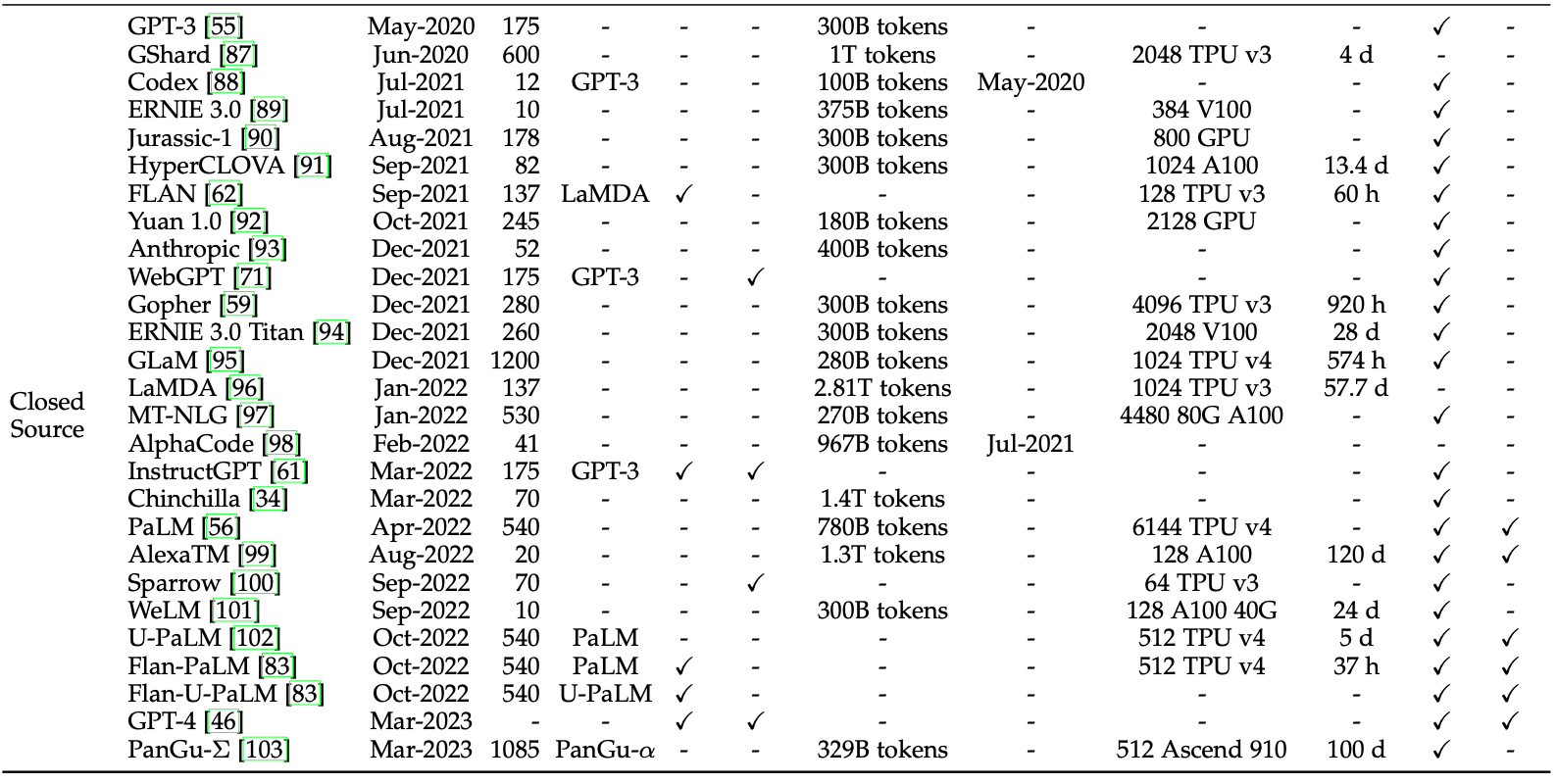 61
Source: Wayne Xin Zhao, Kun Zhou, Junyi Li, Tianyi Tang, Xiaolei Wang, Yupeng Hou, Yingqian Min et al. (2023) "A Survey of Large Language Models." arXiv preprint arXiv:2303.18223.
Statistics of Commonly-used Data Sources for LLMs
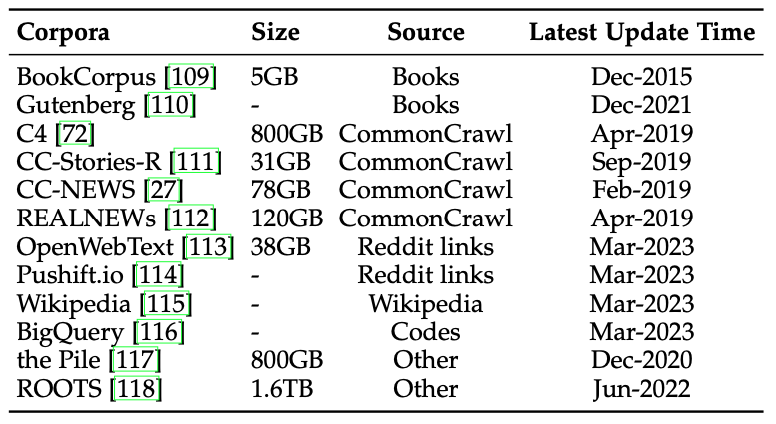 62
Source: Wayne Xin Zhao, Kun Zhou, Junyi Li, Tianyi Tang, Xiaolei Wang, Yupeng Hou, Yingqian Min et al. (2023) "A Survey of Large Language Models." arXiv preprint arXiv:2303.18223.
Ratios of various data sources in the pre-training data for existing LLMs
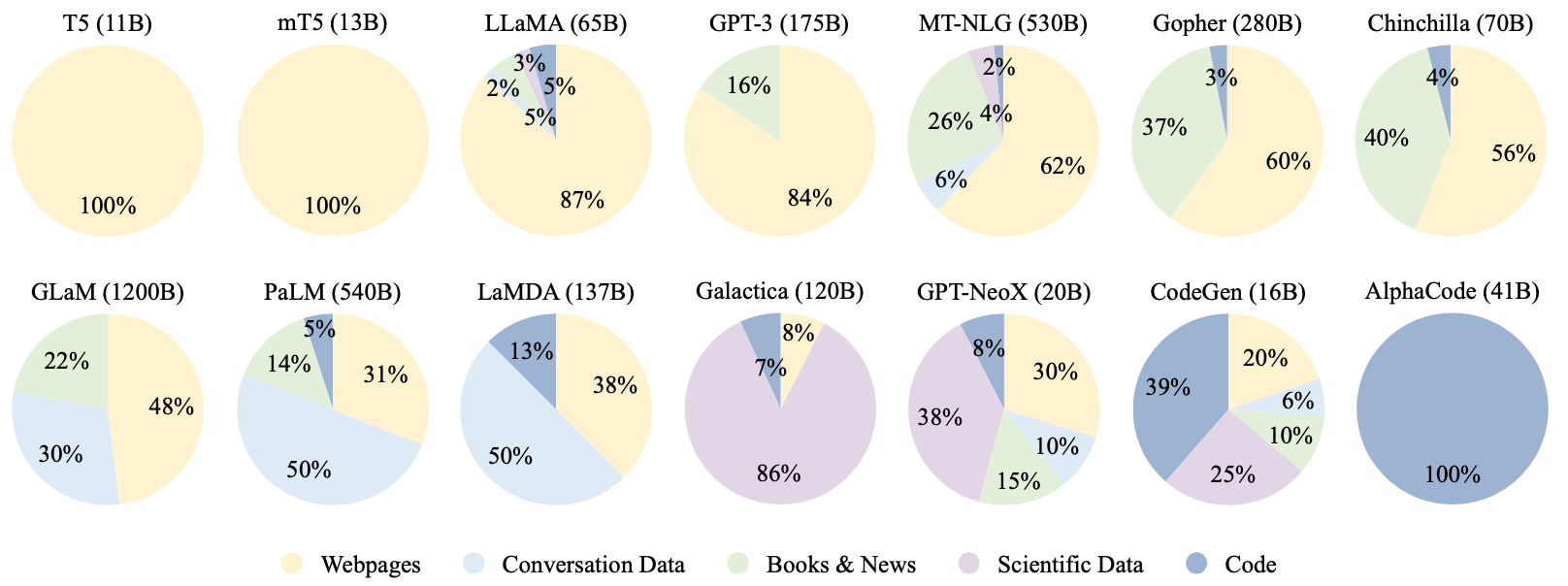 63
Source: Wayne Xin Zhao, Kun Zhou, Junyi Li, Tianyi Tang, Xiaolei Wang, Yupeng Hou, Yingqian Min et al. (2023) "A Survey of Large Language Models." arXiv preprint arXiv:2303.18223.
Typical Data Preprocessing Pipeline for Pre-training Large Language Models (LLMs)
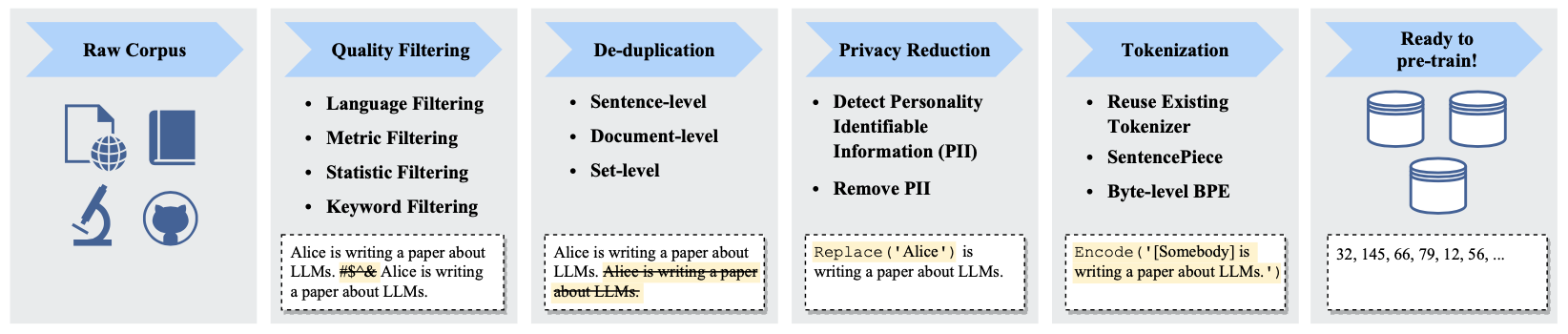 64
Source: Wayne Xin Zhao, Kun Zhou, Junyi Li, Tianyi Tang, Xiaolei Wang, Yupeng Hou, Yingqian Min et al. (2023) "A Survey of Large Language Models." arXiv preprint arXiv:2303.18223.
LLMs with Public Configuration Details
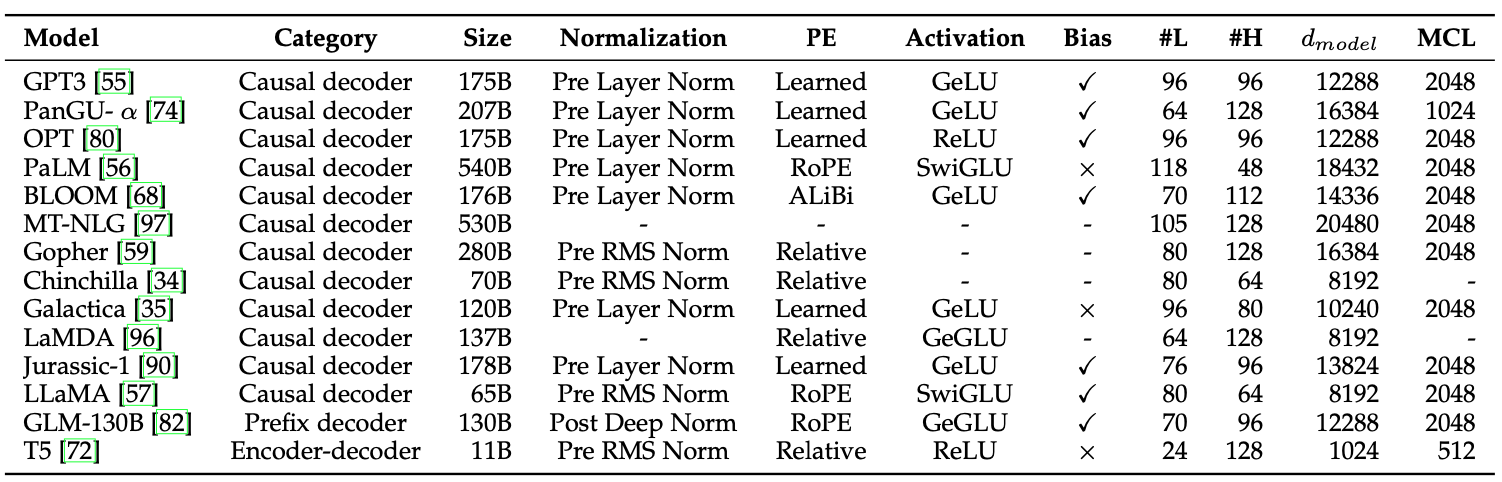 Note: PE denotes position embedding, #L denotes the number of layers, #H denotes the number of attention heads, dmodel denotes the size of hidden states, and MCL denotes the maximum context length during training.
65
Source: Wayne Xin Zhao, Kun Zhou, Junyi Li, Tianyi Tang, Xiaolei Wang, Yupeng Hou, Yingqian Min et al. (2023) "A Survey of Large Language Models." arXiv preprint arXiv:2303.18223.
Detailed Optimization Settings of LLMs
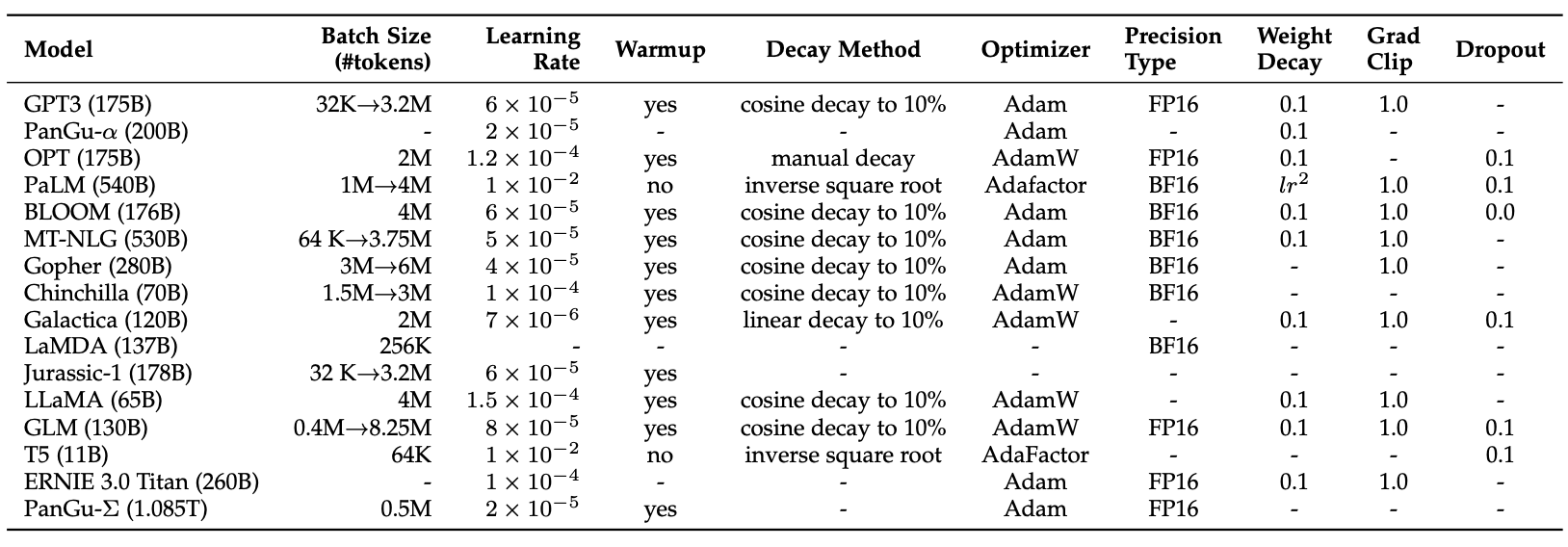 66
Source: Wayne Xin Zhao, Kun Zhou, Junyi Li, Tianyi Tang, Xiaolei Wang, Yupeng Hou, Yingqian Min et al. (2023) "A Survey of Large Language Models." arXiv preprint arXiv:2303.18223.
Available Task Collections for Instruction Tuning
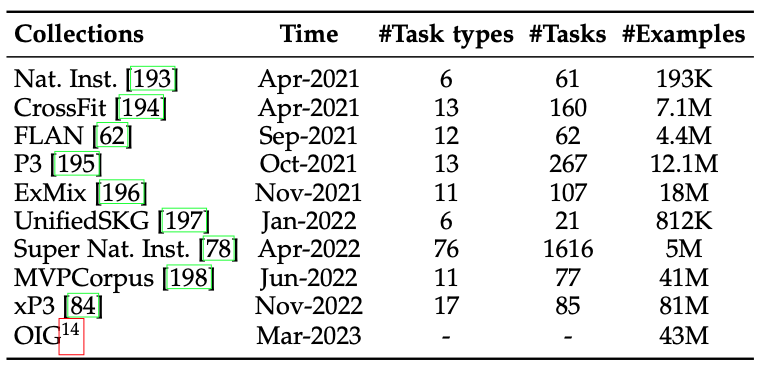 67
Source: Wayne Xin Zhao, Kun Zhou, Junyi Li, Tianyi Tang, Xiaolei Wang, Yupeng Hou, Yingqian Min et al. (2023) "A Survey of Large Language Models." arXiv preprint arXiv:2303.18223.
Instance Formatting and Two Different Methods for Constructing the Instruction-formatted Instances
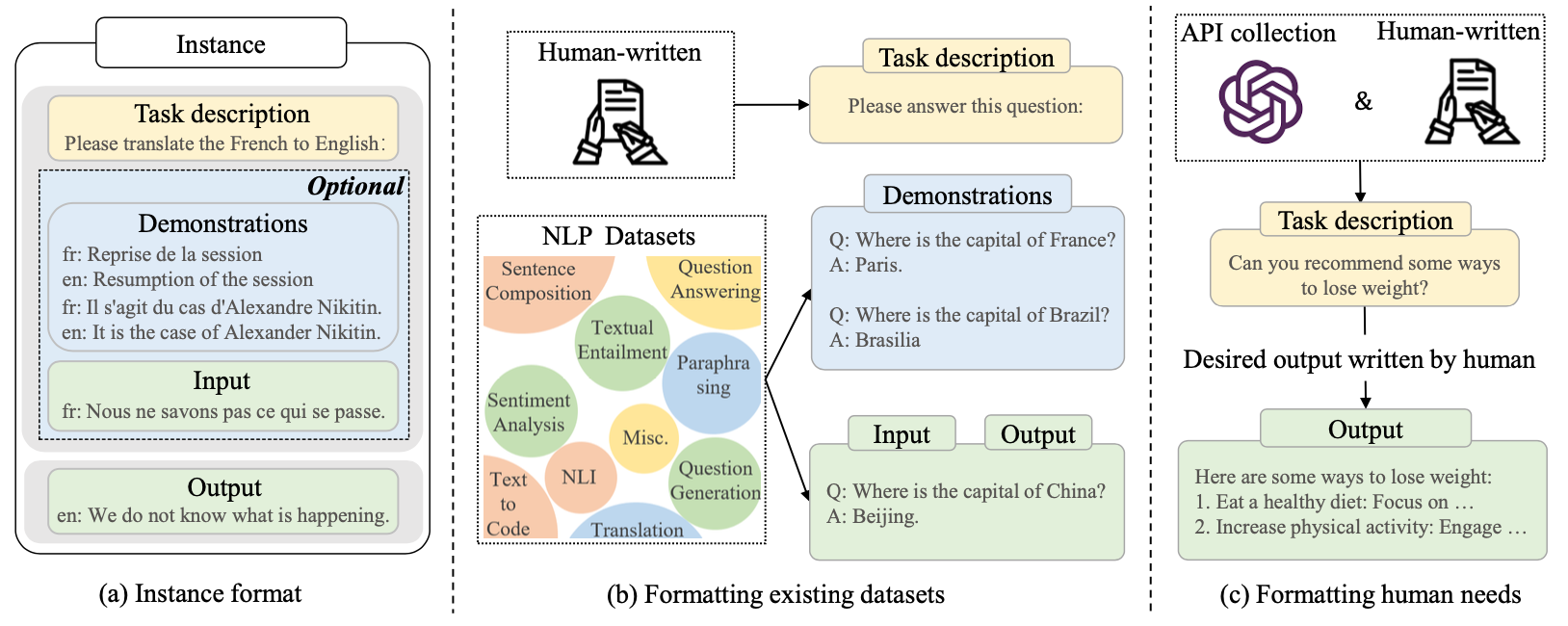 68
Source: Wayne Xin Zhao, Kun Zhou, Junyi Li, Tianyi Tang, Xiaolei Wang, Yupeng Hou, Yingqian Min et al. (2023) "A Survey of Large Language Models." arXiv preprint arXiv:2303.18223.
In-context Learning (ICL) and Chain-of-thought (CoT) Prompting
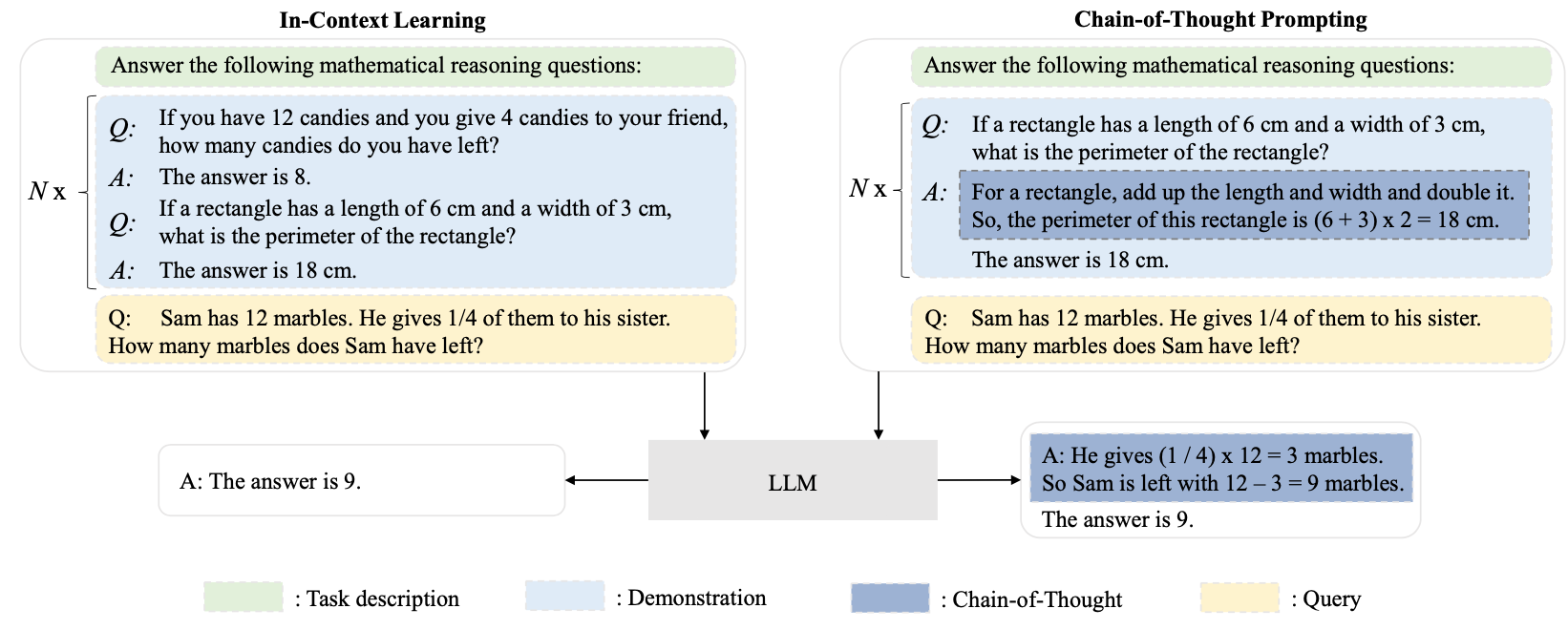 69
Source: Wayne Xin Zhao, Kun Zhou, Junyi Li, Tianyi Tang, Xiaolei Wang, Yupeng Hou, Yingqian Min et al. (2023) "A Survey of Large Language Models." arXiv preprint arXiv:2303.18223.
Pre-train, Prompt, and Predict: Prompting Methods in Natural Language Processing(LLMs)
70
Source: Pengfei Liu, Weizhe Yuan, Jinlan Fu, Zhengbao Jiang, Hiroaki Hayashi, and Graham Neubig. (2023) "Pre-train, prompt, and predict: A systematic survey of prompting methods in natural language processing." ACM Computing Surveys 55, no. 9 (2023): 1-35.
Four Paradigms in NLP
71
Source: Pengfei Liu, Weizhe Yuan, Jinlan Fu, Zhengbao Jiang, Hiroaki Hayashi, and Graham Neubig. (2023) "Pre-train, prompt, and predict: A systematic survey of prompting methods in natural language processing." ACM Computing Surveys 55, no. 9 (2023): 1-35.
Typology of Prompting Methods
72
Source: Pengfei Liu, Weizhe Yuan, Jinlan Fu, Zhengbao Jiang, Hiroaki Hayashi, and Graham Neubig. (2023) "Pre-train, prompt, and predict: A systematic survey of prompting methods in natural language processing." ACM Computing Surveys 55, no. 9 (2023): 1-35.
Different Multi-Prompt Learning Strategies
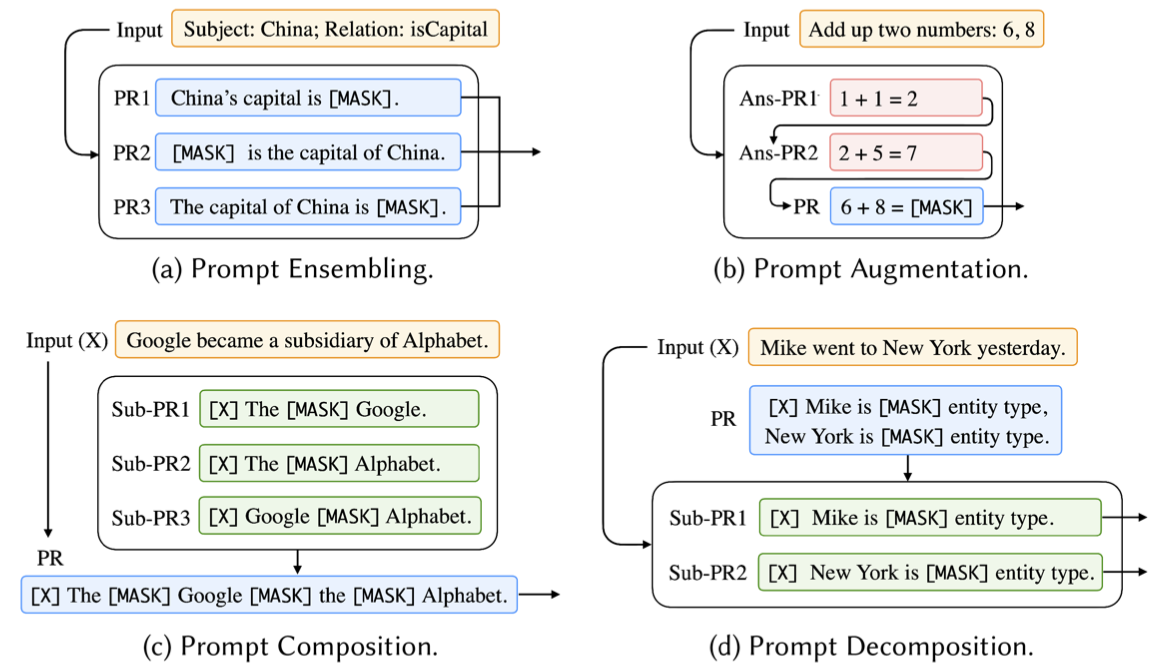 73
Source: Pengfei Liu, Weizhe Yuan, Jinlan Fu, Zhengbao Jiang, Hiroaki Hayashi, and Graham Neubig. (2023) "Pre-train, prompt, and predict: A systematic survey of prompting methods in natural language processing." ACM Computing Surveys 55, no. 9 (2023): 1-35.
Examples of Input, Template, and Answer for Different Tasks
74
Source: Pengfei Liu, Weizhe Yuan, Jinlan Fu, Zhengbao Jiang, Hiroaki Hayashi, and Graham Neubig. (2023) "Pre-train, prompt, and predict: A systematic survey of prompting methods in natural language processing." ACM Computing Surveys 55, no. 9 (2023): 1-35.
Characteristics of Different Tuning Strategies
75
Source: Pengfei Liu, Weizhe Yuan, Jinlan Fu, Zhengbao Jiang, Hiroaki Hayashi, and Graham Neubig. (2023) "Pre-train, prompt, and predict: A systematic survey of prompting methods in natural language processing." ACM Computing Surveys 55, no. 9 (2023): 1-35.
Multi-prompt Learning for Multi-task, Multi-domain, or Multi-lingual Learning
76
Source: Pengfei Liu, Weizhe Yuan, Jinlan Fu, Zhengbao Jiang, Hiroaki Hayashi, and Graham Neubig. (2023) "Pre-train, prompt, and predict: A systematic survey of prompting methods in natural language processing." ACM Computing Surveys 55, no. 9 (2023): 1-35.
Reinforcement Learning from Human Feedback (RLHF)
77
ChatGPT: Optimizing Language Models for Dialogue
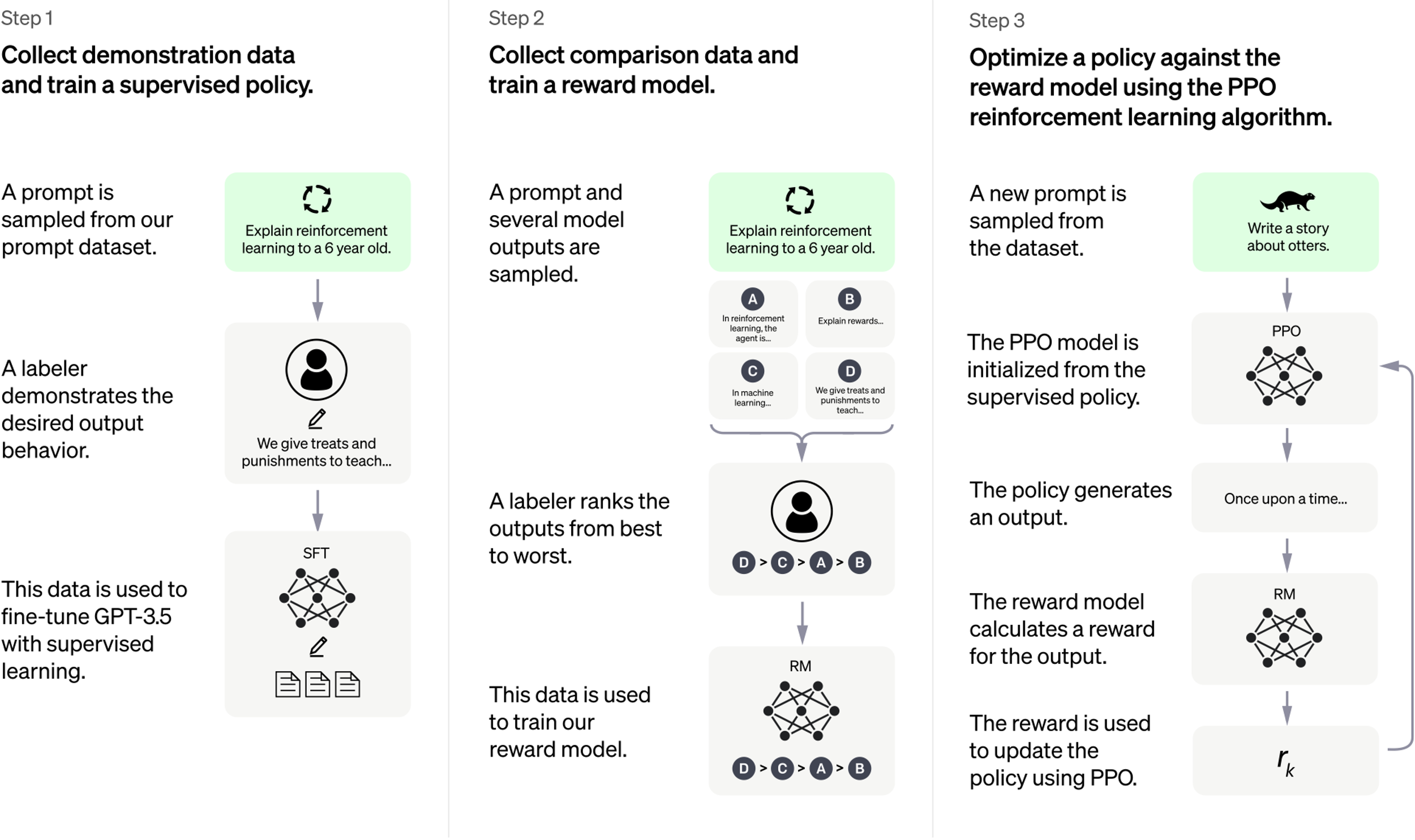 Source: https://openai.com/blog/chatgpt/
78
Training language models to follow instructions with human feedback
InstructGPT and GPT 3.5
79
Source: Ouyang, L., Wu, J., Jiang, X., Almeida, D., Wainwright, C. L., Mishkin, P., ... & Lowe, R. (2022). Training language models to follow instructions with human feedback. arXiv preprint arXiv:2203.02155.
Reinforcement Learning from Human Feedback (RLHF)
Pretraining a Language Model (LM)
Gathering Data and Training a Reward Model
Fine-tuning the LM with Reinforcement Learning
Source: https://huggingface.co/blog/rlhf
80
Reinforcement Learning from Human Feedback (RLHF)Step 1. Pretraining a Language Model (LM)
Source: https://huggingface.co/blog/rlhf
81
Reinforcement Learning from Human Feedback (RLHF)Step 2. Gathering Data and Training a Reward Model
Source: https://huggingface.co/blog/rlhf
82
Reinforcement Learning from Human Feedback (RLHF)Step 3. Fine-tuning the LM with Reinforcement Learning
Source: https://huggingface.co/blog/rlhf
83
Foundation Models for Big Data Analytics
84
Generative AIText, Image, Video, Audio Applications
85
ChatGPT Research
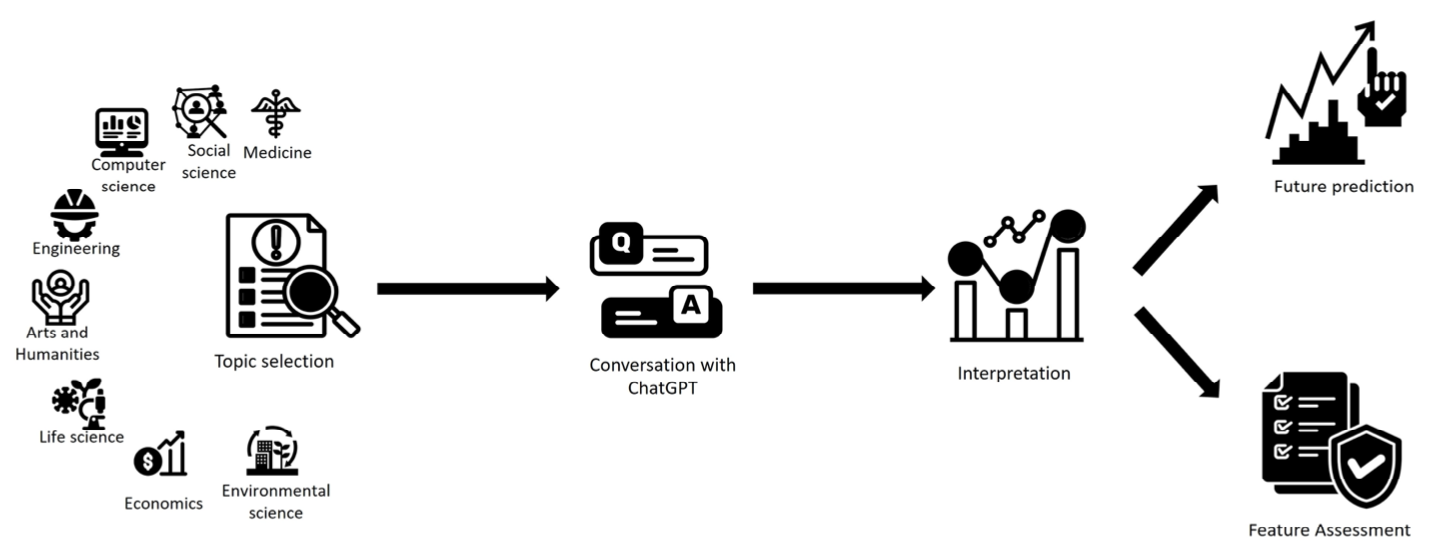 A common trend identified in the reported chatGPT research
Source: Sohail, Shahab Saquib, Faiza Farhat, Yassine Himeur, Mohammad Nadeem, Dag Øivind Madsen, Yashbir Singh, Shadi Atalla, and Wathiq Mansoor. "The Future of GPT: A Taxonomy of Existing ChatGPT Research, Current Challenges, and Possible Future Directions." Current Challenges, and Possible Future Directions (April 8, 2023) (2023).
86
Taxonomy of Literature on ChatGPT
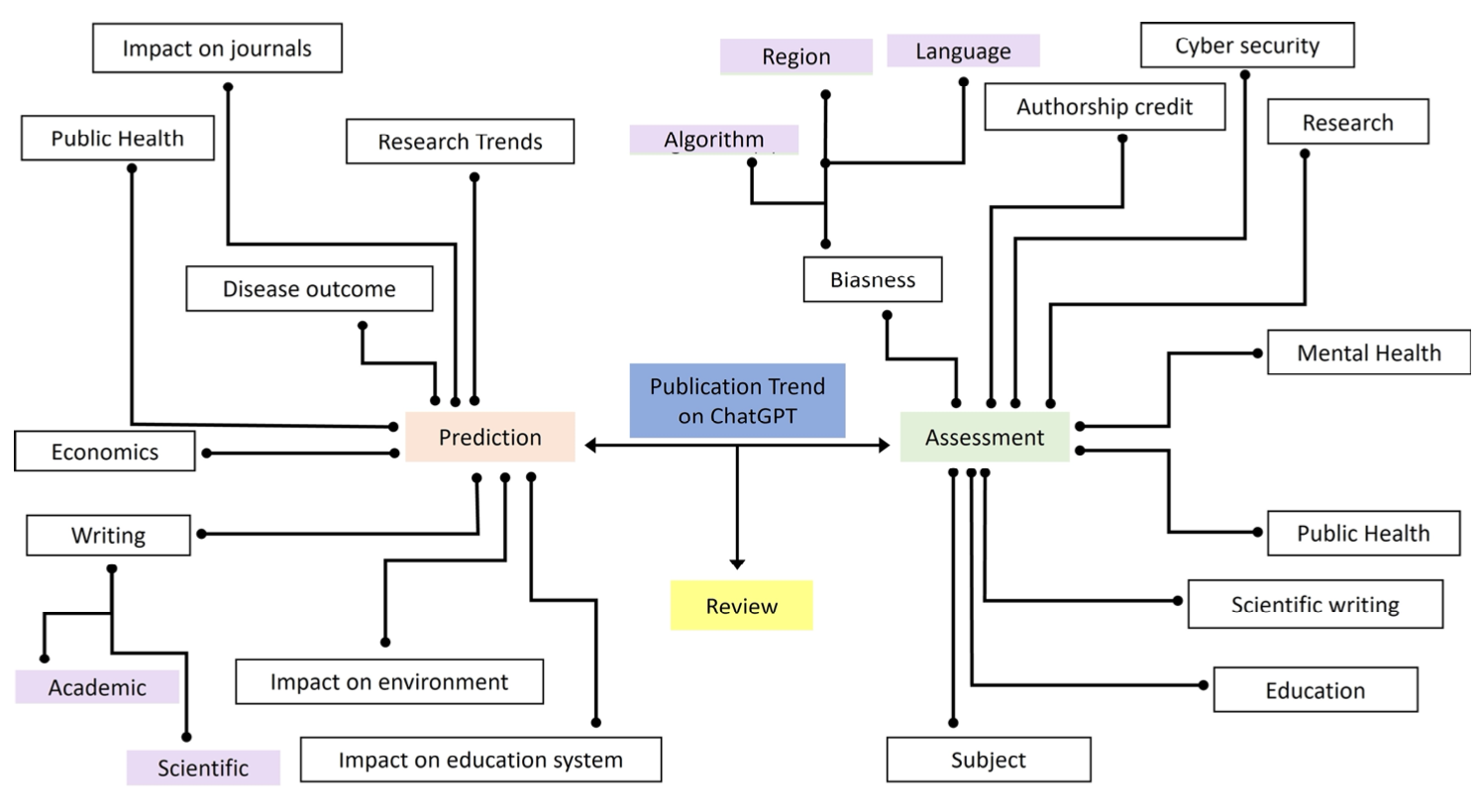 Source: Sohail, Shahab Saquib, Faiza Farhat, Yassine Himeur, Mohammad Nadeem, Dag Øivind Madsen, Yashbir Singh, Shadi Atalla, and Wathiq Mansoor. "The Future of GPT: A Taxonomy of Existing ChatGPT Research, Current Challenges, and Possible Future Directions." Current Challenges, and Possible Future Directions (April 8, 2023) (2023).
87
Enhancing the Conversational Ability of ChatGPT
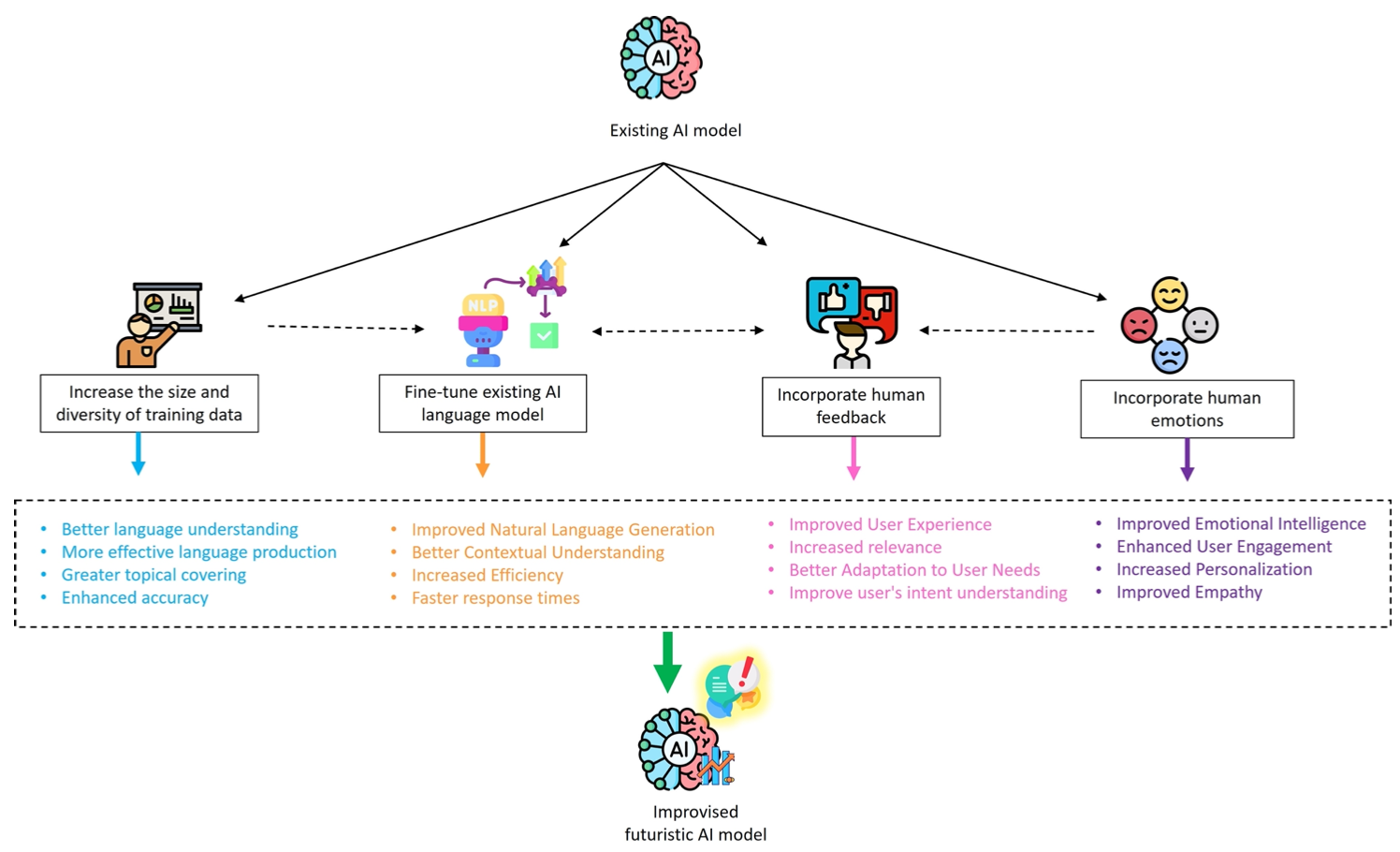 Source: Sohail, Shahab Saquib, Faiza Farhat, Yassine Himeur, Mohammad Nadeem, Dag Øivind Madsen, Yashbir Singh, Shadi Atalla, and Wathiq Mansoor. "The Future of GPT: A Taxonomy of Existing ChatGPT Research, Current Challenges, and Possible Future Directions." Current Challenges, and Possible Future Directions (April 8, 2023) (2023).
88
Domain/Person Specific Personalization of ChatGPT
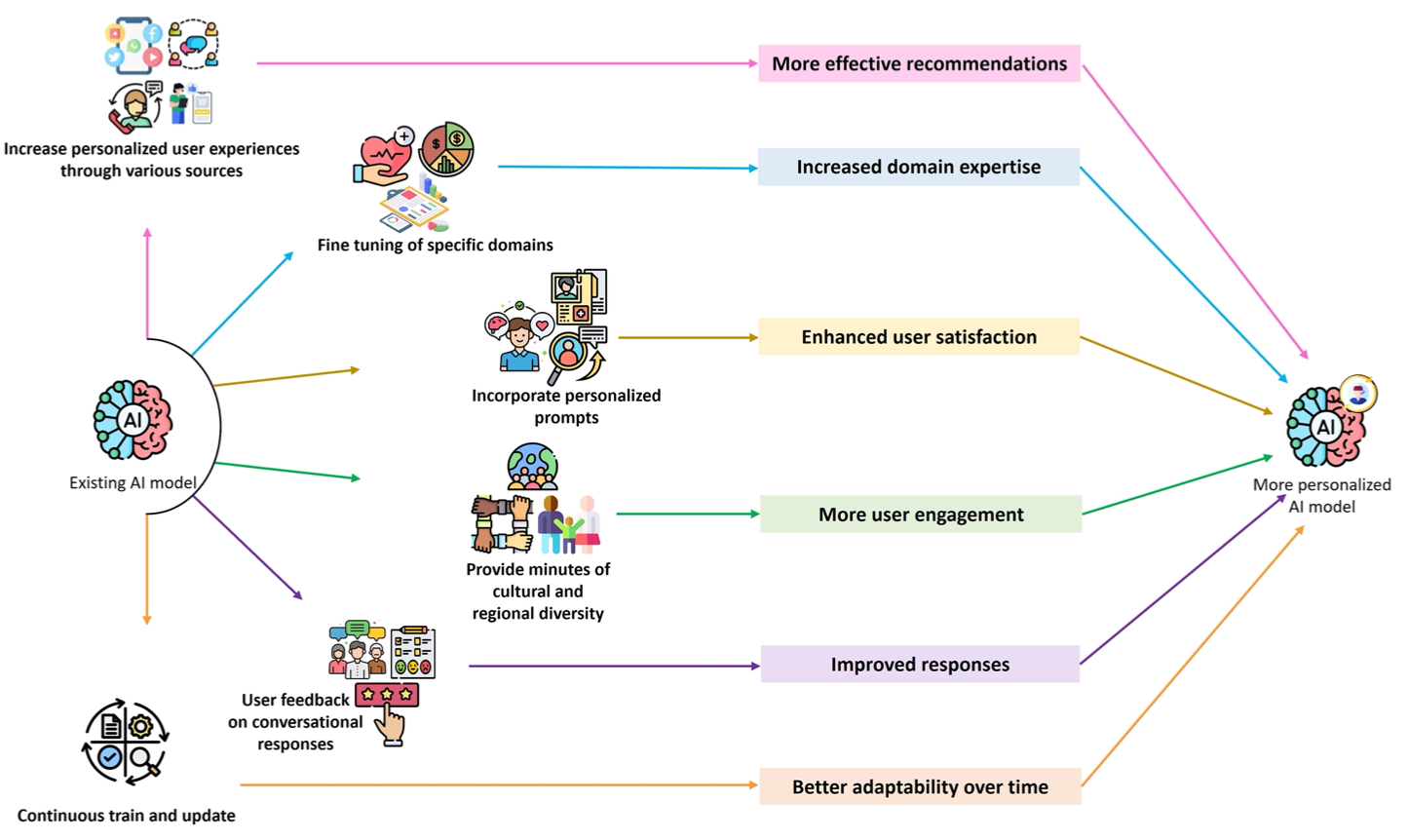 Source: Sohail, Shahab Saquib, Faiza Farhat, Yassine Himeur, Mohammad Nadeem, Dag Øivind Madsen, Yashbir Singh, Shadi Atalla, and Wathiq Mansoor. "The Future of GPT: A Taxonomy of Existing ChatGPT Research, Current Challenges, and Possible Future Directions." Current Challenges, and Possible Future Directions (April 8, 2023) (2023).
89
Technological Integration for Multimodal AI
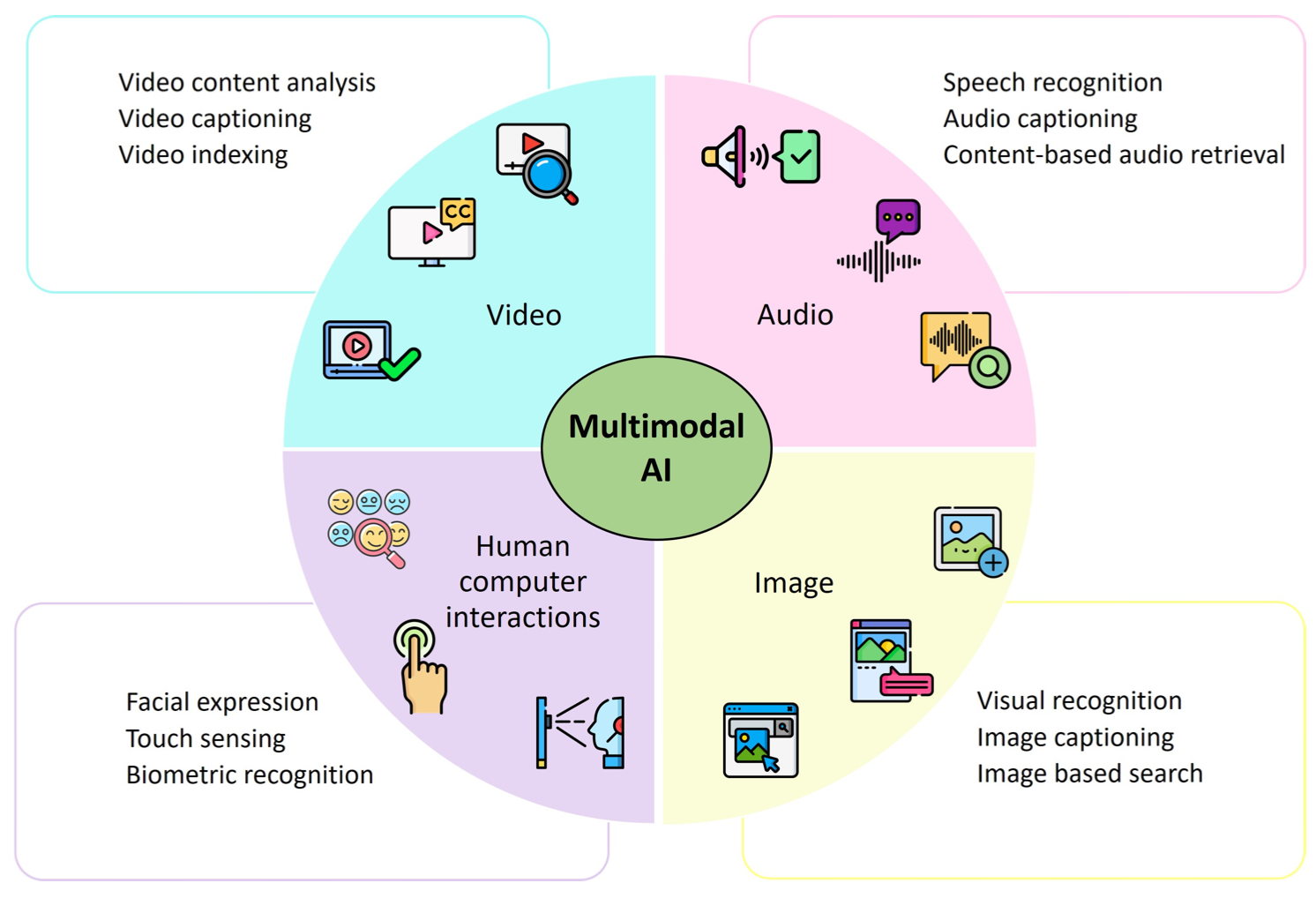 Source: Sohail, Shahab Saquib, Faiza Farhat, Yassine Himeur, Mohammad Nadeem, Dag Øivind Madsen, Yashbir Singh, Shadi Atalla, and Wathiq Mansoor. "The Future of GPT: A Taxonomy of Existing ChatGPT Research, Current Challenges, and Possible Future Directions." Current Challenges, and Possible Future Directions (April 8, 2023) (2023).
90
Trustworthy AI: Interplay of Various Factors
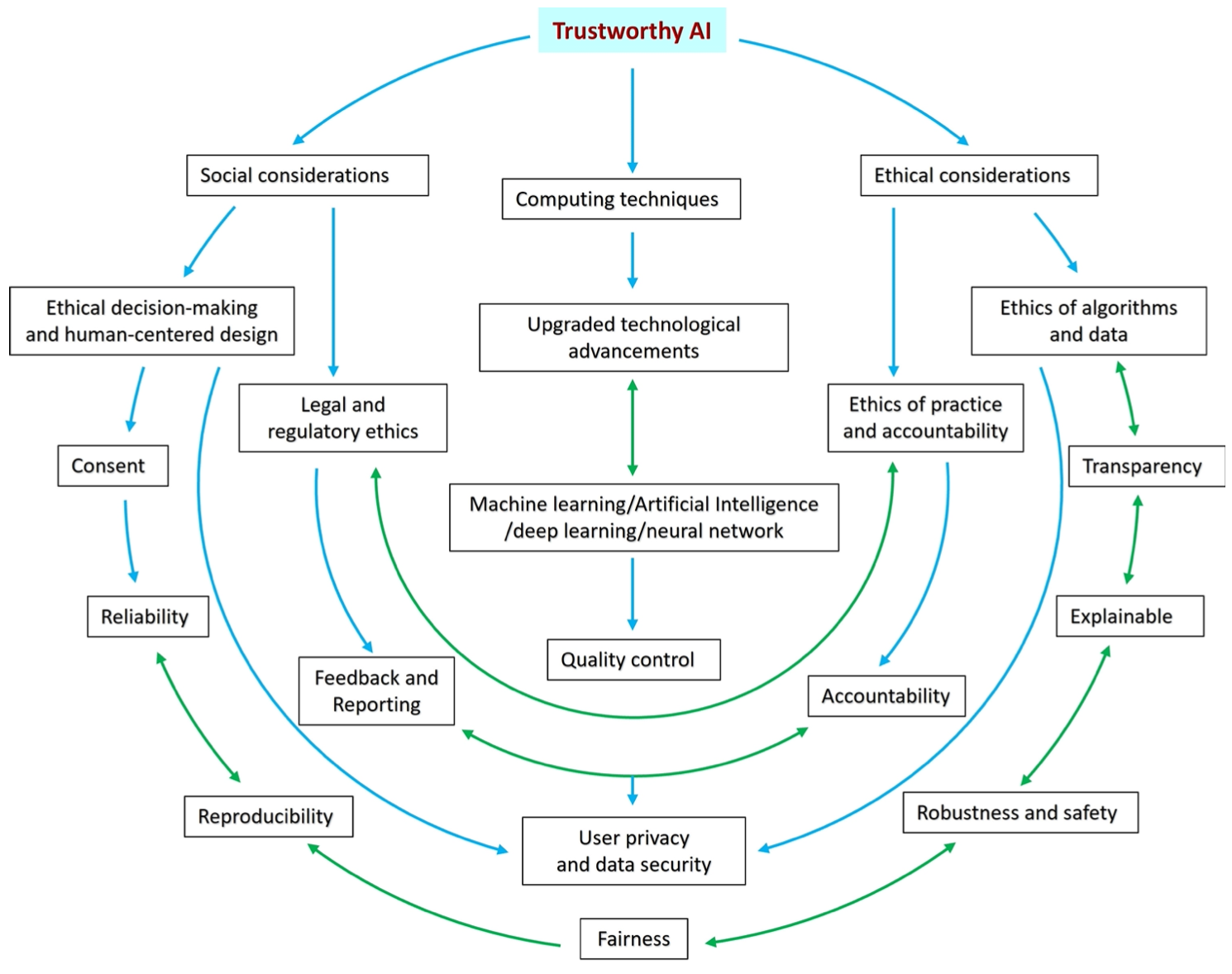 Source: Sohail, Shahab Saquib, Faiza Farhat, Yassine Himeur, Mohammad Nadeem, Dag Øivind Madsen, Yashbir Singh, Shadi Atalla, and Wathiq Mansoor. "The Future of GPT: A Taxonomy of Existing ChatGPT Research, Current Challenges, and Possible Future Directions." Current Challenges, and Possible Future Directions (April 8, 2023) (2023).
91
Generative AIResearch Areas, Applications and Companies
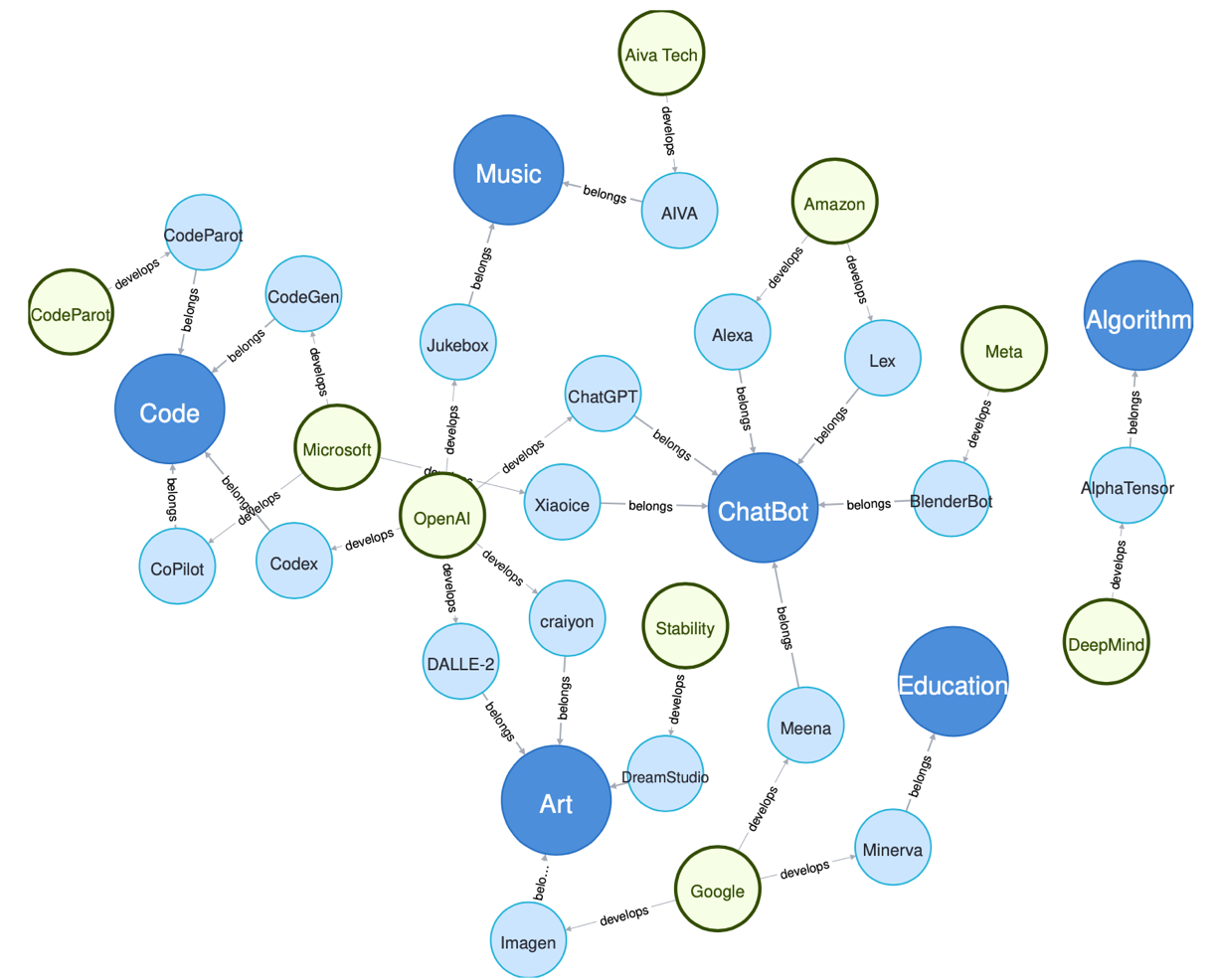 Source: Yihan Cao, Siyu Li, Yixin Liu, Zhiling Yan, Yutong Dai, Philip S. Yu, and Lichao Sun (2023). "A Comprehensive Survey of AI-Generated Content (AIGC): A History of Generative AI from GAN to ChatGPT." arXiv preprint arXiv:2303.04226.
92
Applications of Generative AI Models
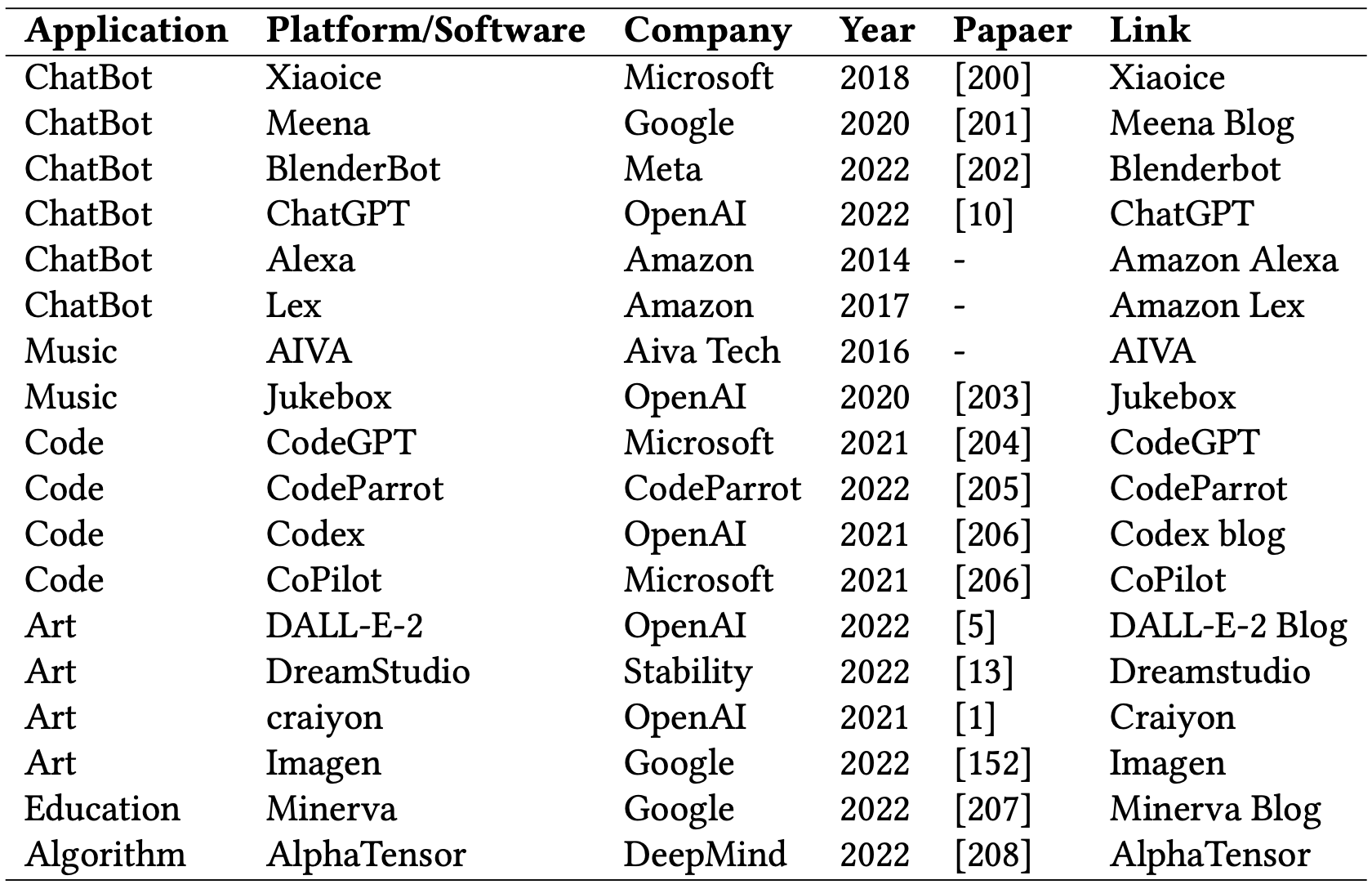 Source: Yihan Cao, Siyu Li, Yixin Liu, Zhiling Yan, Yutong Dai, Philip S. Yu, and Lichao Sun (2023). "A Comprehensive Survey of AI-Generated Content (AIGC): A History of Generative AI from GAN to ChatGPT." arXiv preprint arXiv:2303.04226.
93
Generative AI Models
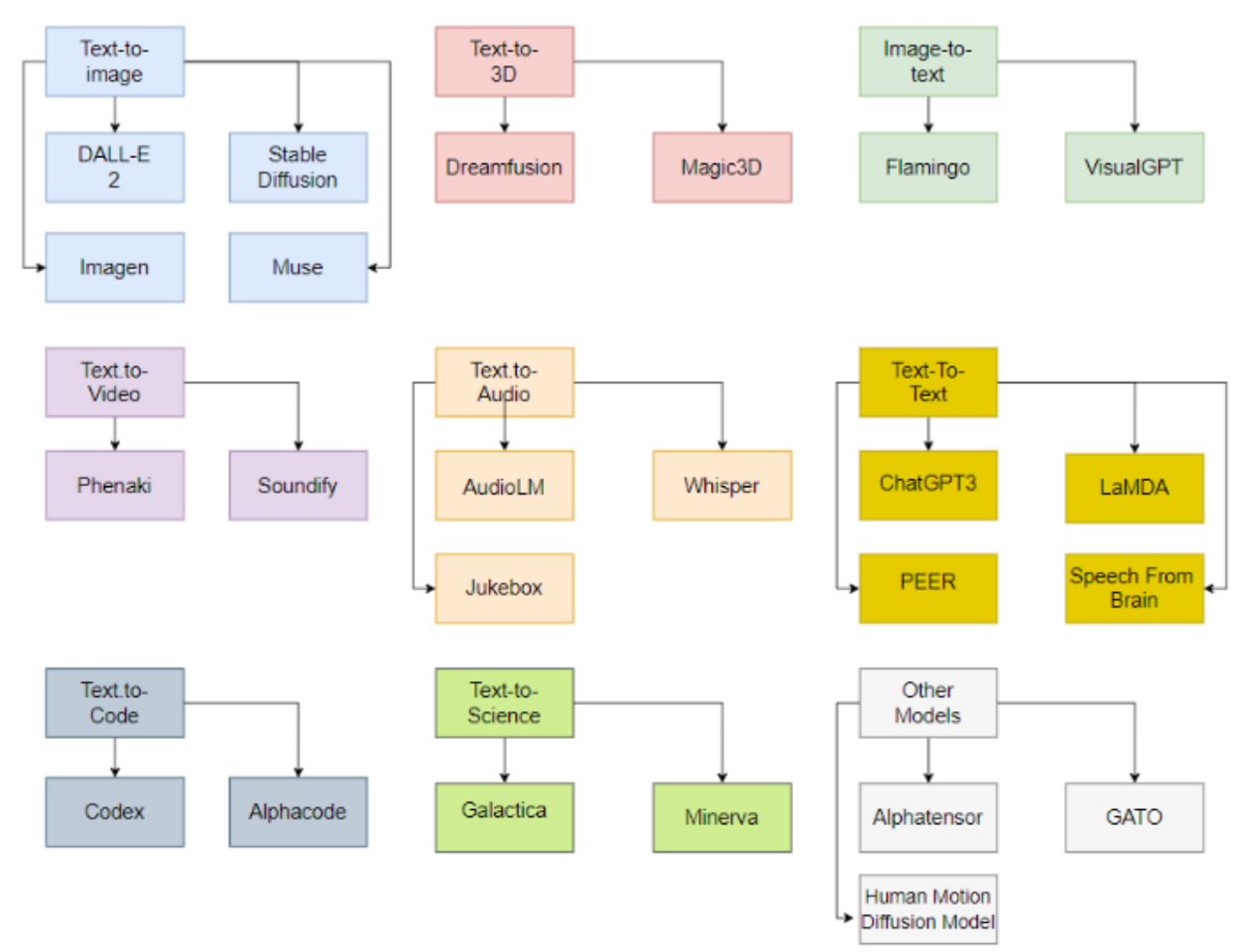 ChatGPT is not all you need
Attention isall you need
94
Source: Gozalo-Brizuela, Roberto, and Eduardo C. Garrido-Merchan (2023). "ChatGPT is not all you need. A State of the Art Review of large Generative AI models." arXiv preprint arXiv:2301.04655 (2023).
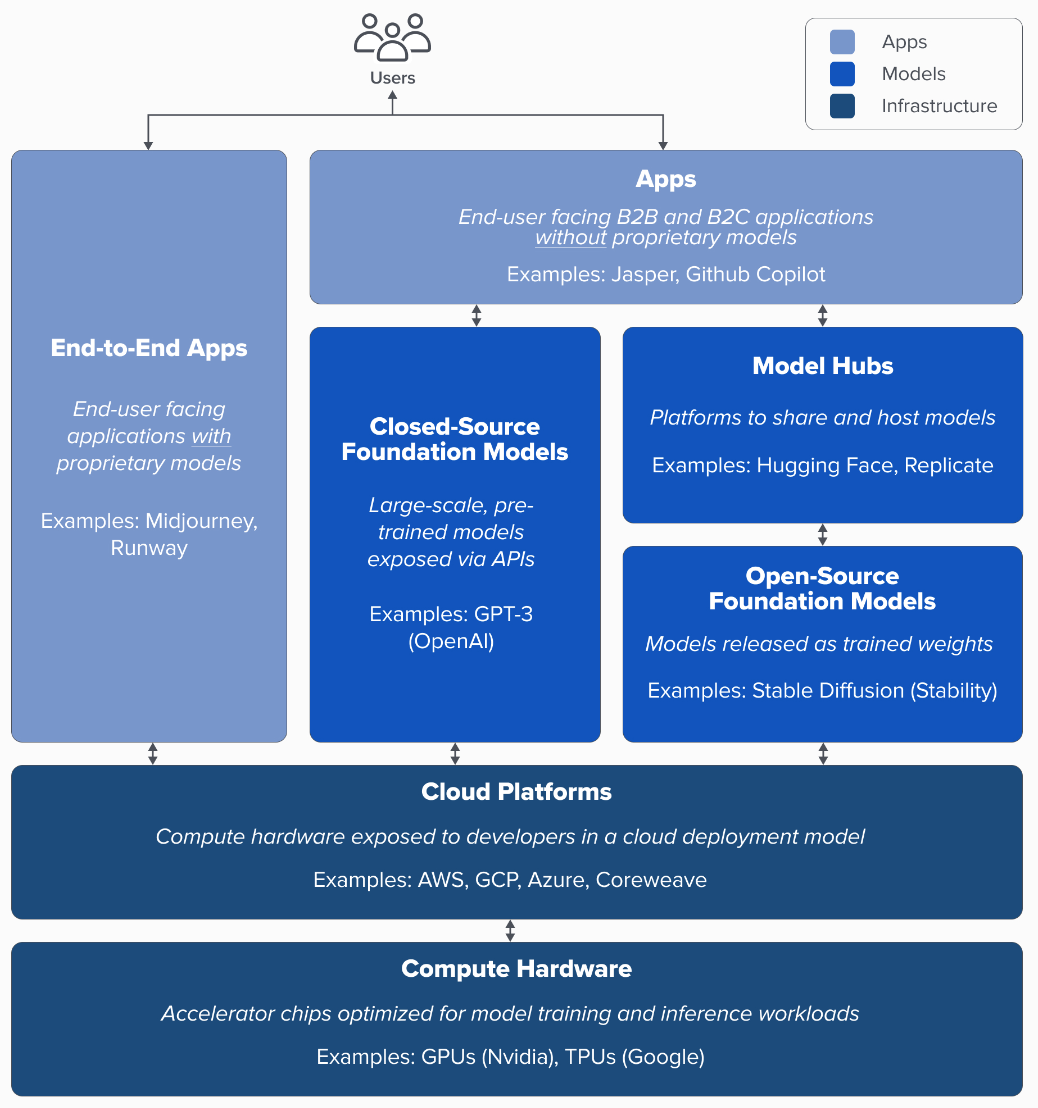 Generative AITech Stack
95
Source: Matt Bornstein, Guido Appenzeller, and Martin Casado (2023), Who Owns the Generative AI Platform?, https://a16z.com/2023/01/19/who-owns-the-generative-ai-platform/
Generative AI Software and Business Factors
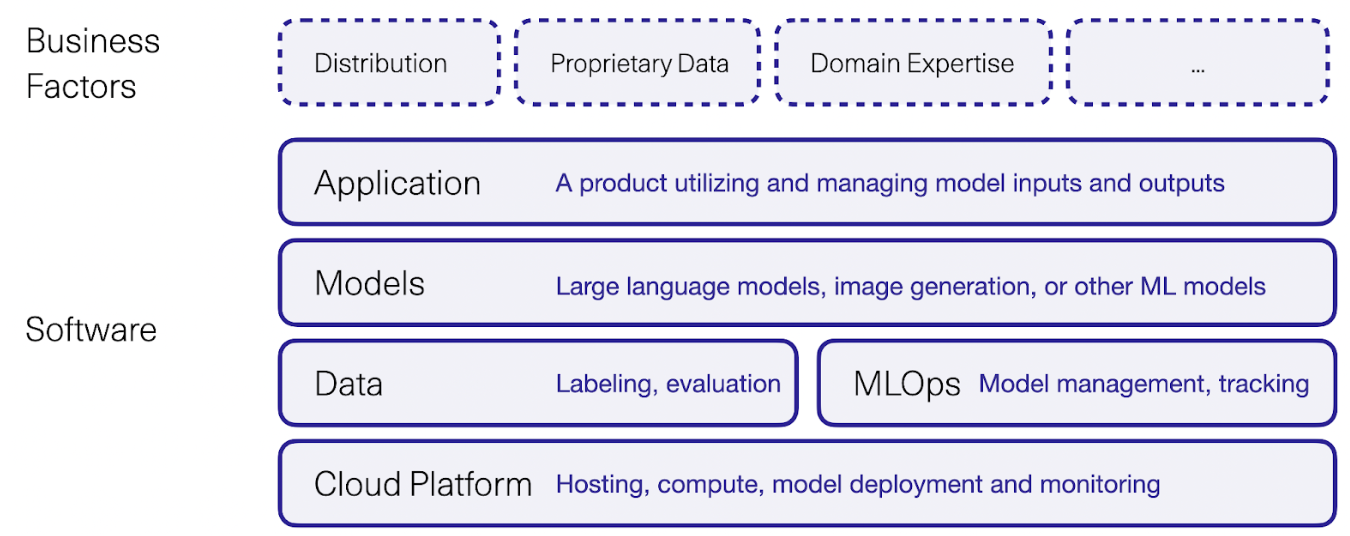 96
Source: Jay Alammar (2023), AI is Eating The World, https://txt.cohere.com/ai-is-eating-the-world/
Generative AI1. Pre-training Foundation (Pre-trained) Model2. Fine-turning Custom (Fine-tuned) Model
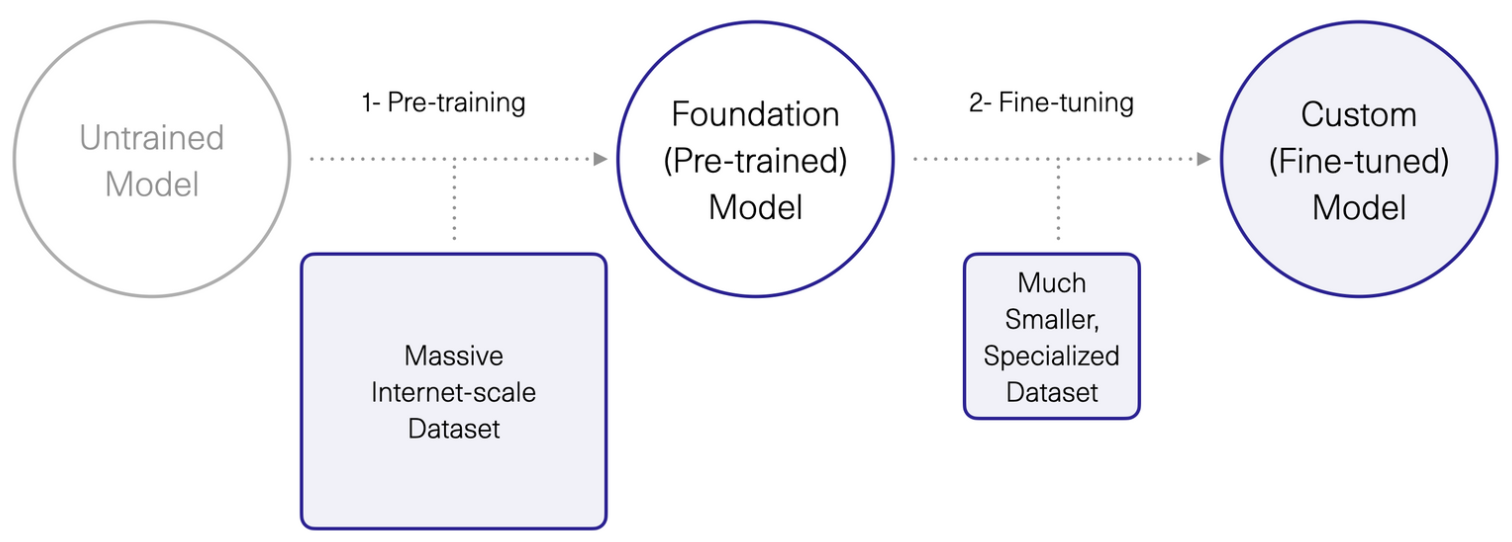 97
Source: Jay Alammar (2023), AI is Eating The World, https://txt.cohere.com/ai-is-eating-the-world/
Generative AI Fine-tune Custom Models using Proprietary Data
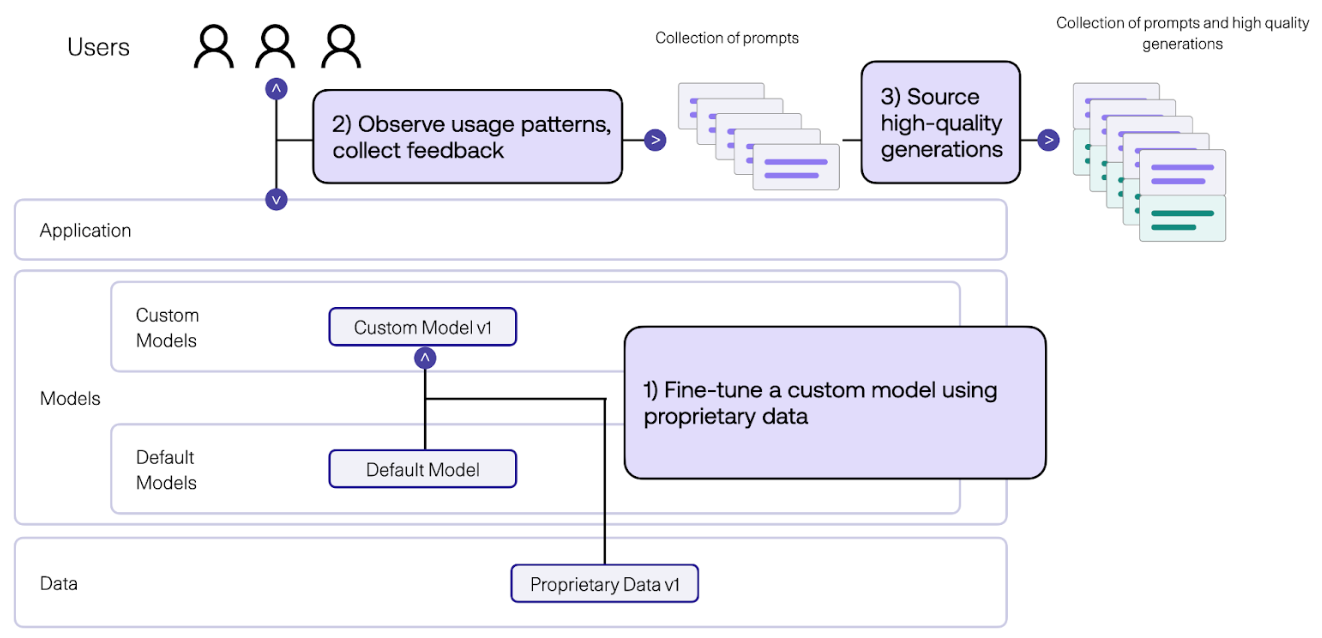 98
Source: Jay Alammar (2023), AI is Eating The World, https://txt.cohere.com/ai-is-eating-the-world/
Generative AI Fine-tune Custom Models using Proprietary Data
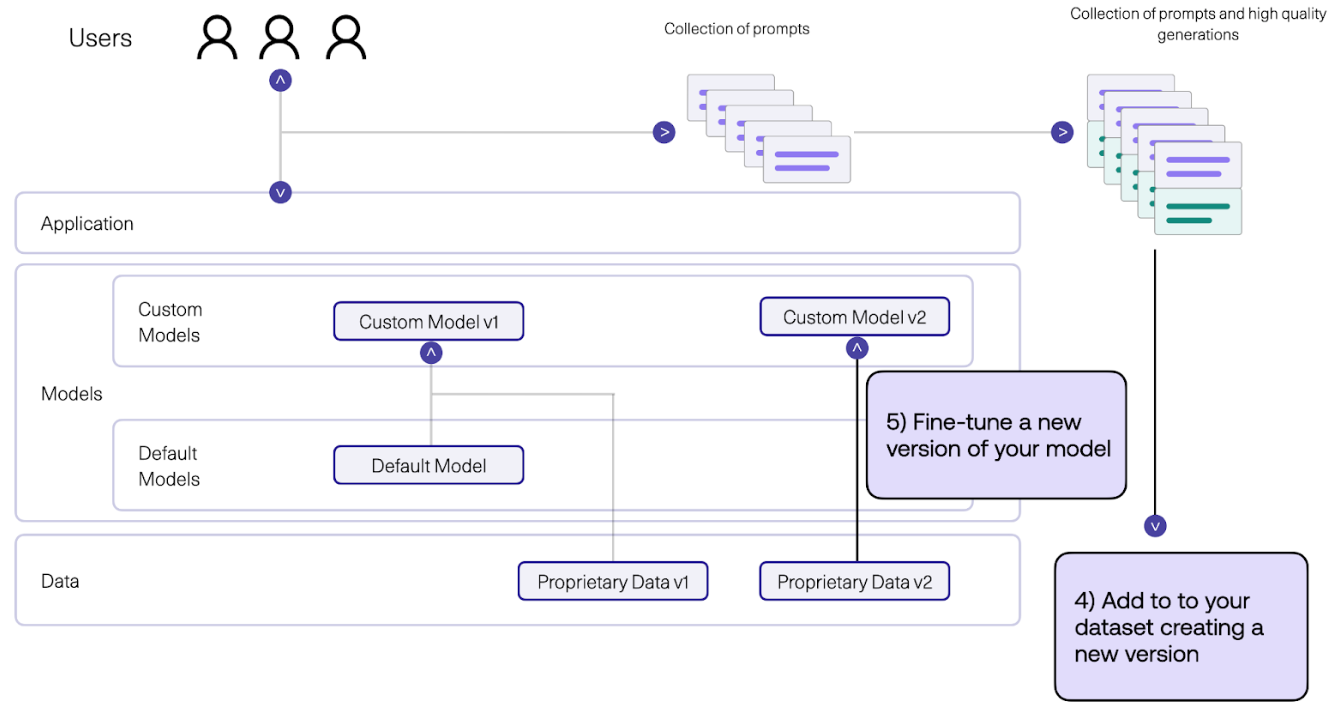 99
Source: Jay Alammar (2023), AI is Eating The World, https://txt.cohere.com/ai-is-eating-the-world/
Evaluating the Code Quality of AI-Assisted Code Generation Tools: An Empirical Study on GitHub Copilot, Amazon CodeWhisperer, and ChatGPT
100
Source: Yetiştiren, Burak, Işık Özsoy, Miray Ayerdem, and Eray Tüzün. "Evaluating the Code Quality of AI-Assisted Code Generation Tools: An Empirical Study on GitHub Copilot, Amazon CodeWhisperer, and ChatGPT.” arXiv preprint arXiv:2304.10778 (2023).
AI-Assisted Code Generation Tools:GitHub Copilot, Amazon CodeWhisperer, and ChatGPT
RQ1 What is the quality of the code generated by the code generation tools?
RQ1.1 How valid are the code generation tools’ code suggestions? 
RQ1.2 How correct are code generation tools’ code suggestions? 
RQ1.3 How secure are code generation tools’ code suggestions? 
RQ1.4 How reliable are code generation tools’ code suggestions? 
RQ1.5 How maintainable are code generation tools’ code suggestions?
RQ2 What is the impact of using the docstrings on the generated code quality? 
RQ3 What is the impact of using meaningful function names on the generated code quality?
RQ4 How did the code generation tools evolve over time?
101
Source: Yetiştiren, Burak, Işık Özsoy, Miray Ayerdem, and Eray Tüzün. "Evaluating the Code Quality of AI-Assisted Code Generation Tools: An Empirical Study on GitHub Copilot, Amazon CodeWhisperer, and ChatGPT.” arXiv preprint arXiv:2304.10778 (2023).
AI-Assisted Code Generation Tools:GitHub Copilot, Amazon CodeWhisperer, and ChatGPT
102
Source: Yetiştiren, Burak, Işık Özsoy, Miray Ayerdem, and Eray Tüzün. "Evaluating the Code Quality of AI-Assisted Code Generation Tools: An Empirical Study on GitHub Copilot, Amazon CodeWhisperer, and ChatGPT.” arXiv preprint arXiv:2304.10778 (2023).
AI-Assisted Code Generation Tools: Experiment Setup
103
Source: Yetiştiren, Burak, Işık Özsoy, Miray Ayerdem, and Eray Tüzün. "Evaluating the Code Quality of AI-Assisted Code Generation Tools: An Empirical Study on GitHub Copilot, Amazon CodeWhisperer, and ChatGPT.” arXiv preprint arXiv:2304.10778 (2023).
AI-Assisted Code Generation Tools: Experiment Workflow
104
Source: Yetiştiren, Burak, Işık Özsoy, Miray Ayerdem, and Eray Tüzün. "Evaluating the Code Quality of AI-Assisted Code Generation Tools: An Empirical Study on GitHub Copilot, Amazon CodeWhisperer, and ChatGPT.” arXiv preprint arXiv:2304.10778 (2023).
AI-Assisted Code Generation Tools: Code Correctness
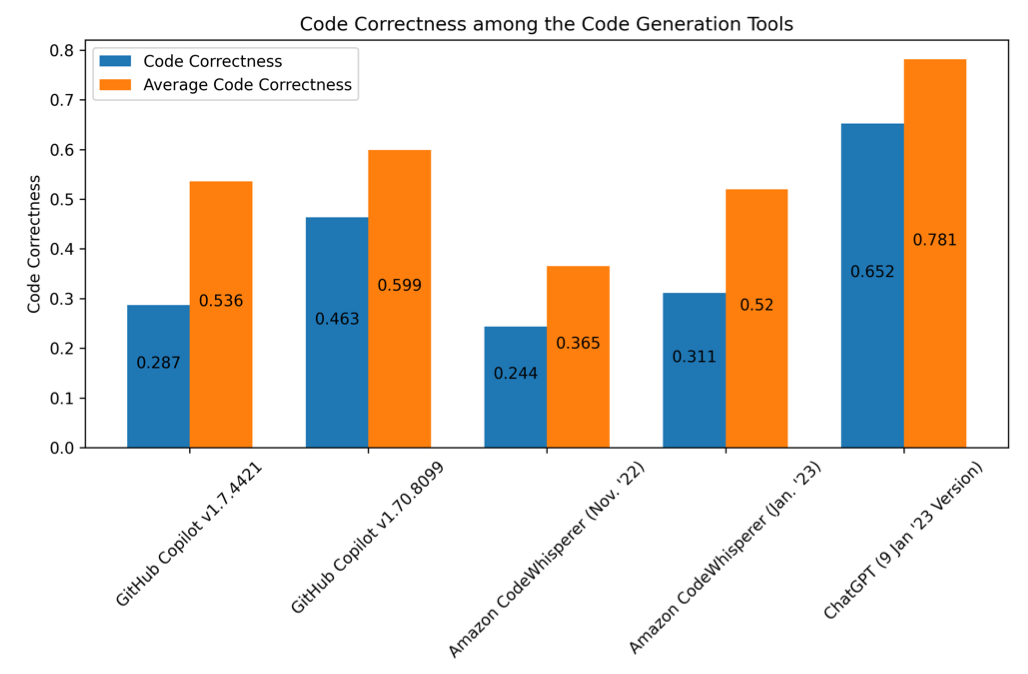 105
Source: Yetiştiren, Burak, Işık Özsoy, Miray Ayerdem, and Eray Tüzün. "Evaluating the Code Quality of AI-Assisted Code Generation Tools: An Empirical Study on GitHub Copilot, Amazon CodeWhisperer, and ChatGPT.” arXiv preprint arXiv:2304.10778 (2023).
AI-Assisted Code Generation Tools: Code Correctness
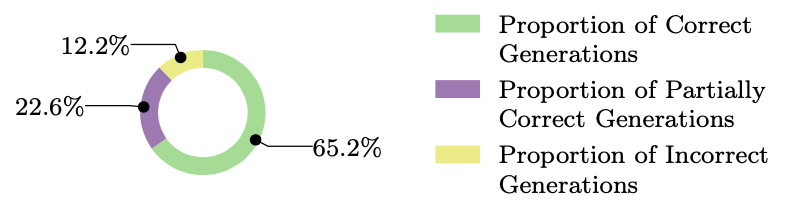 ChatGPT
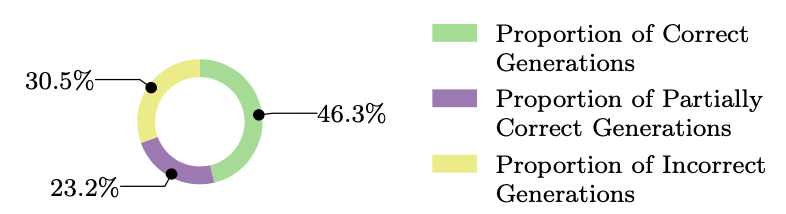 GitHub Copilot
106
Source: Yetiştiren, Burak, Işık Özsoy, Miray Ayerdem, and Eray Tüzün. "Evaluating the Code Quality of AI-Assisted Code Generation Tools: An Empirical Study on GitHub Copilot, Amazon CodeWhisperer, and ChatGPT.” arXiv preprint arXiv:2304.10778 (2023).
Pretrained 
Model
Backbone
Parameter
Pretrained Dataset
Size of Dataset
Trained Language
Code GenerationModels:BERT,T5,GPT-3,CodeBERTCodeGPT,CodeX
107
Source: Zezhou Yang, Sirong Chen, Cuiyun Gao, Zhenhao Li, Ge Li, Rongcong Lv (2023), Deep Learning Based Code Generation Methods: A Literature Review, https://arxiv.org/abs/2303.01056
Generative AI
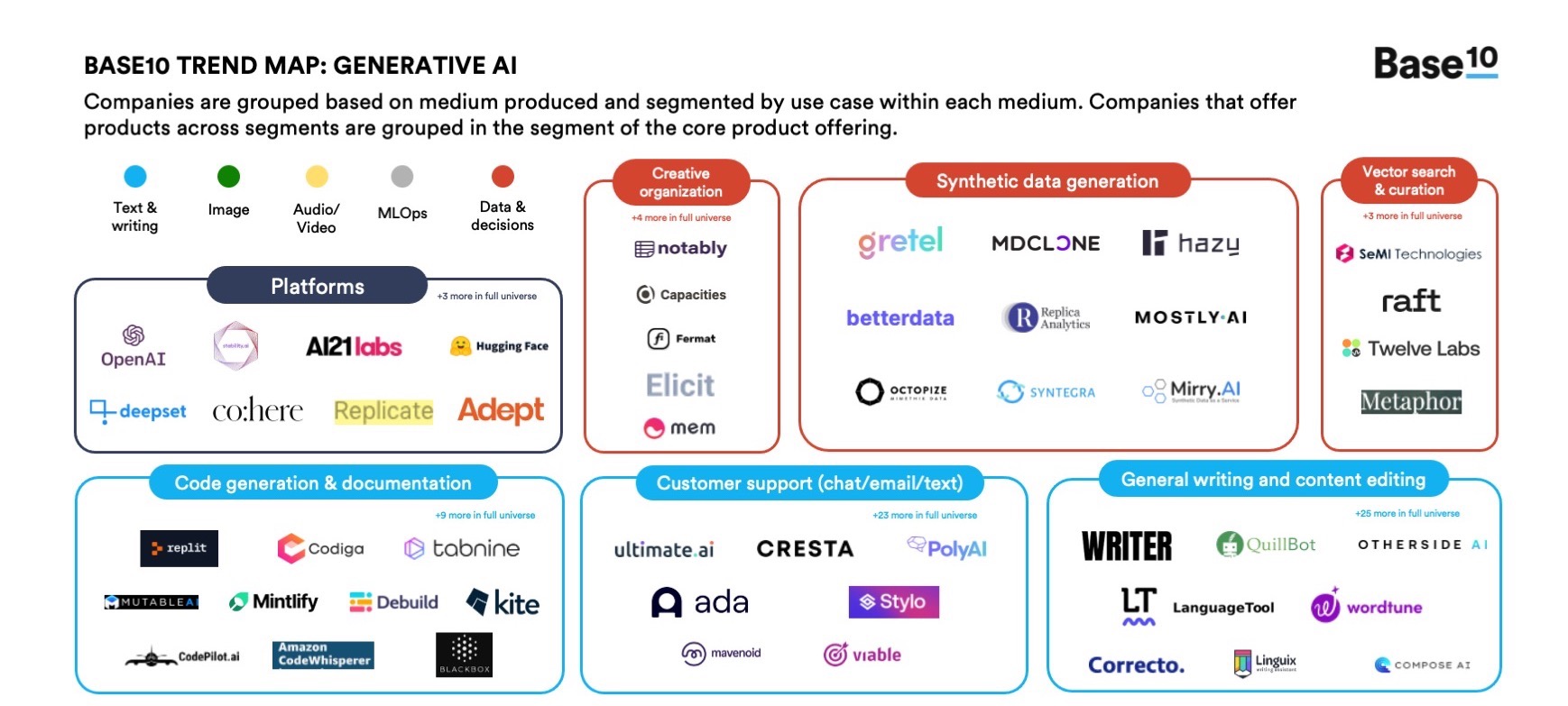 108
Source: https://base10.vc/post/generative-ai-mission-critical/
Generative AI
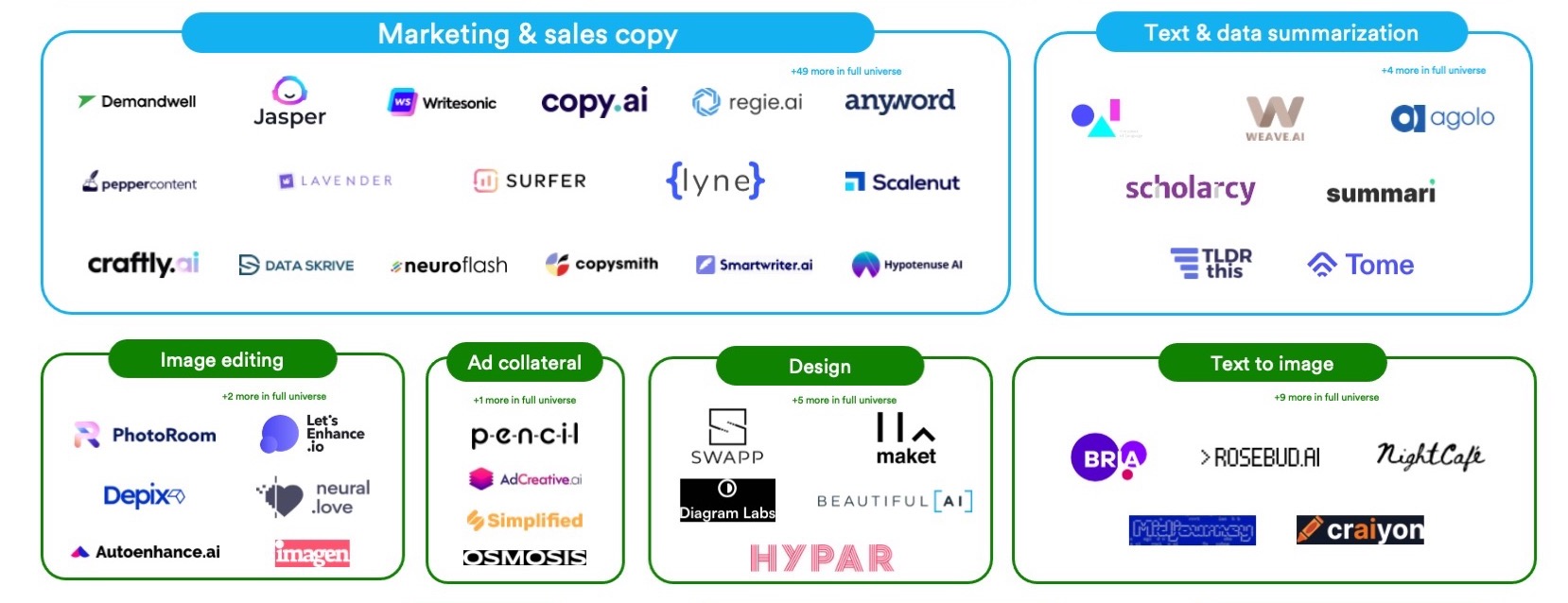 109
Source: https://base10.vc/post/generative-ai-mission-critical/
Generative AI
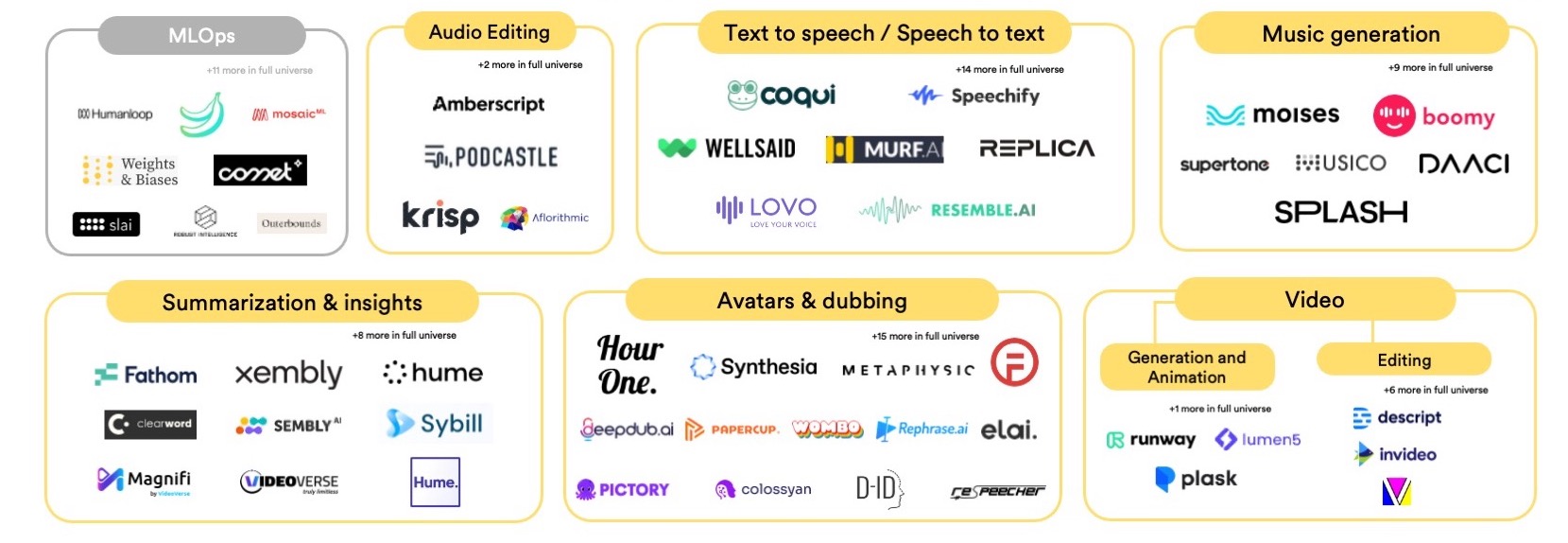 110
Source: https://base10.vc/post/generative-ai-mission-critical/
DALL·E 2Create original, realistic images and art from a text description. It can combine concepts, attributes, and styles.
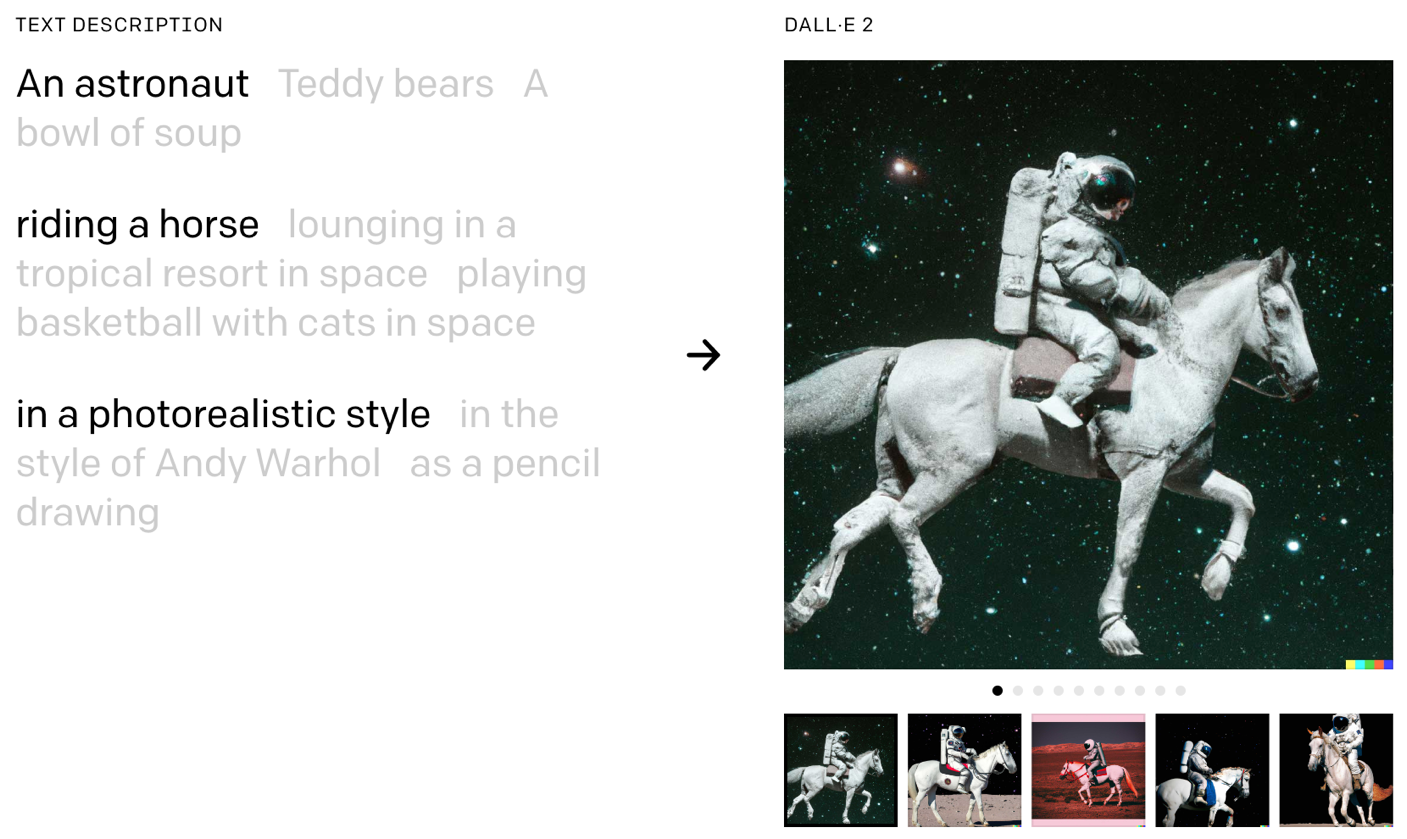 https://openai.com/dall-e-2/
111
The Model Structure of DALL-E-2
CLIP Pre-training
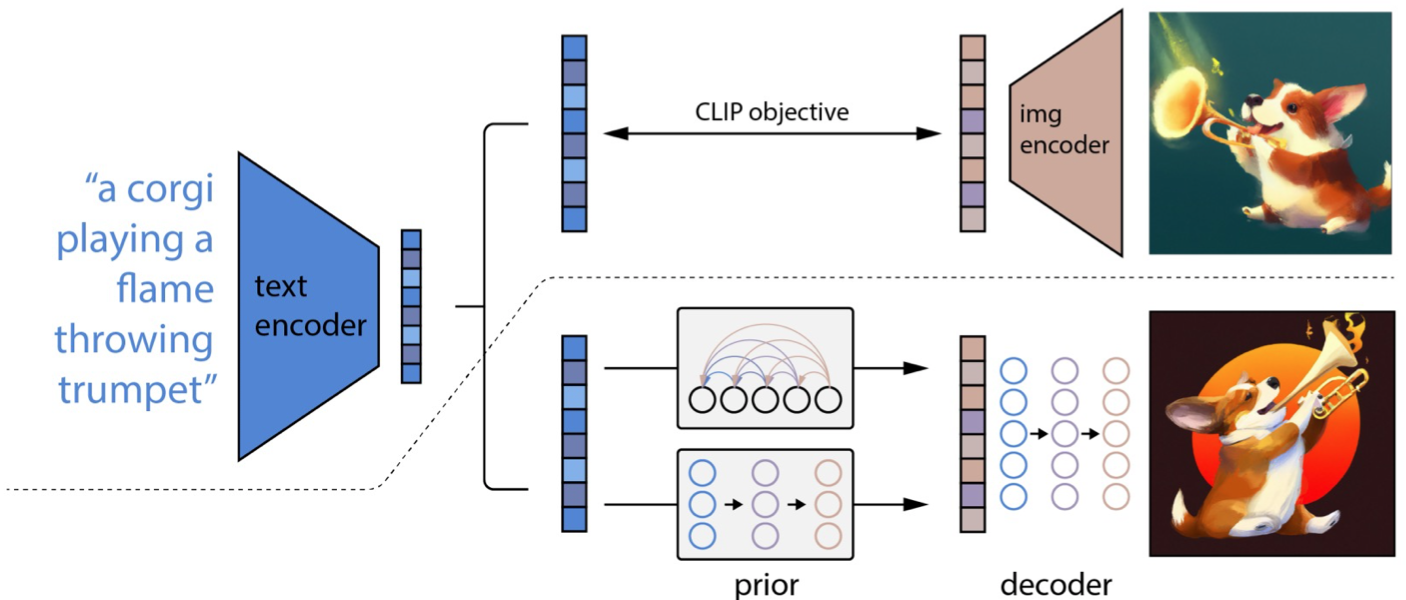 Image Generation
Source: Yihan Cao, Siyu Li, Yixin Liu, Zhiling Yan, Yutong Dai, Philip S. Yu, and Lichao Sun (2023). "A Comprehensive Survey of AI-Generated Content (AIGC): A History of Generative AI from GAN to ChatGPT." arXiv preprint arXiv:2303.04226.
112
Stable Diffusion
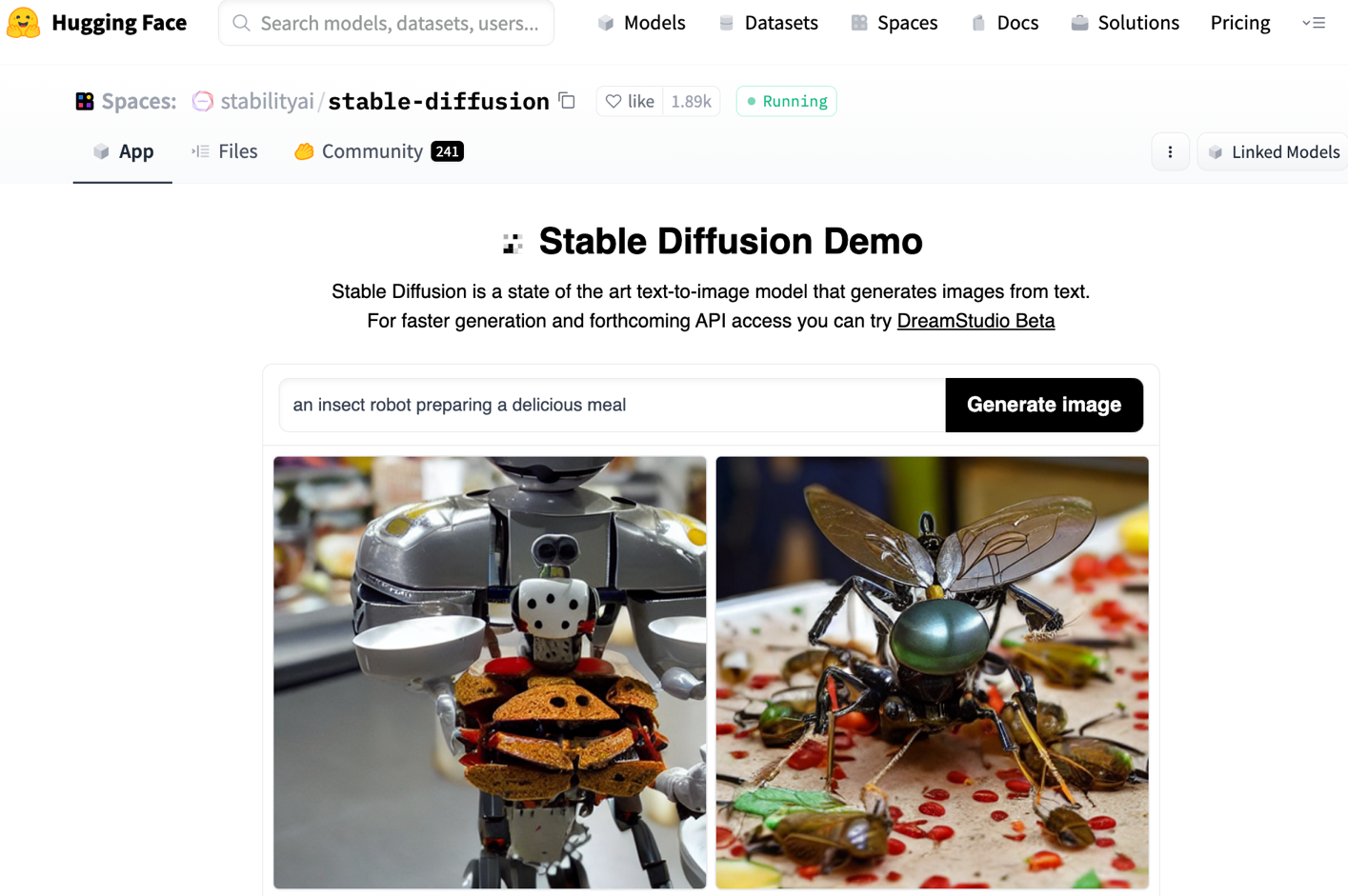 https://huggingface.co/spaces/stabilityai/stable-diffusion
113
Stable Diffusion Colab
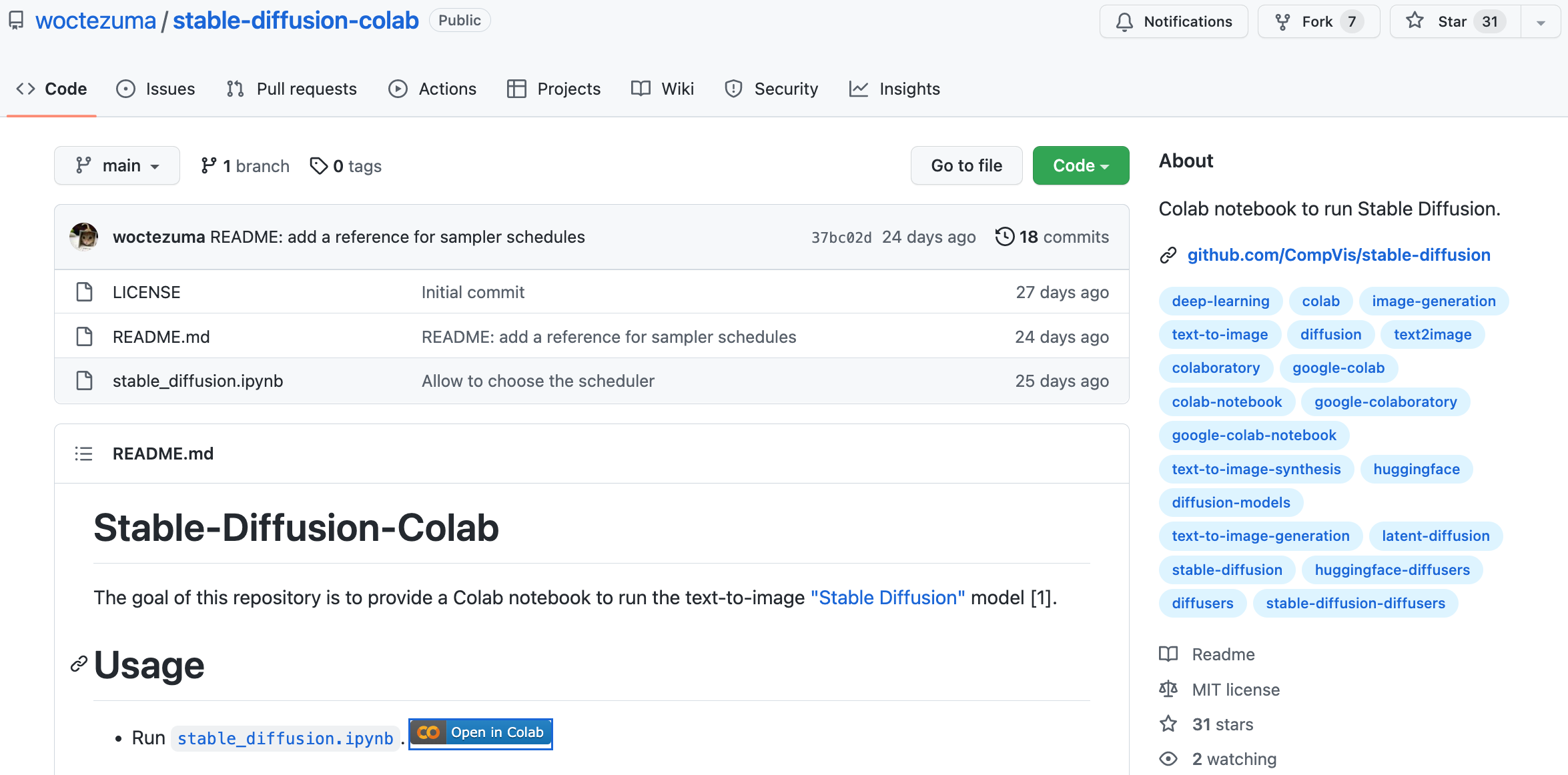 https://github.com/woctezuma/stable-diffusion-colab
114
Stable Diffusion Reimagine
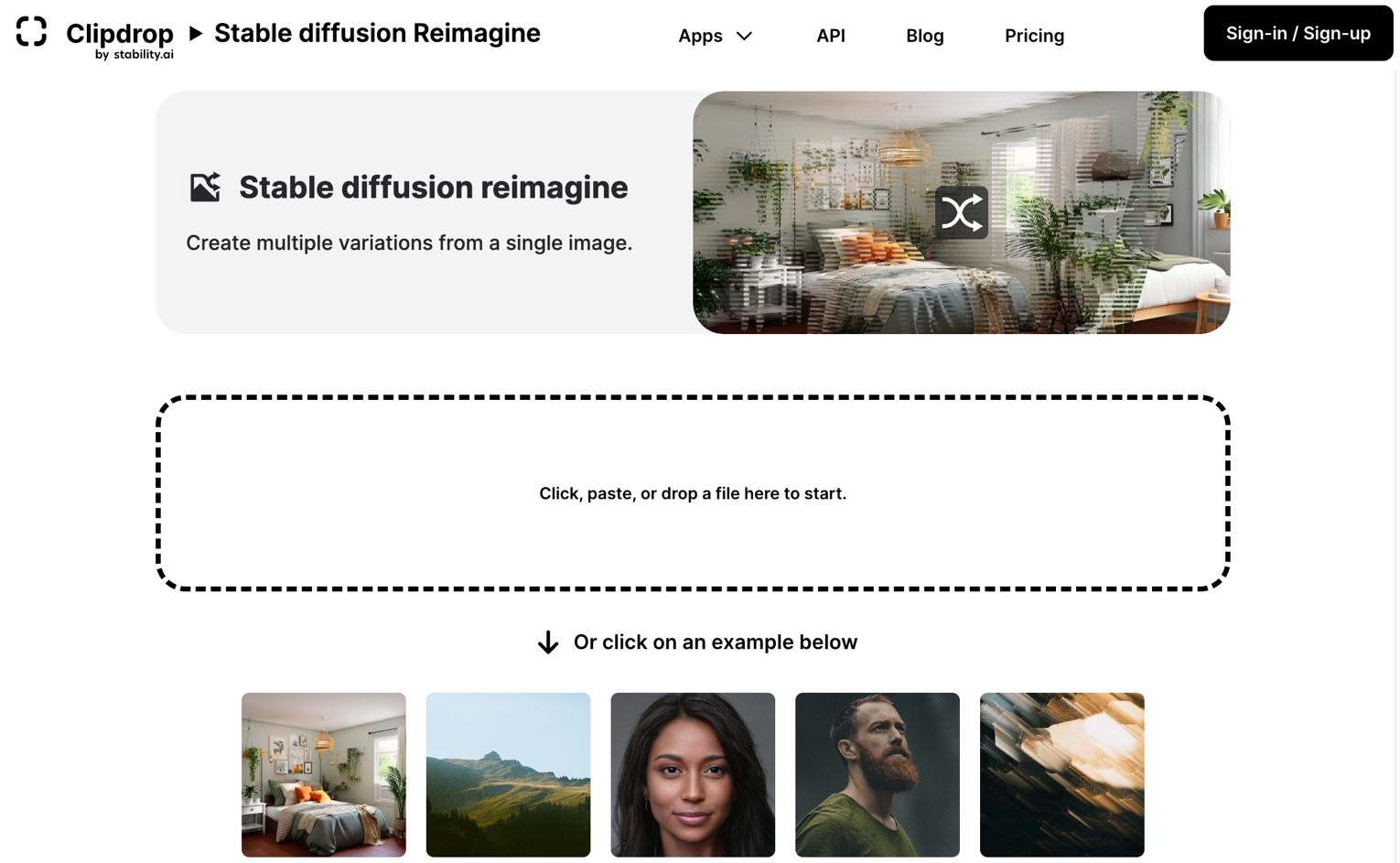 https://clipdrop.co/stable-diffusion-reimagine
115
Lexica Art: Search Stable Diffusion images and prompts
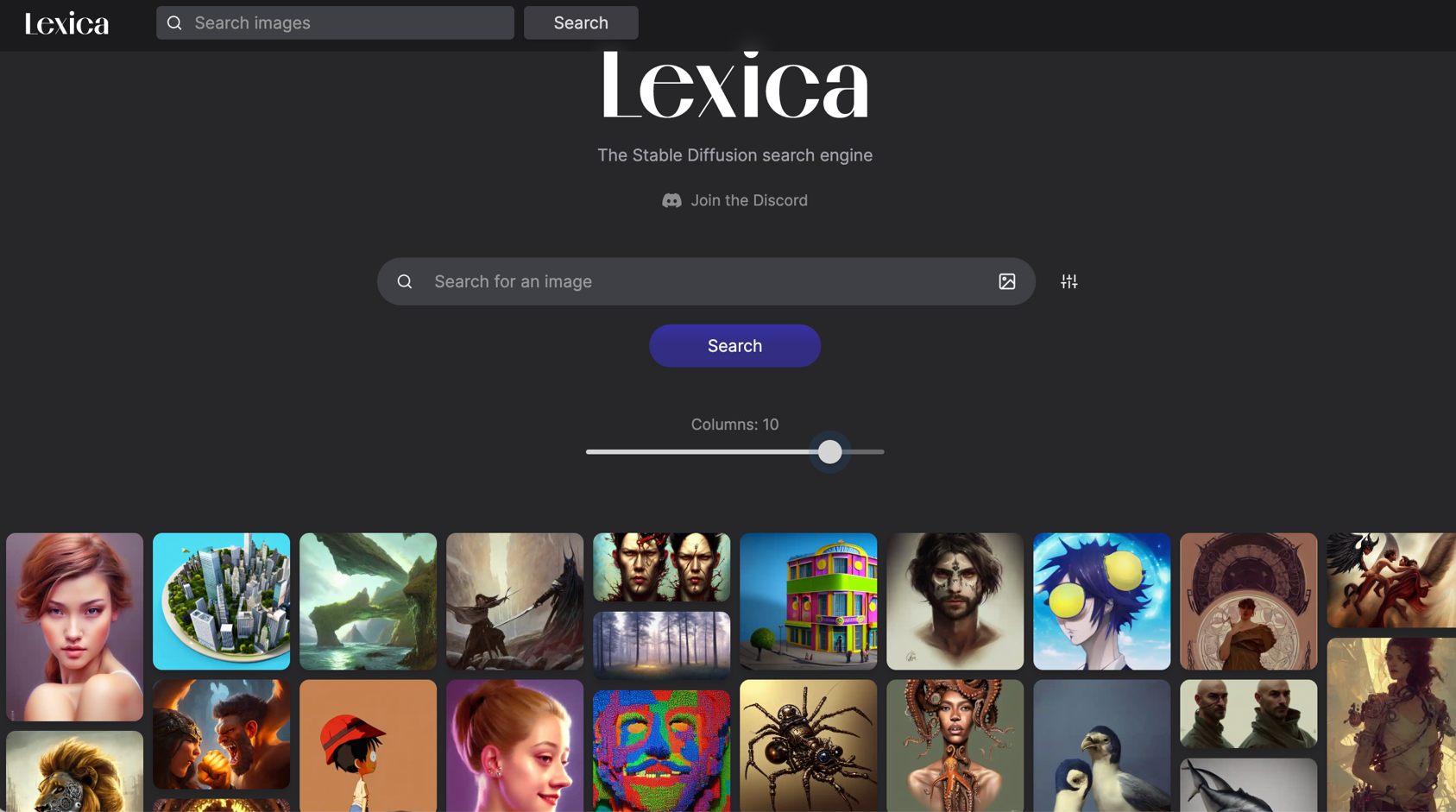 https://lexica.art/
116
Civitai: Stable Diffusion AI Art Models
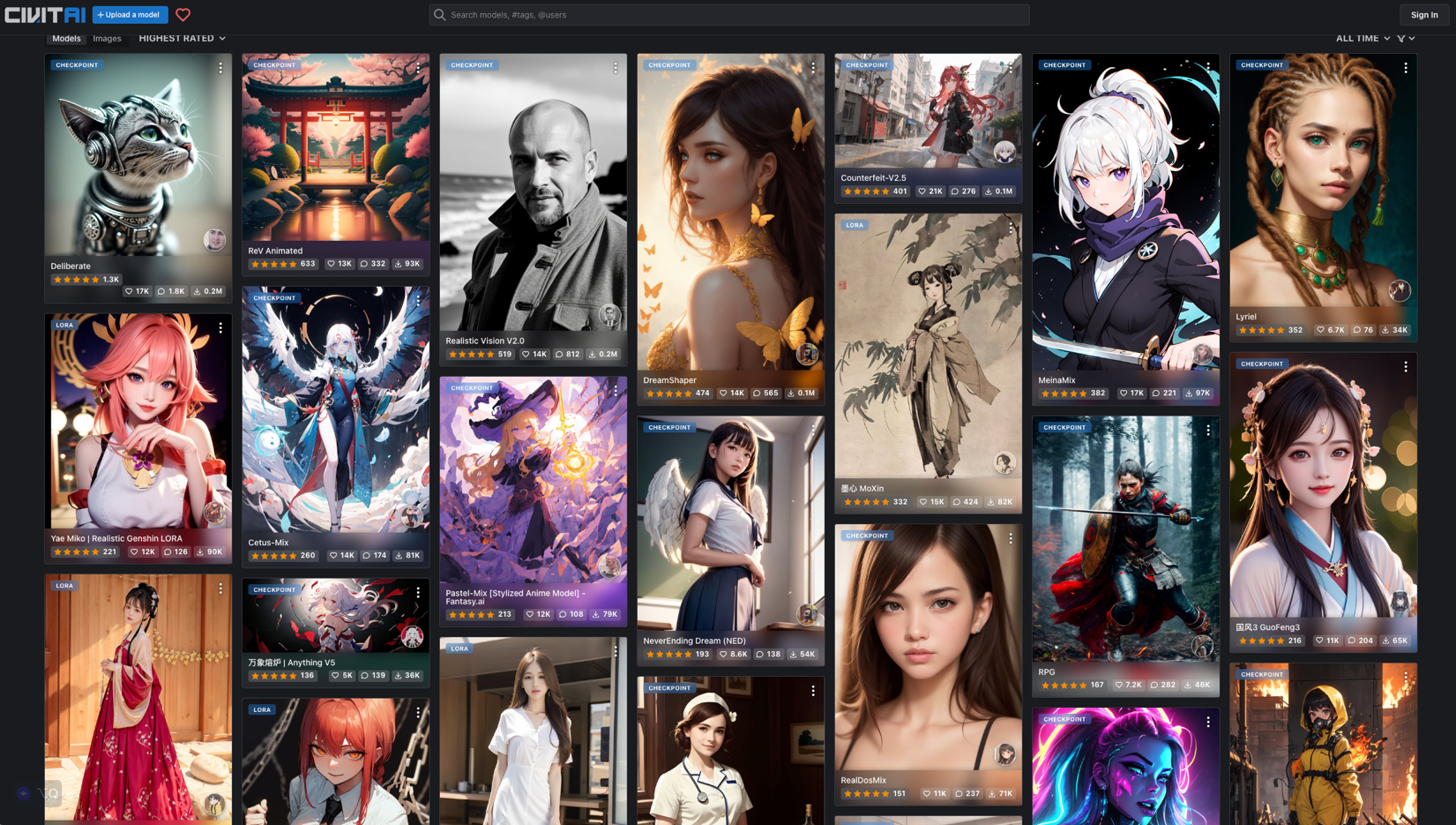 https://civitai.com/
117
NLG from a Multilingual, Multimodal and Multi-task perspective
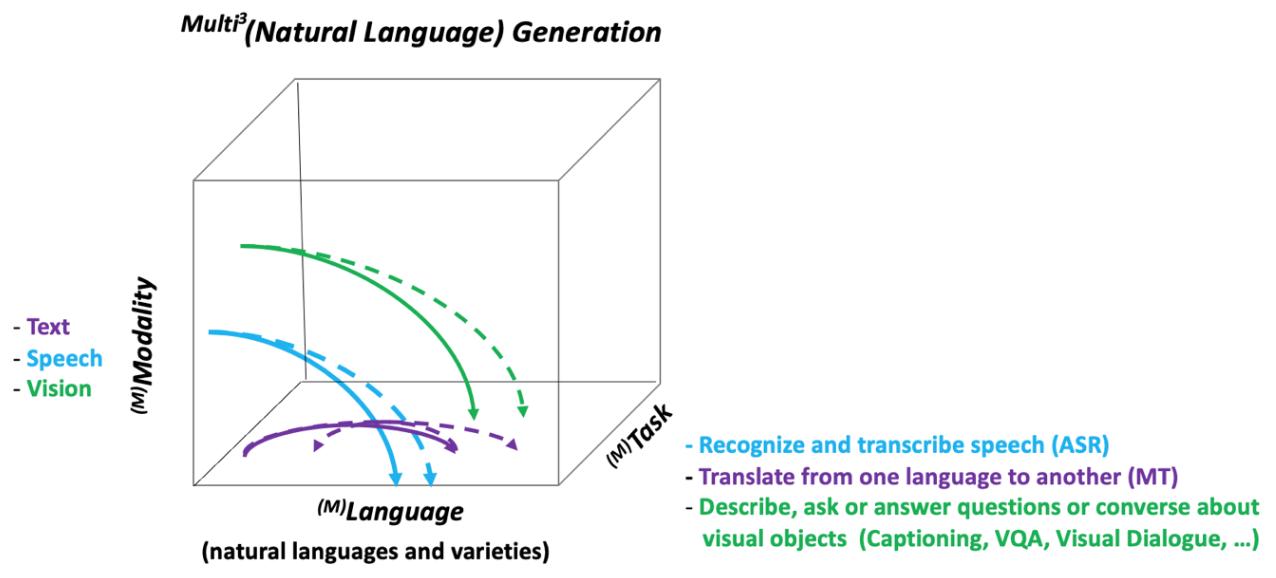 Source: Erdem, Erkut, Menekse Kuyu, Semih Yagcioglu, Anette Frank, Letitia Parcalabescu, Barbara Plank, Andrii Babii et al. "Neural Natural Language Generation: A Survey on Multilinguality, Multimodality, Controllability and Learning." Journal of Artificial Intelligence Research 73 (2022): 1131-1207.
118
Text-and-Video Dialog Generation Models with Hierarchical Attention
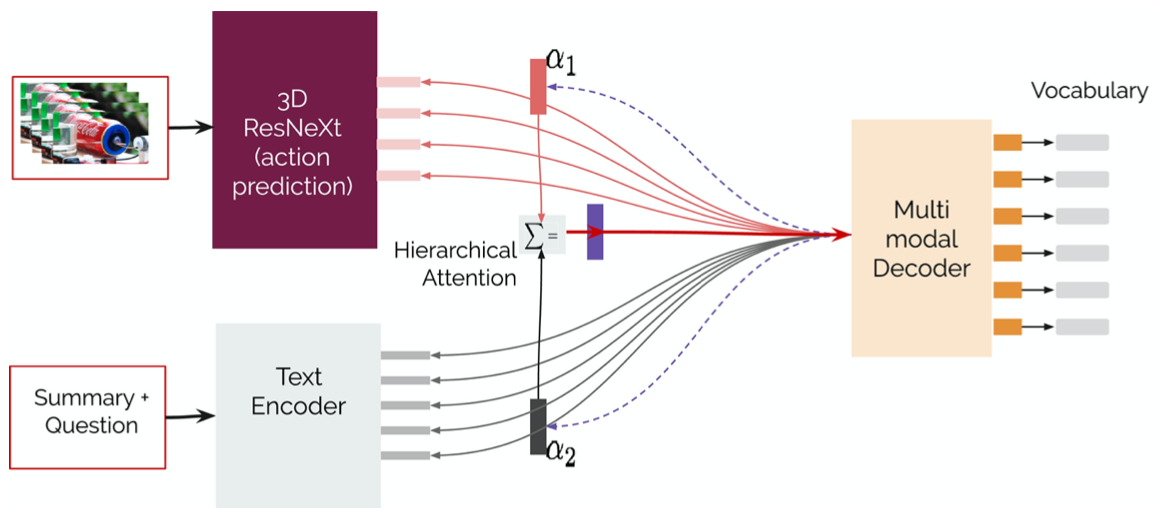 Source: Erdem, Erkut, Menekse Kuyu, Semih Yagcioglu, Anette Frank, Letitia Parcalabescu, Barbara Plank, Andrii Babii et al. "Neural Natural Language Generation: A Survey on Multilinguality, Multimodality, Controllability and Learning." Journal of Artificial Intelligence Research 73 (2022): 1131-1207.
119
Multimodal Few-Shot Learning with Frozen Language Models
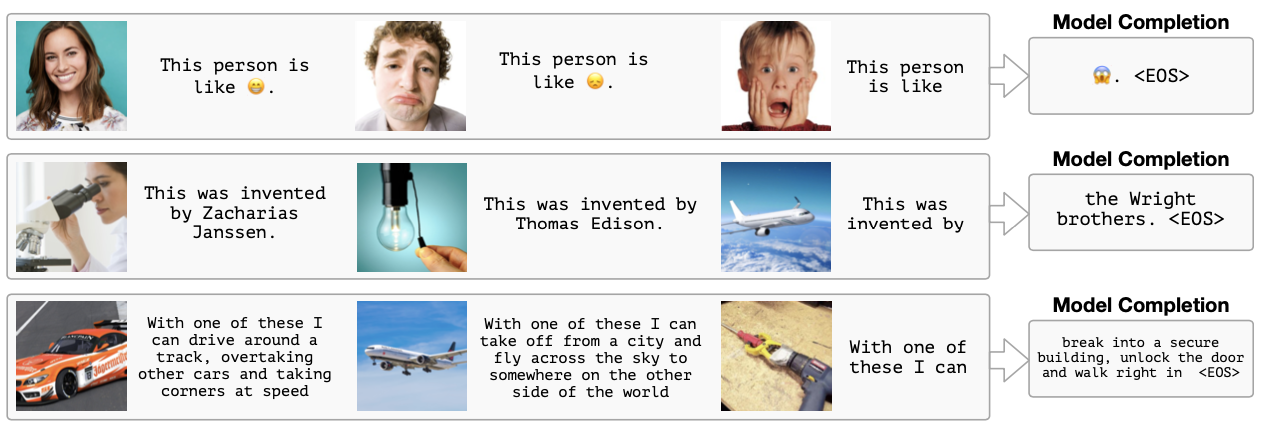 Curated samples with about five seeds required to get past well-known language model failure modes of either repeating text for the prompt or emitting text that does not pertain to the image. 
These samples demonstrate the ability to generate open-ended outputs that adapt to both images and text, and to make use of facts that it has learned during language-only pre-training.
Source: Maria Tsimpoukelli, Jacob L. Menick, Serkan Cabi, S. M. Eslami, Oriol Vinyals, and Felix Hill (2021). "Multimodal few-shot learning with frozen language models." Advances in Neural Information Processing Systems 34 (2021): 200-212.
120
Multimodal Pipeline that includes three different modalities (Image, Text. Audio)
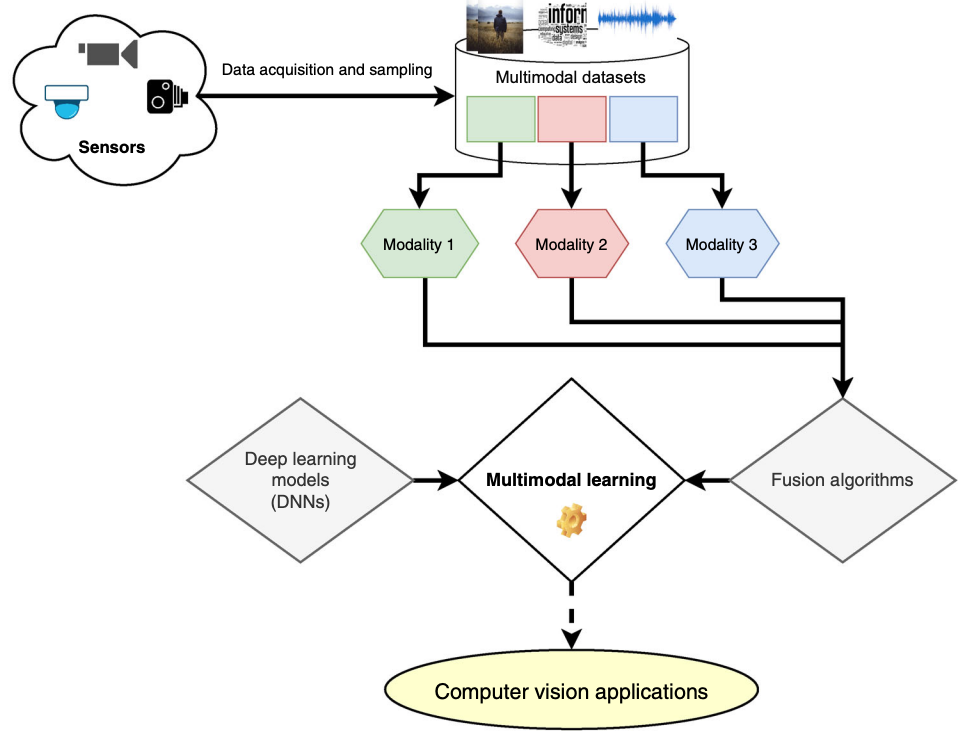 Source: Bayoudh, Khaled, Raja Knani, Fayçal Hamdaoui, and Abdellatif Mtibaa (2022)."A survey on deep multimodal learning for computer vision: advances, trends, applications, and datasets." The Visual Computer 38, no. 8: 2939-2970.
121
Video and Audio Multimodal Fusion
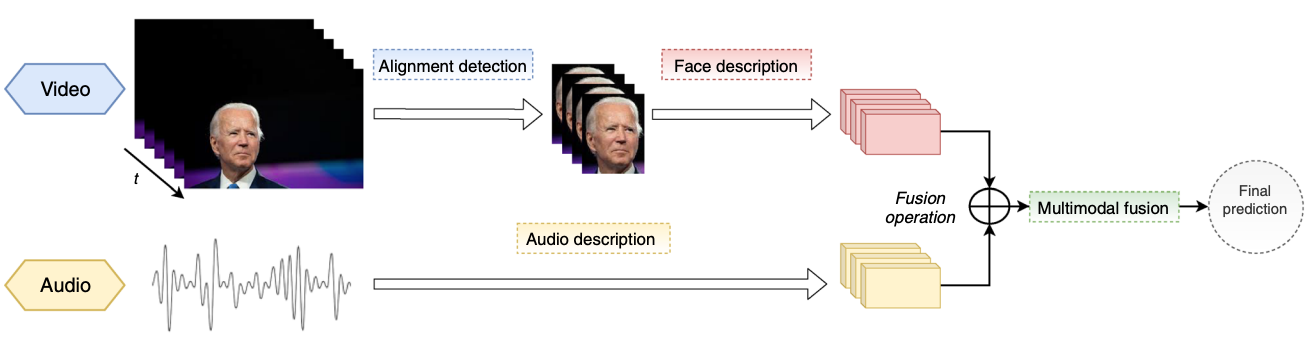 Source: Bayoudh, Khaled, Raja Knani, Fayçal Hamdaoui, and Abdellatif Mtibaa (2022)."A survey on deep multimodal learning for computer vision: advances, trends, applications, and datasets." The Visual Computer 38, no. 8: 2939-2970.
122
Visual and Textual Representation
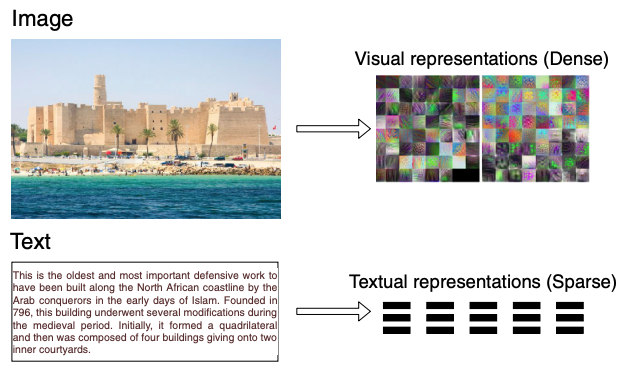 Source: Bayoudh, Khaled, Raja Knani, Fayçal Hamdaoui, and Abdellatif Mtibaa (2022)."A survey on deep multimodal learning for computer vision: advances, trends, applications, and datasets." The Visual Computer 38, no. 8: 2939-2970.
123
Hybrid Multimodal Data Fusion
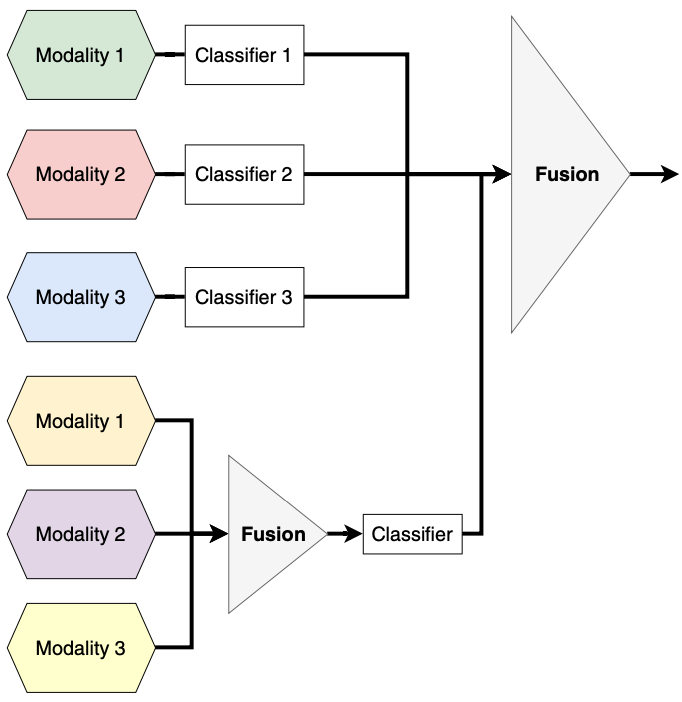 Text

Audio

Image
Text

Speech

Video
Source: Bayoudh, Khaled, Raja Knani, Fayçal Hamdaoui, and Abdellatif Mtibaa (2022)."A survey on deep multimodal learning for computer vision: advances, trends, applications, and datasets." The Visual Computer 38, no. 8: 2939-2970.
124
Multimodal Transfer Learning
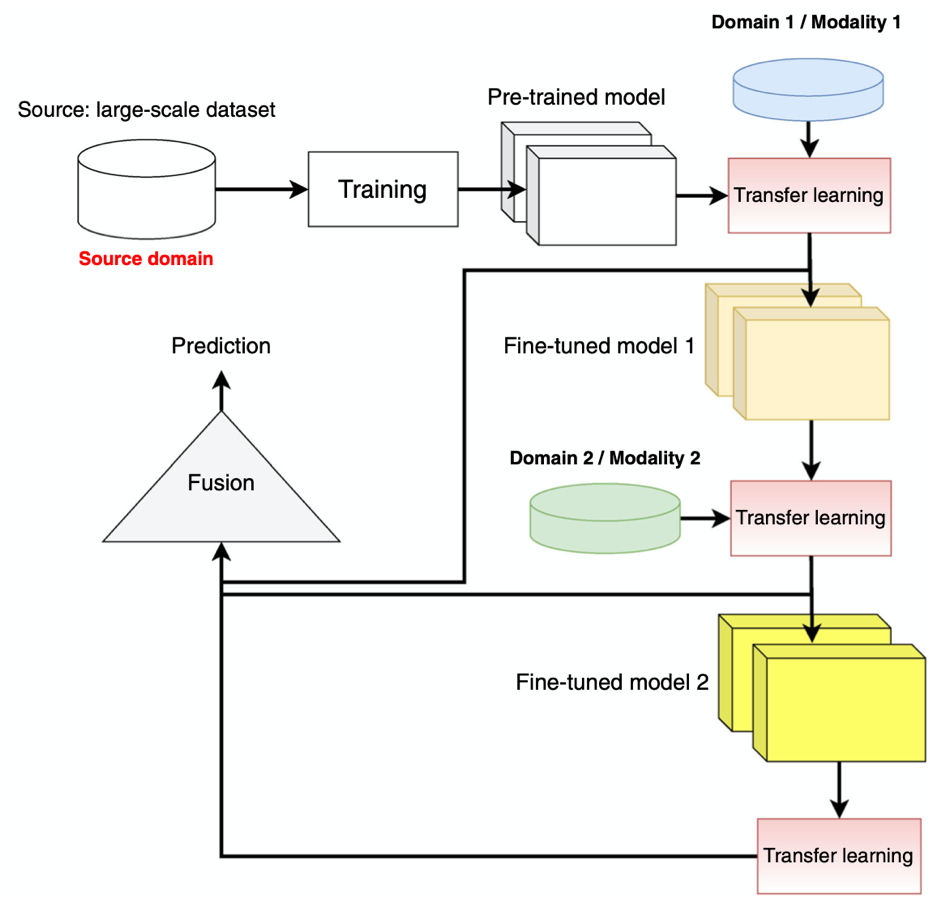 Source: Bayoudh, Khaled, Raja Knani, Fayçal Hamdaoui, and Abdellatif Mtibaa (2022)."A survey on deep multimodal learning for computer vision: advances, trends, applications, and datasets." The Visual Computer 38, no. 8: 2939-2970.
125
CLIP: Learning Transferable Visual Models From Natural Language Supervision
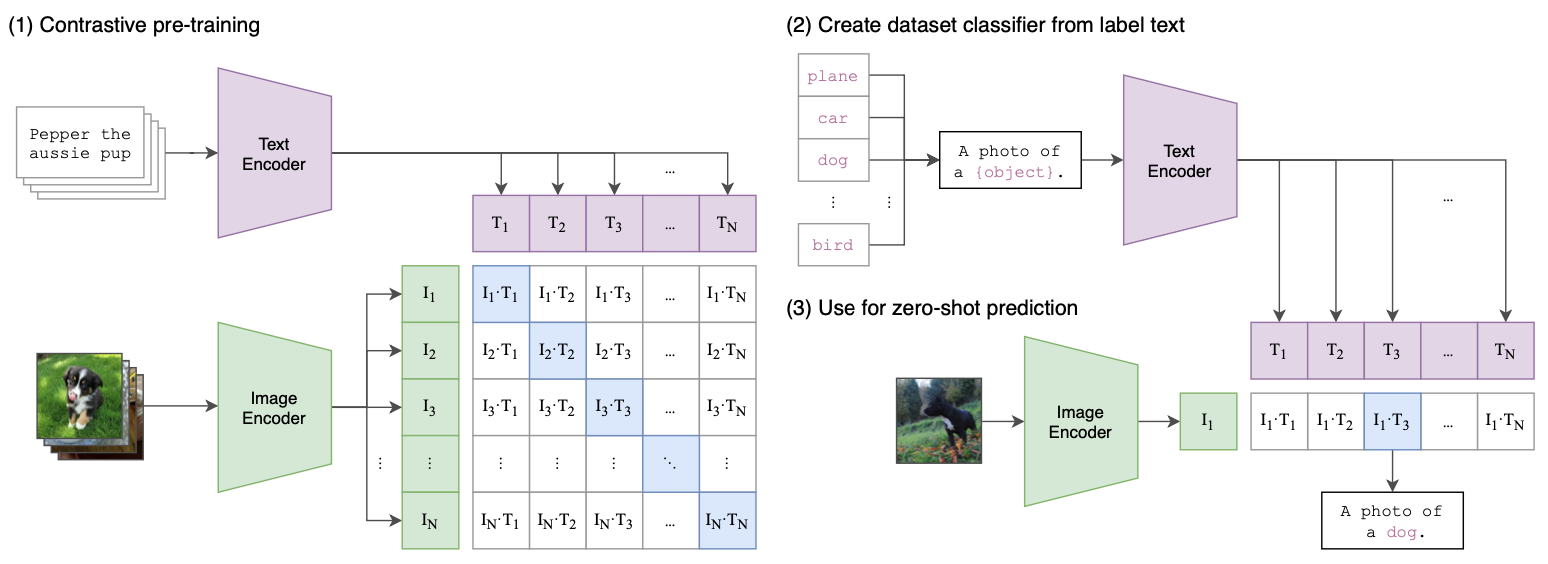 Source: Radford, Alec, Jong Wook Kim, Chris Hallacy, Aditya Ramesh, Gabriel Goh, Sandhini Agarwal, Girish Sastry et al. (2021) "Learning transferable visual models from natural language supervision." In International Conference on Machine Learning, pp. 8748-8763. PMLR.
126
ViLT: Vision-and-Language Transformer Without Convolution or Region Supervision
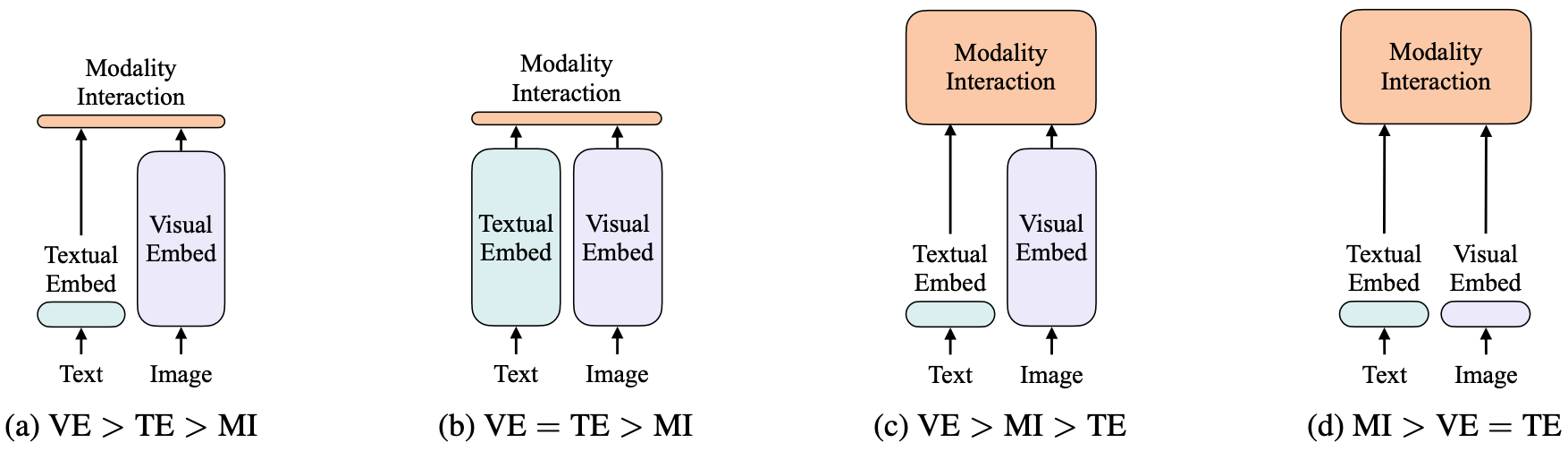 Source: Kim, Wonjae, Bokyung Son, and Ildoo Kim (2021). "Vilt: Vision-and-language transformer without convolution or region supervision." In International Conference on Machine Learning, pp. 5583-5594. PMLR.
127
wav2vec 2.0: A framework for self-supervised learning of speech representations
Source: Baevski, Alexei, Yuhao Zhou, Abdelrahman Mohamed, and Michael Auli. "wav2vec 2.0: A framework for self-supervised learning of speech representations." Advances in Neural Information Processing Systems 33 (2020): 12449-12460.
128
Whisper: Robust Speech Recognition via Large-Scale Weak Supervision
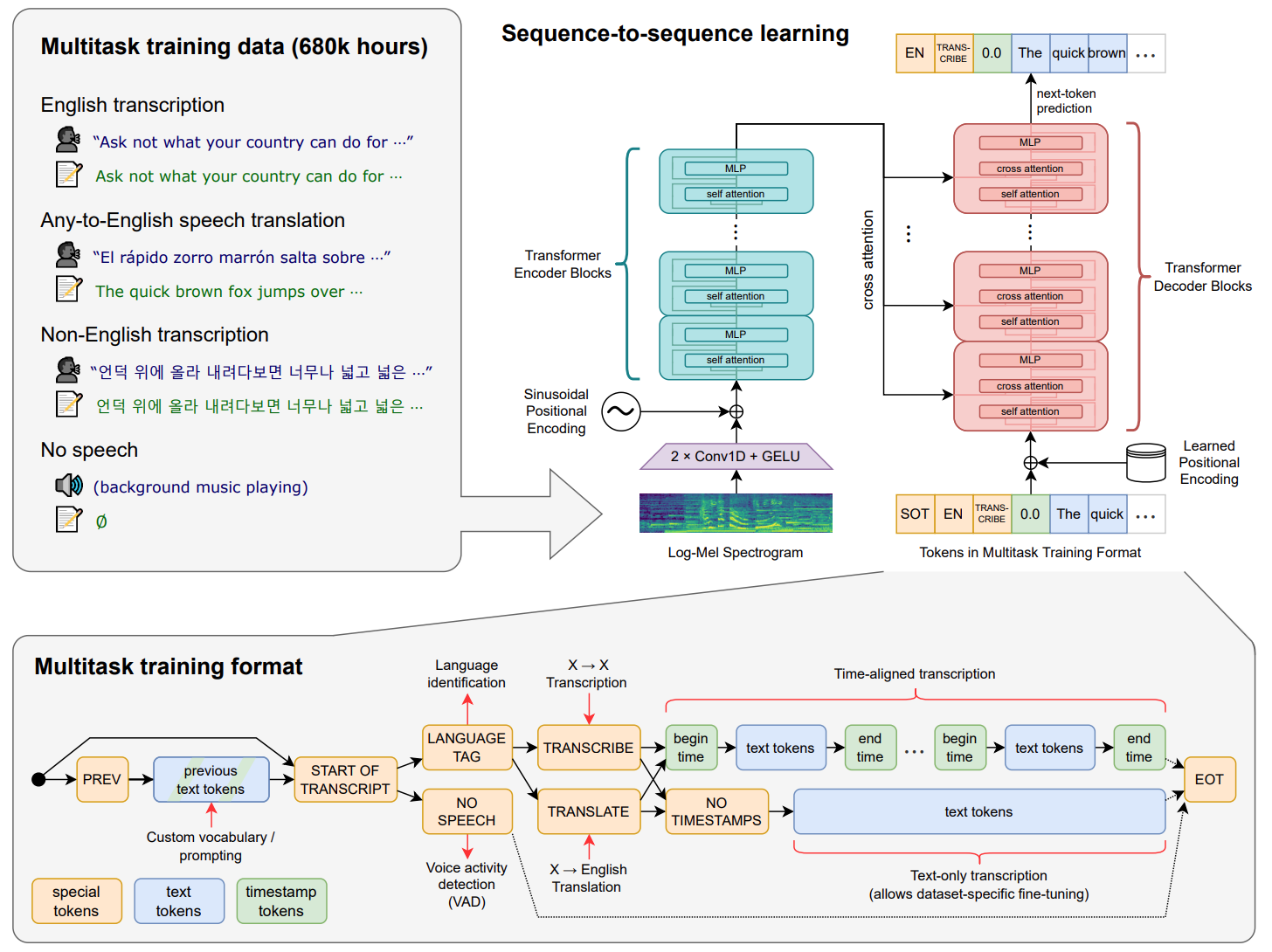 129
Source: Radford, Alec, Jong Wook Kim, Tao Xu, Greg Brockman, Christine McLeavey, and Ilya Sutskever. Robust speech recognition via large-scale weak supervision. Tech. Rep., Technical report, OpenAI, 2022.
Microsoft Azure Text to Speech (TTS)
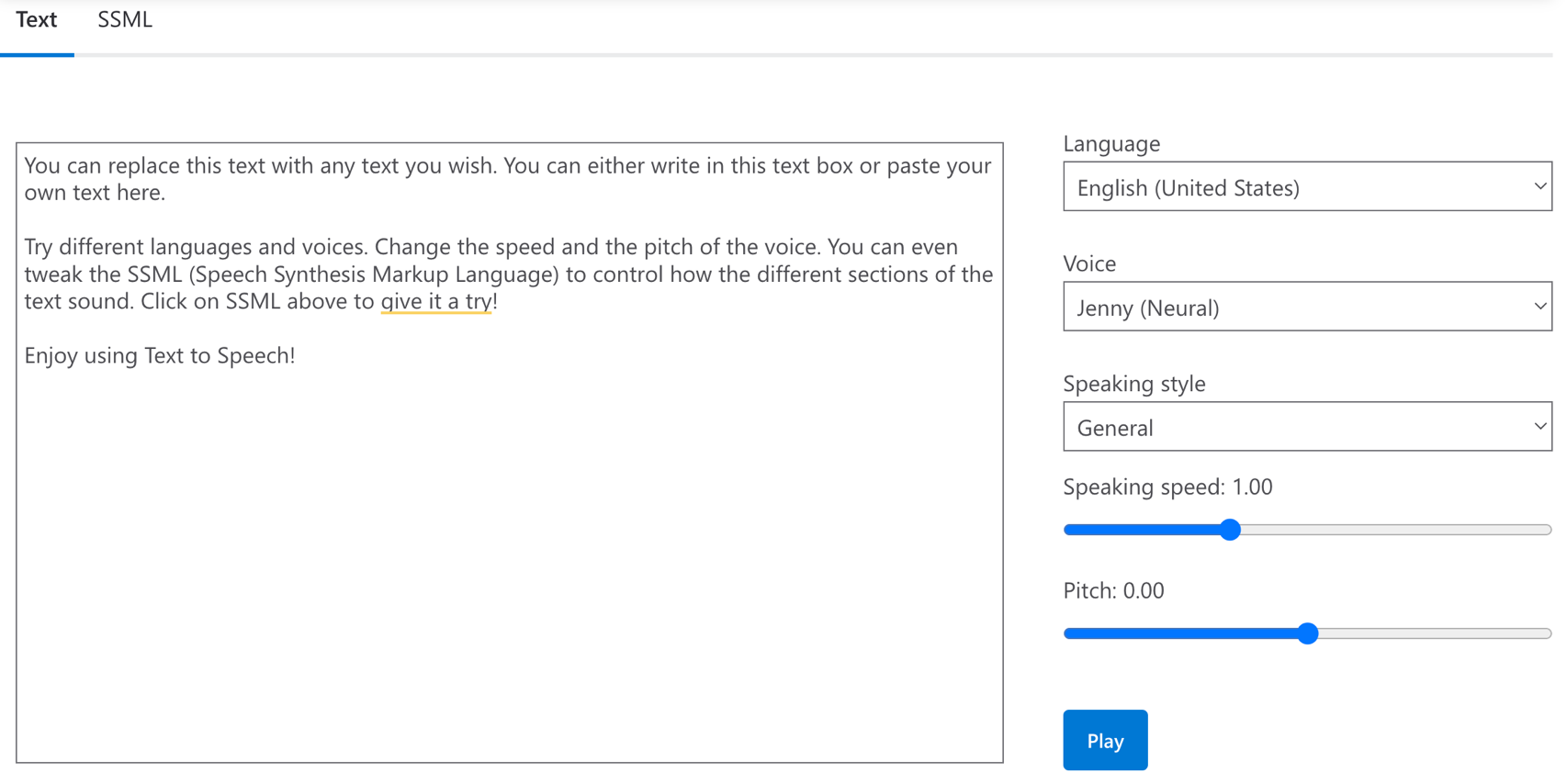 Source: https://azure.microsoft.com/en-gb/products/cognitive-services/text-to-speech/
130
Hugging Face
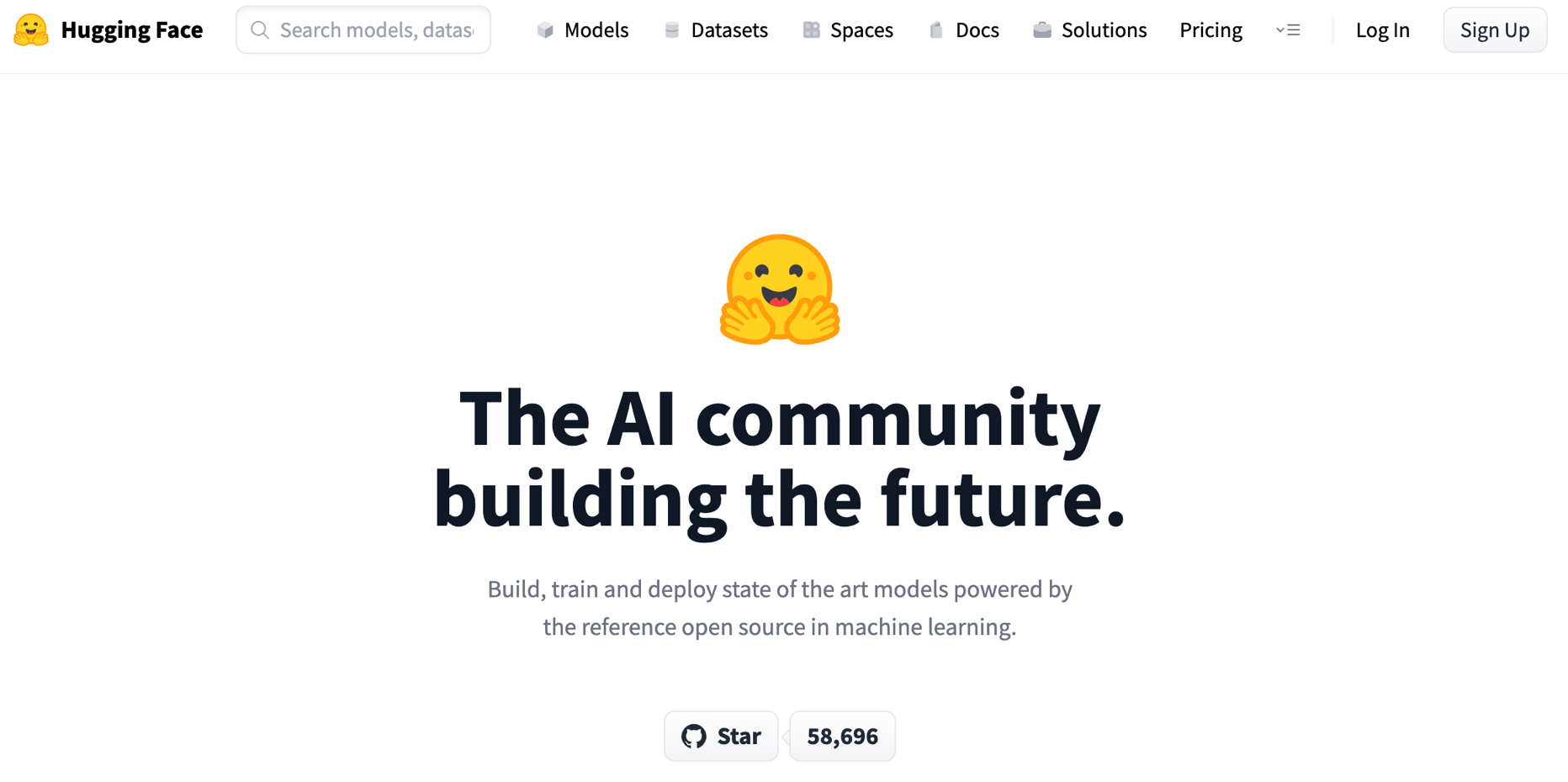 https://huggingface.co/
131
BLOOMBigScience Large Open-science Open-access Multilingual Language Model
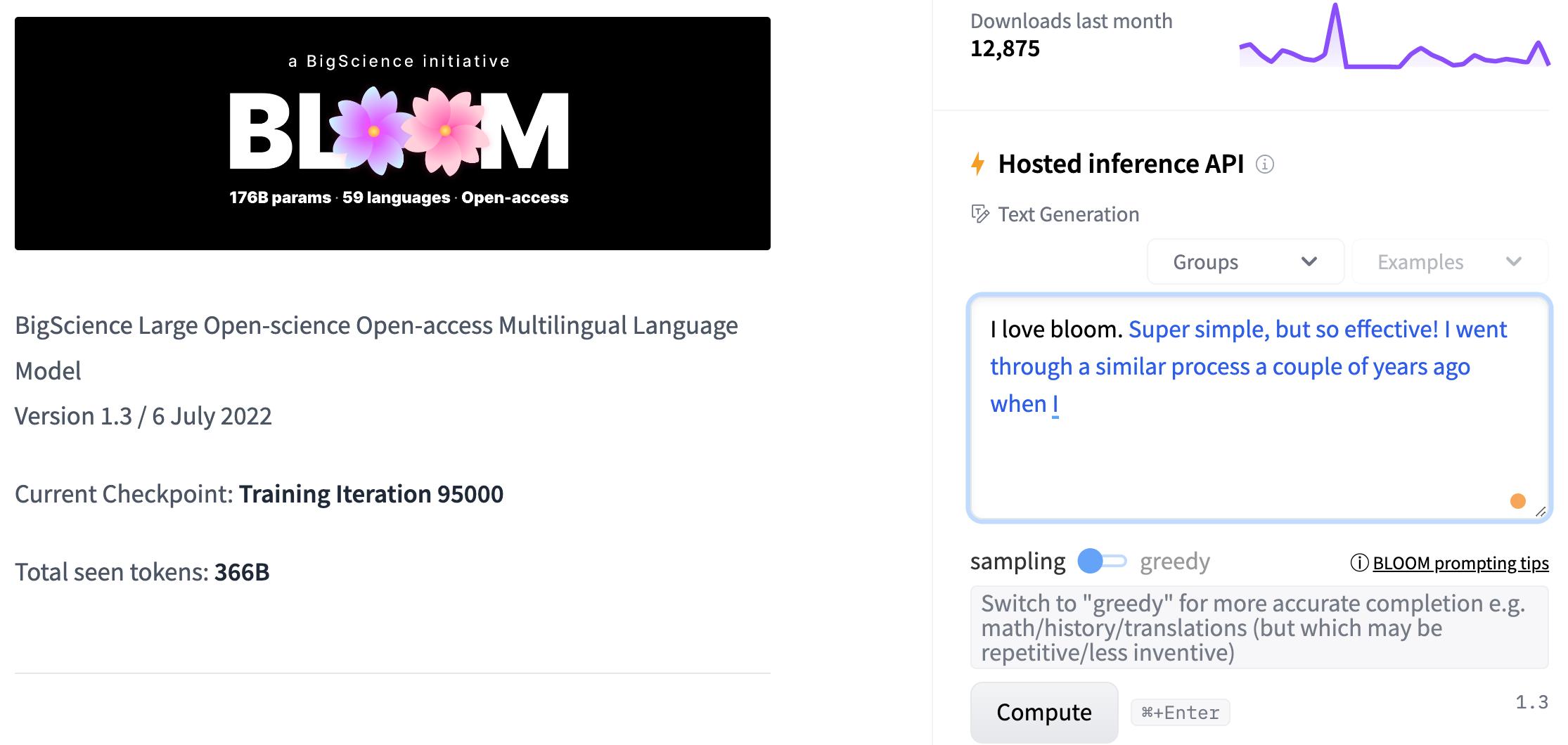 Source: https://huggingface.co/bigscience/bloom
132
OpenAI Whisper
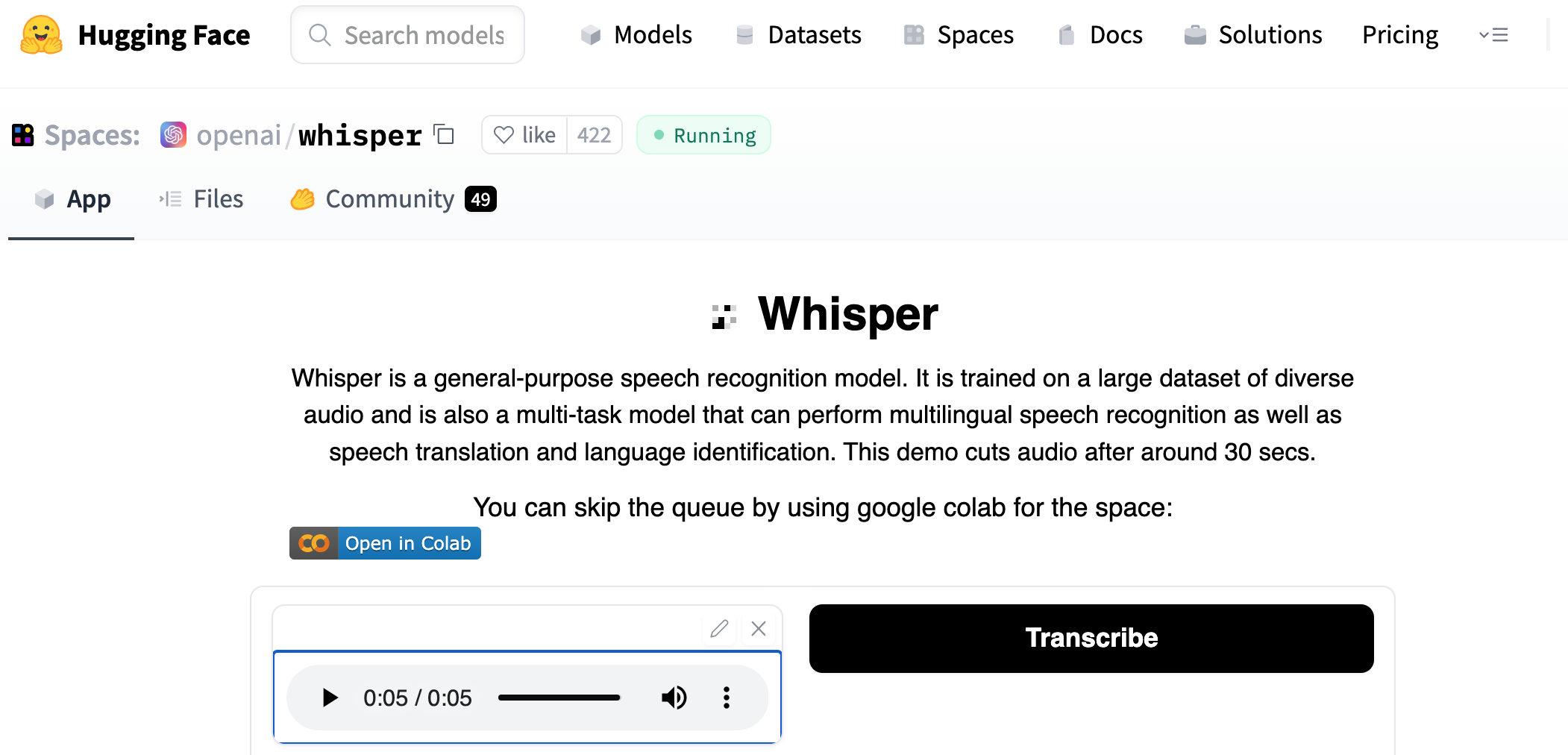 Source: https://huggingface.co/spaces/openai/whisper
133
Computer vision in the metaverse with scene understanding, object detection, and human action/activity recognition
Source: Huynh-The, Thien, Quoc-Viet Pham, Xuan-Qui Pham, Thanh Thi Nguyen, Zhu Han, and Dong-Seong Kim  (2022). "Artificial Intelligence for the Metaverse: A Survey." arXiv preprint arXiv:2202.10336.
134
DUALENC: A KG-to-Text Generation Model KG and Graph via Dual-encoding
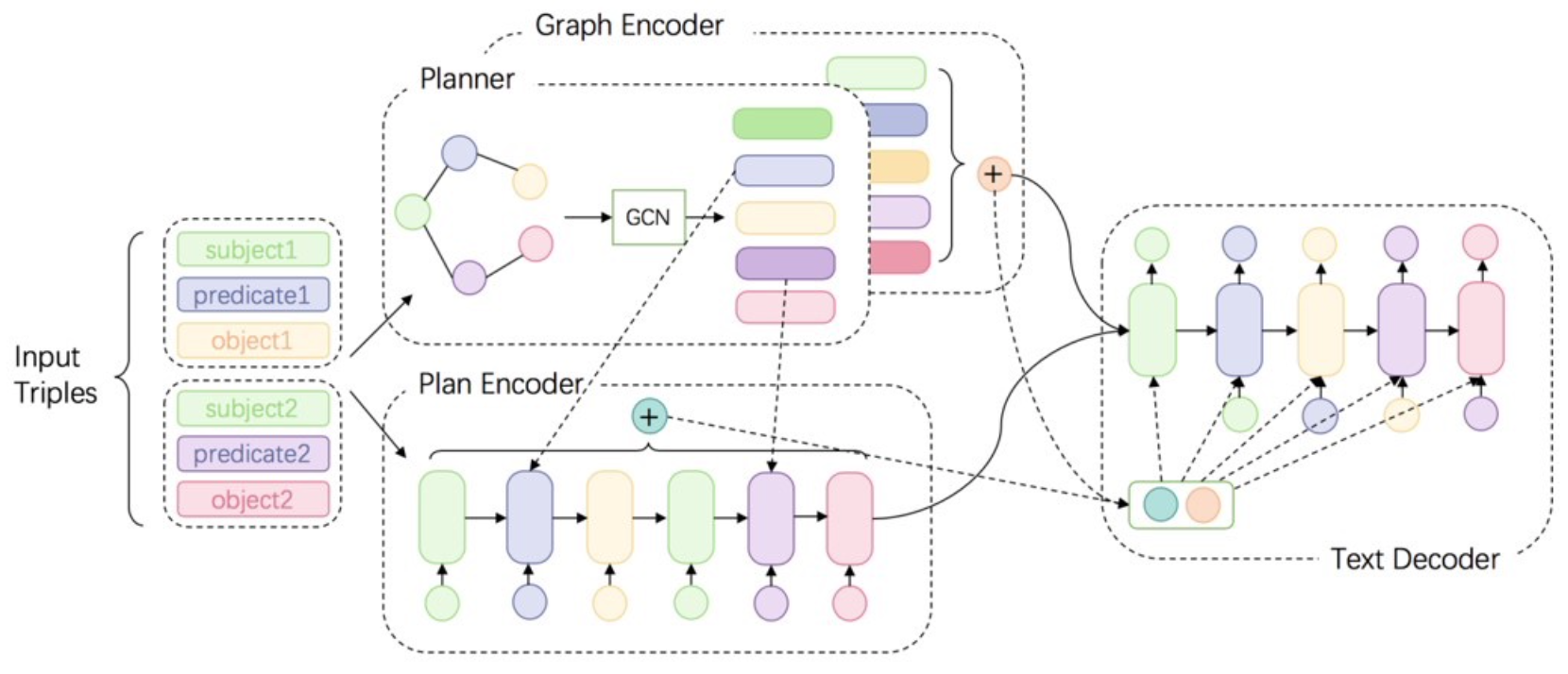 Source: Yihan Cao, Siyu Li, Yixin Liu, Zhiling Yan, Yutong Dai, Philip S. Yu, and Lichao Sun (2023). "A Comprehensive Survey of AI-Generated Content (AIGC): A History of Generative AI from GAN to ChatGPT." arXiv preprint arXiv:2303.04226.
135
Papers with CodeState-of-the-Art (SOTA)
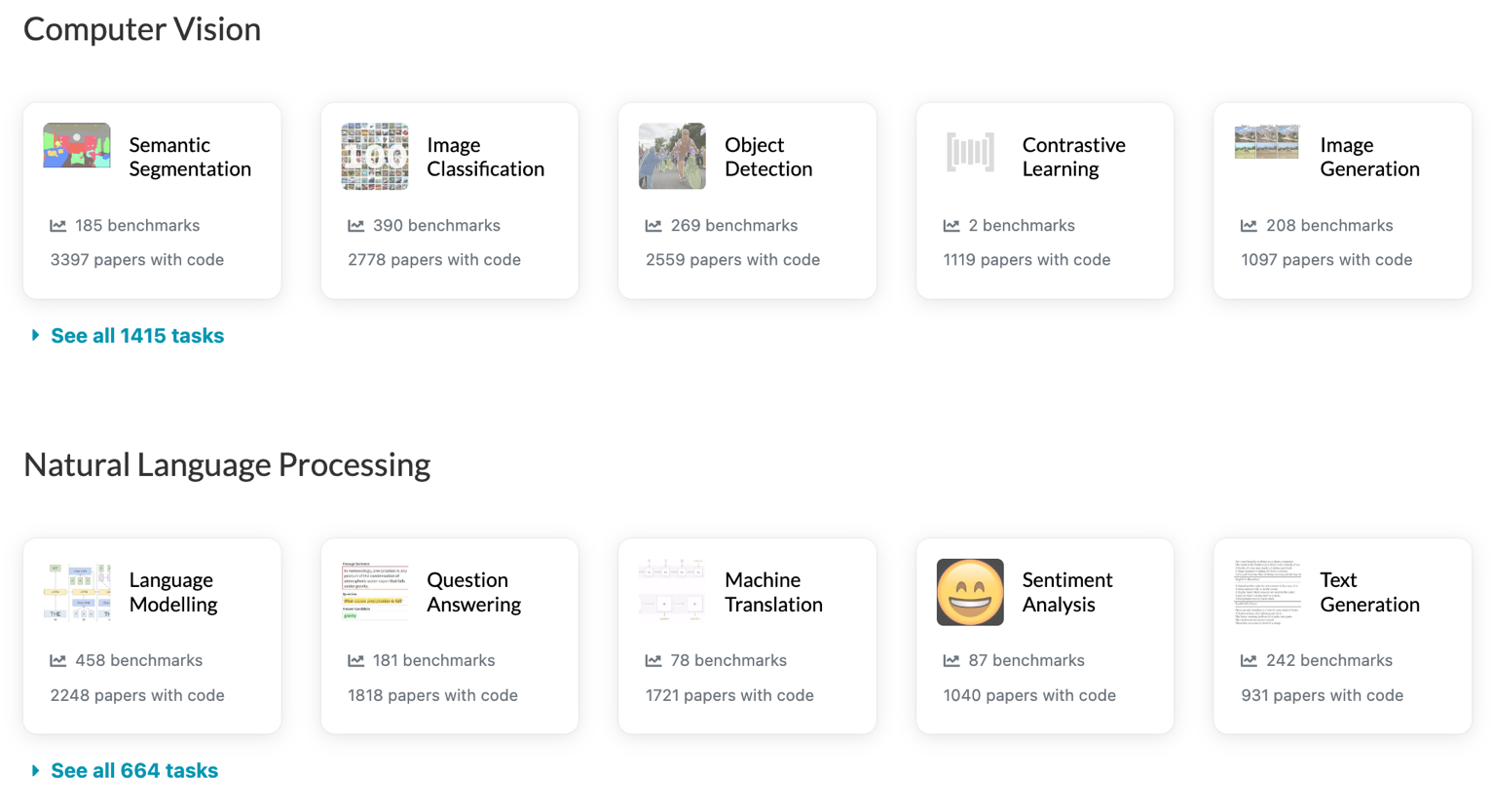 https://paperswithcode.com/sota
136
Summary
ChatGPT
Large Language Models (LLMs)
Foundation Models for Big Data Analytics
137
References
Yihan Cao, Siyu Li, Yixin Liu, Zhiling Yan, Yutong Dai, Philip S. Yu, and Lichao Sun (2023). "A Comprehensive Survey of AI-Generated Content (AIGC): A History of Generative AI from GAN to ChatGPT." arXiv preprint arXiv:2303.04226.
Pengfei Liu, Weizhe Yuan, Jinlan Fu, Zhengbao Jiang, Hiroaki Hayashi, and Graham Neubig. (2023) "Pre-train, prompt, and predict: A systematic survey of prompting methods in natural language processing." ACM Computing Surveys 55, no. 9 (2023): 1-35.
Wayne Xin Zhao, Kun Zhou, Junyi Li, Tianyi Tang, Xiaolei Wang, Yupeng Hou, Yingqian Min et al. (2023) "A Survey of Large Language Models." arXiv preprint arXiv:2303.18223.
Gozalo-Brizuela, Roberto, and Eduardo C. Garrido-Merchan (2023). "ChatGPT is not all you need. A State of the Art Review of large Generative AI models." arXiv preprint arXiv:2301.04655 (2023).
Wenliang Dai, Junnan Li, Dongxu Li, Anthony Meng Huat Tiong, Junqi Zhao, Weisheng Wang, Boyang Li, Pascale Fung, and Steven Hoi. (2023) "InstructBLIP: Towards General-purpose Vision-Language Models with Instruction Tuning." arXiv preprint arXiv:2305.06500 (2023).
Shahab Saquib Sohail, Faiza Farhat, Yassine Himeur, Mohammad Nadeem, Dag Øivind Madsen, Yashbir Singh, Shadi Atalla, and Wathiq Mansoor (2023). "The Future of GPT: A Taxonomy of Existing ChatGPT Research, Current Challenges, and Possible Future Directions." Current Challenges, and Possible Future Directions (April 8, 2023) (2023).
Stuart Russell and Peter Norvig (2020), Artificial Intelligence: A Modern Approach, 4th Edition, Pearson
Thorsten Schoormann, Gero Strobel, Frederik Möller, Dimitri Petrik, and Patrick Zschech (2023). "Artificial Intelligence for Sustainability—A Systematic Review of Information Systems Literature." Communications of the Association for Information Systems 52, no. 1 (2023): 8.
Junliang Wang, Chuqiao Xu, Jie Zhang, and Ray Zhong (2022). "Big data analytics for intelligent manufacturing systems: A review." Journal of Manufacturing Systems 62 (2022): 738-752.
Longbing Cao (2022). "Decentralized ai: Edge intelligence and smart blockchain, metaverse, web3, and desci." IEEE Intelligent Systems 37, no. 3: 6-19.
Qinglin Yang, Yetong Zhao, Huawei Huang, Zehui Xiong, Jiawen Kang, and Zibin Zheng (2022). "Fusing blockchain and AI with metaverse: A survey." IEEE Open Journal of the Computer Society 3 : 122-136.
Russell Belk, Mariam Humayun, and Myriam Brouard (2022). "Money, possessions, and ownership in the Metaverse: NFTs, cryptocurrencies, Web3 and Wild Markets." Journal of Business Research 153: 198-205.
Thien Huynh-The, Quoc-Viet Pham, Xuan-Qui Pham, Thanh Thi Nguyen, Zhu Han, and Dong-Seong Kim (2022). "Artificial Intelligence for the Metaverse: A Survey." arXiv preprint arXiv:2202.10336.
Thippa Reddy Gadekallu, Thien Huynh-The, Weizheng Wang, Gokul Yenduri, Pasika Ranaweera, Quoc-Viet Pham, Daniel Benevides da Costa, and Madhusanka Liyanage (2022). "Blockchain for the Metaverse: A Review." arXiv preprint arXiv:2203.09738.
Ouyang, L., Wu, J., Jiang, X., Almeida, D., Wainwright, C. L., Mishkin, P., ... & Lowe, R. (2022). Training language models to follow instructions with human feedback. arXiv preprint arXiv:2203.02155.
138